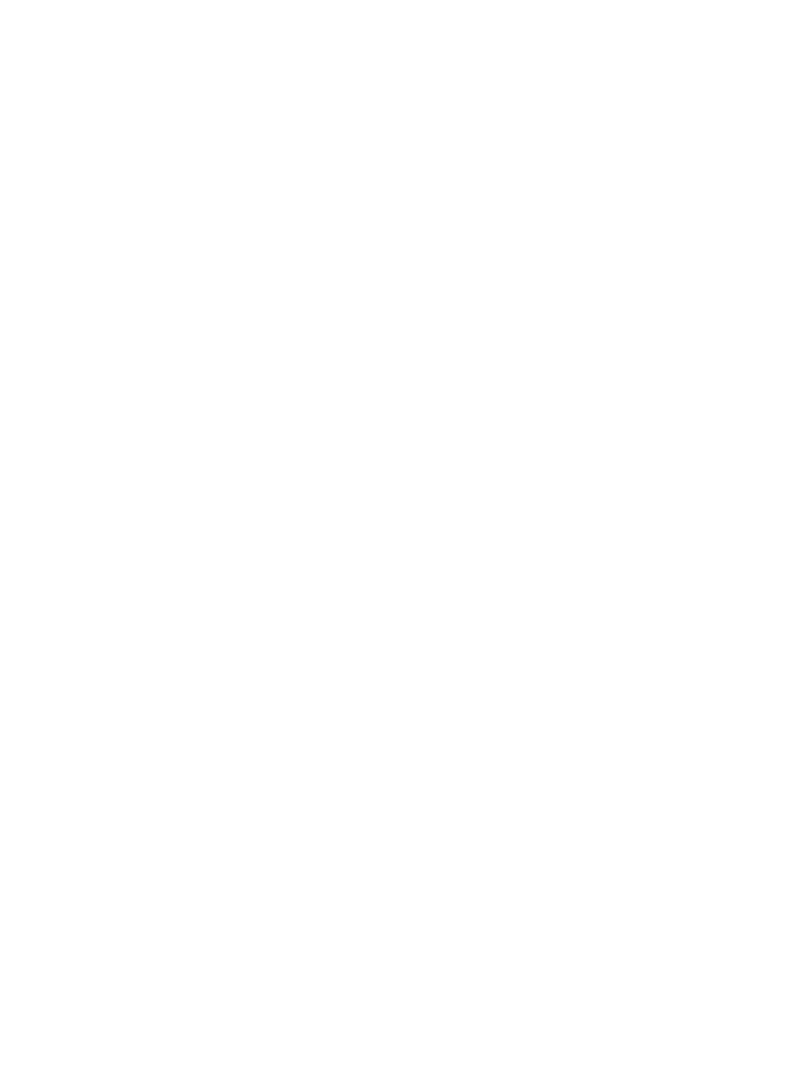 YOUR TIMELINE PRESENTATION
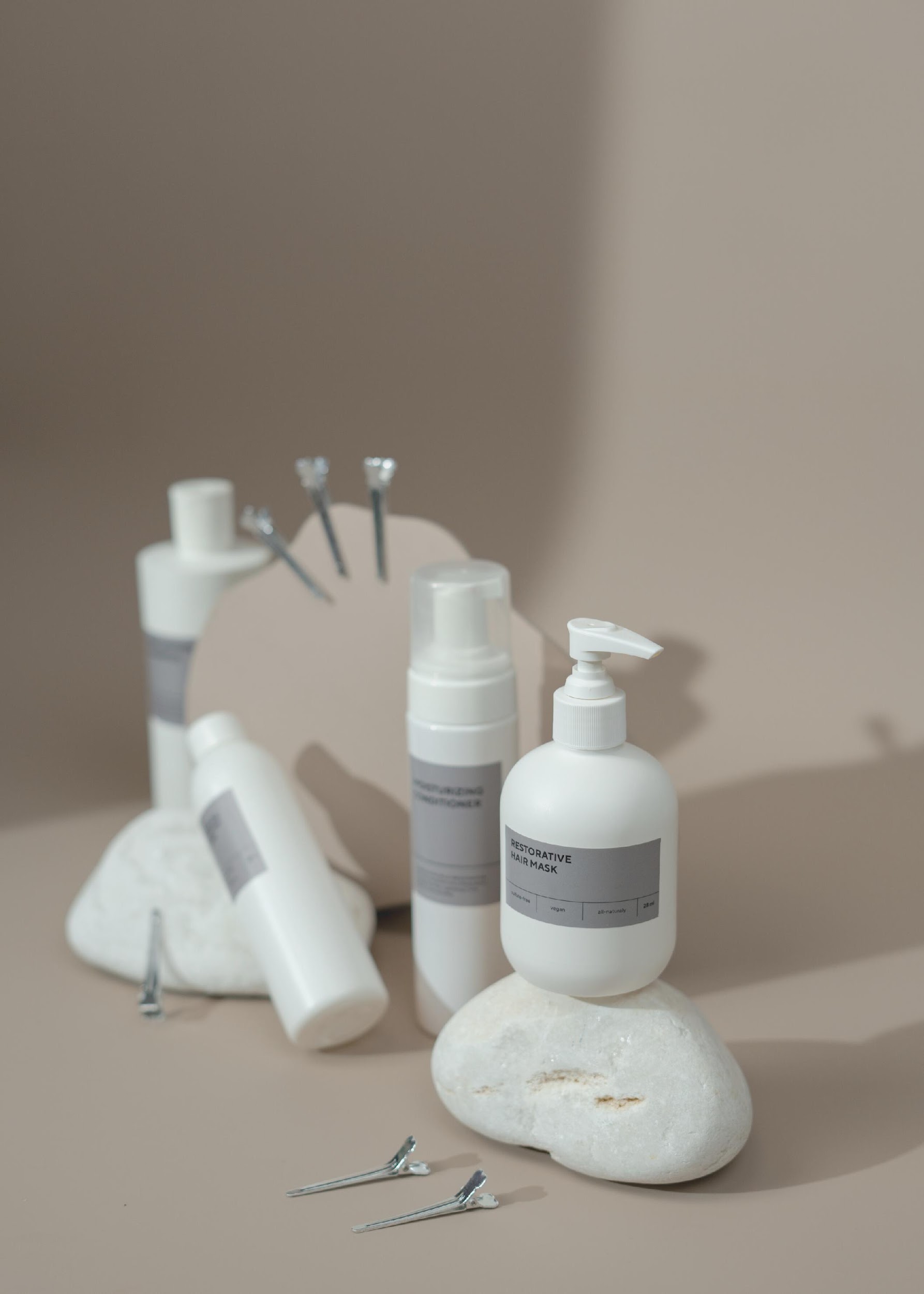 Product Timeline
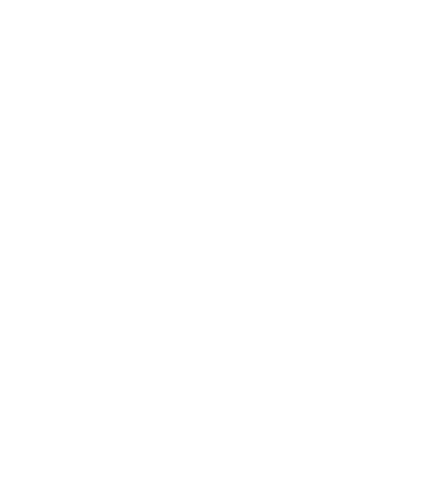 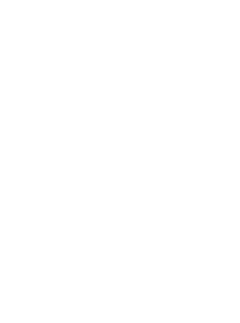 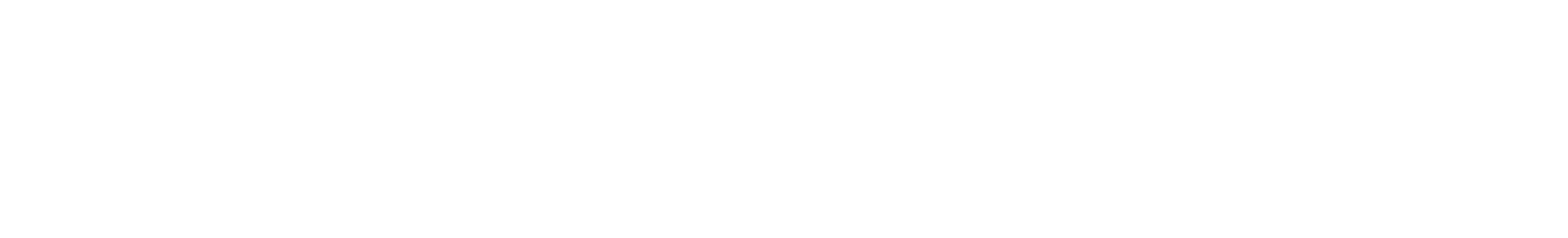 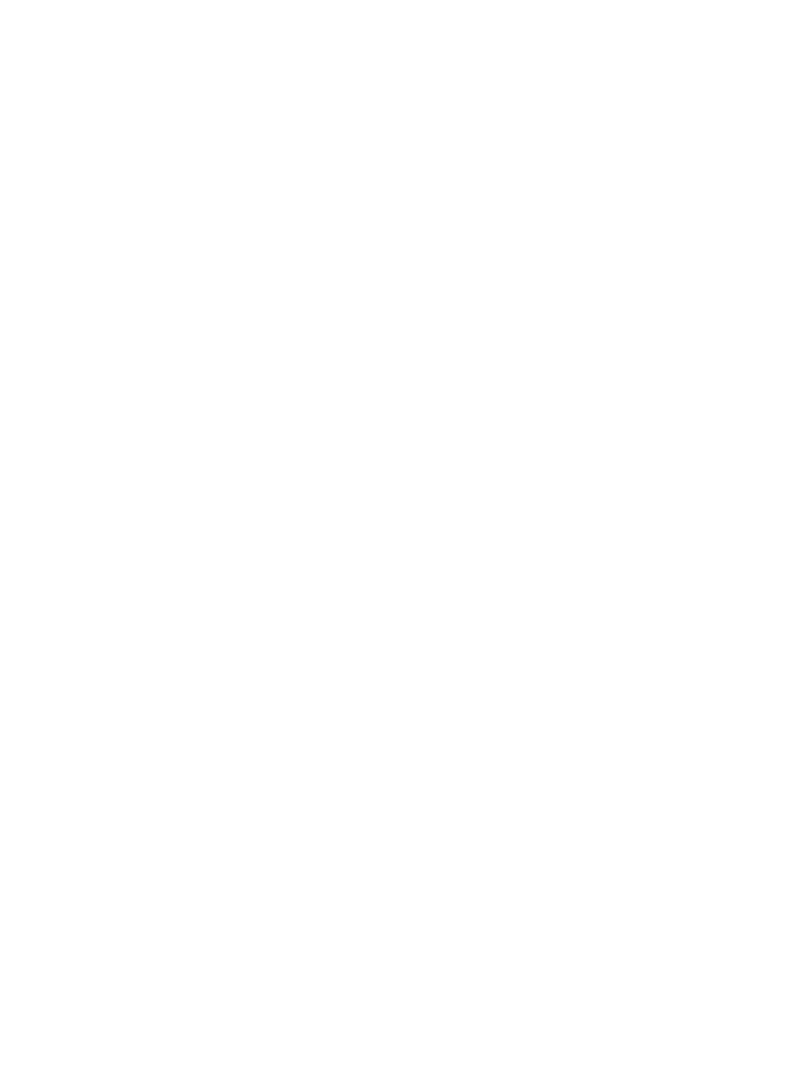 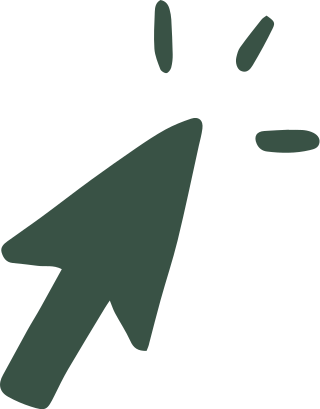 How to Use This Presentation
Canva
Powerpoint
GoogleSlide
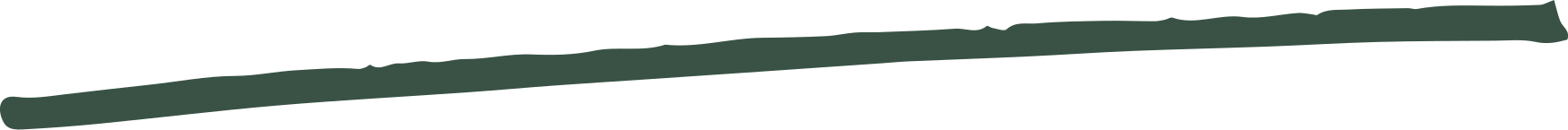 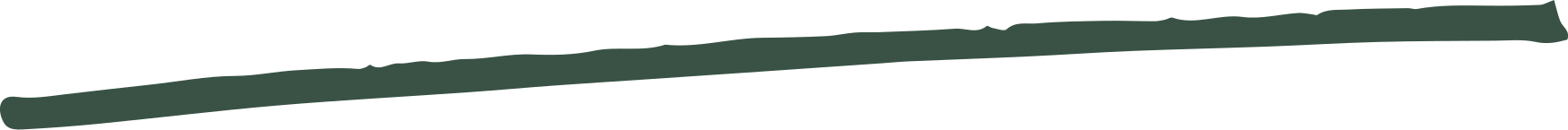 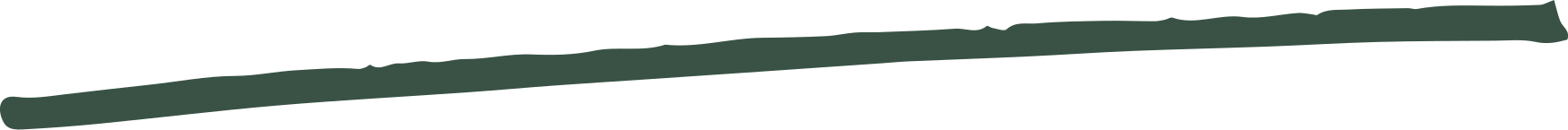 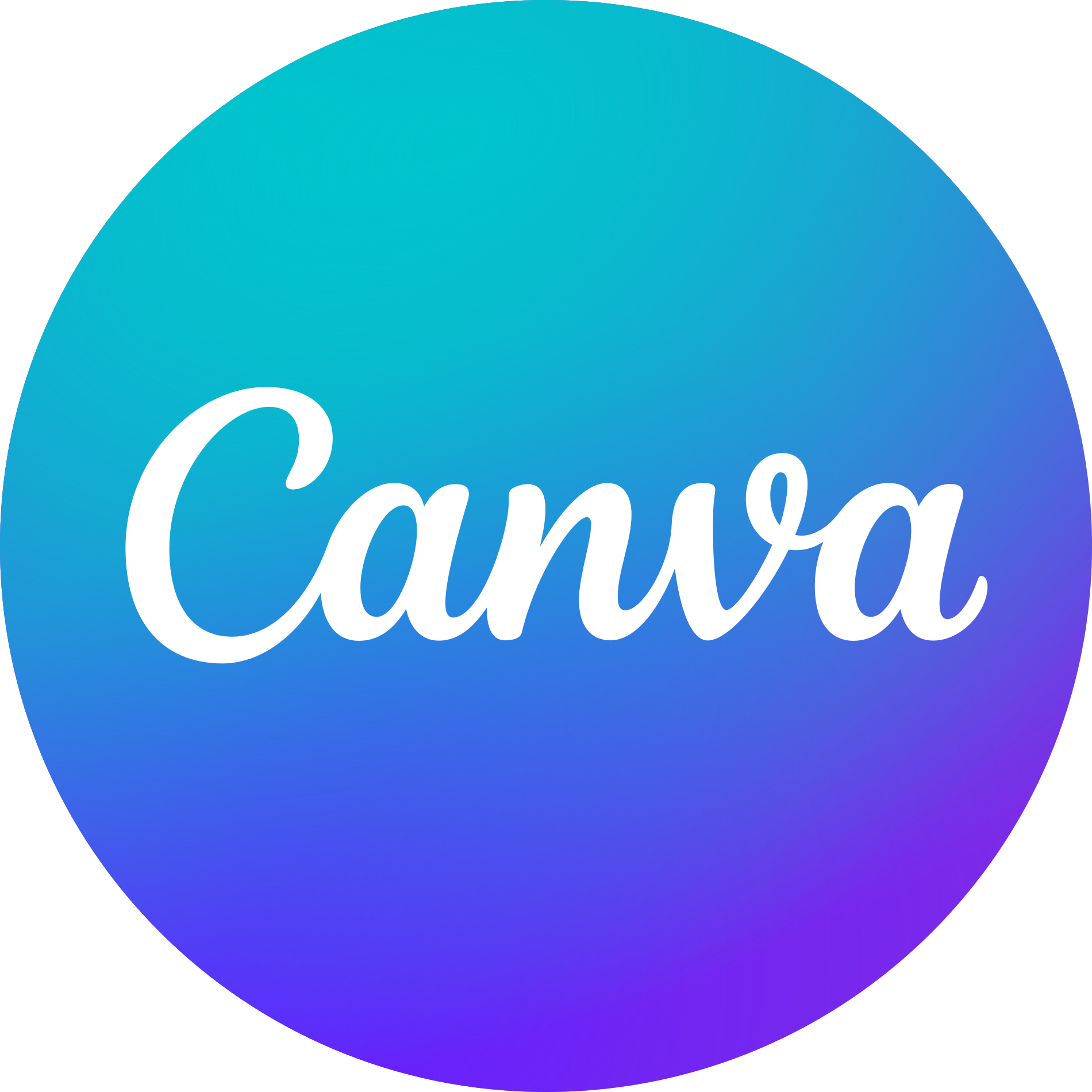 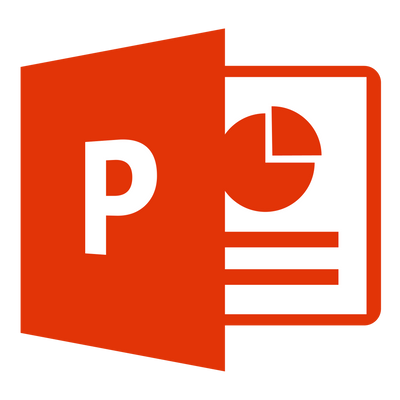 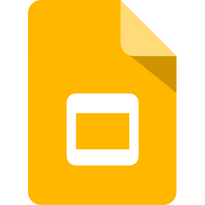 Click on the "Canva" button
under this presentation preview.
Start editing your presentation.
You need to sign in to your
Canva account.
Export this design from Canva as a
PowerPoint template. Open the
design in Canva. This will provide you
with all the fonts used and elements
used in this presentation as listed on
page 25&29. Learn more on slide 3.
Export this design from Canva
as a GoogleSlide template.
This will provide you with all the
fonts used and elements used in
this presentation as listed on page
25& 29. Learn more on slide 4.
Download this presentation
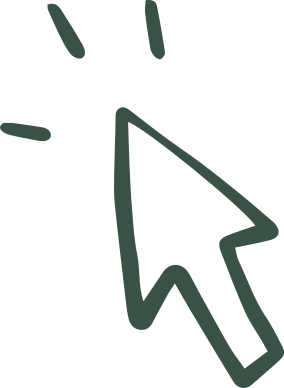 as a Powerpoint template in 3 steps
01
02
03
Click on the "Canva" button next to 
this presentation. Start editing your presentation. You may need
to sign in to your Canva account.
Click on the "Share" button on the top right corner in Canva and click on "More" at the bottom of the menu.
Enter "PowerPoint" in the search bar
and click on the PowerPoint icon
to download.
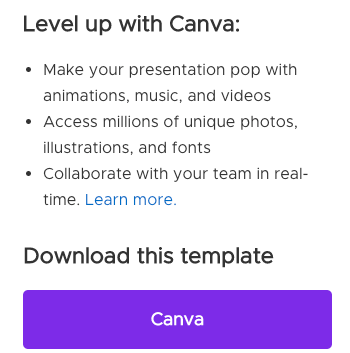 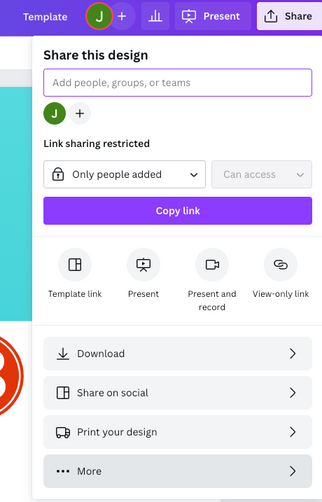 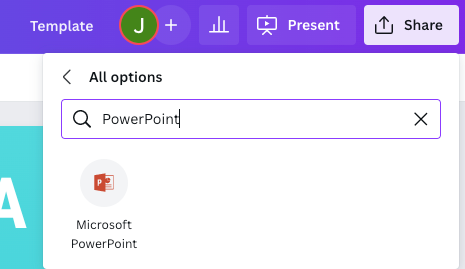 Download this presentation
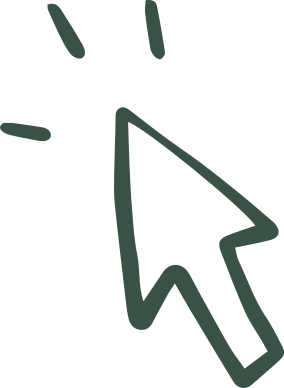 as a GoogleSlide template in 3 steps
01
02
03
Click on the "Canva" button next to 
this presentation. Start editing your presentation. You may need
to sign in to your Canva account.
Click on the "Share" button on the top right corner in Canva and click on "More" at the bottom of the menu.
Enter "Google Drive" in the search bar
and click on the Google Drive icon to add
this design as a Google slide in your G Drive. It will ask you to link your Google account to Canva the first time.
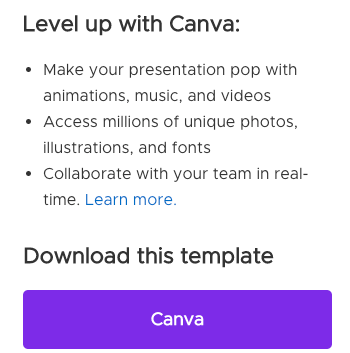 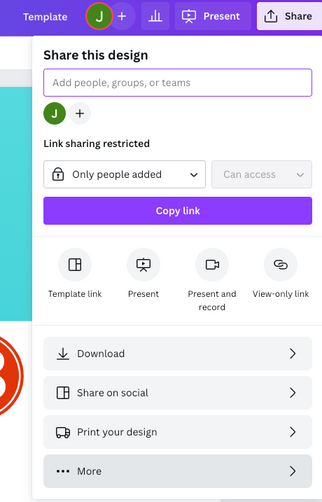 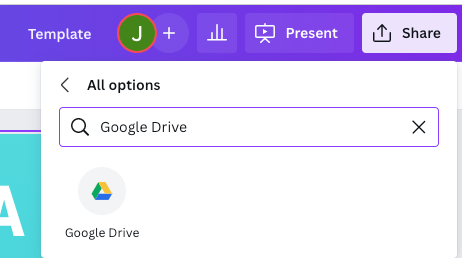 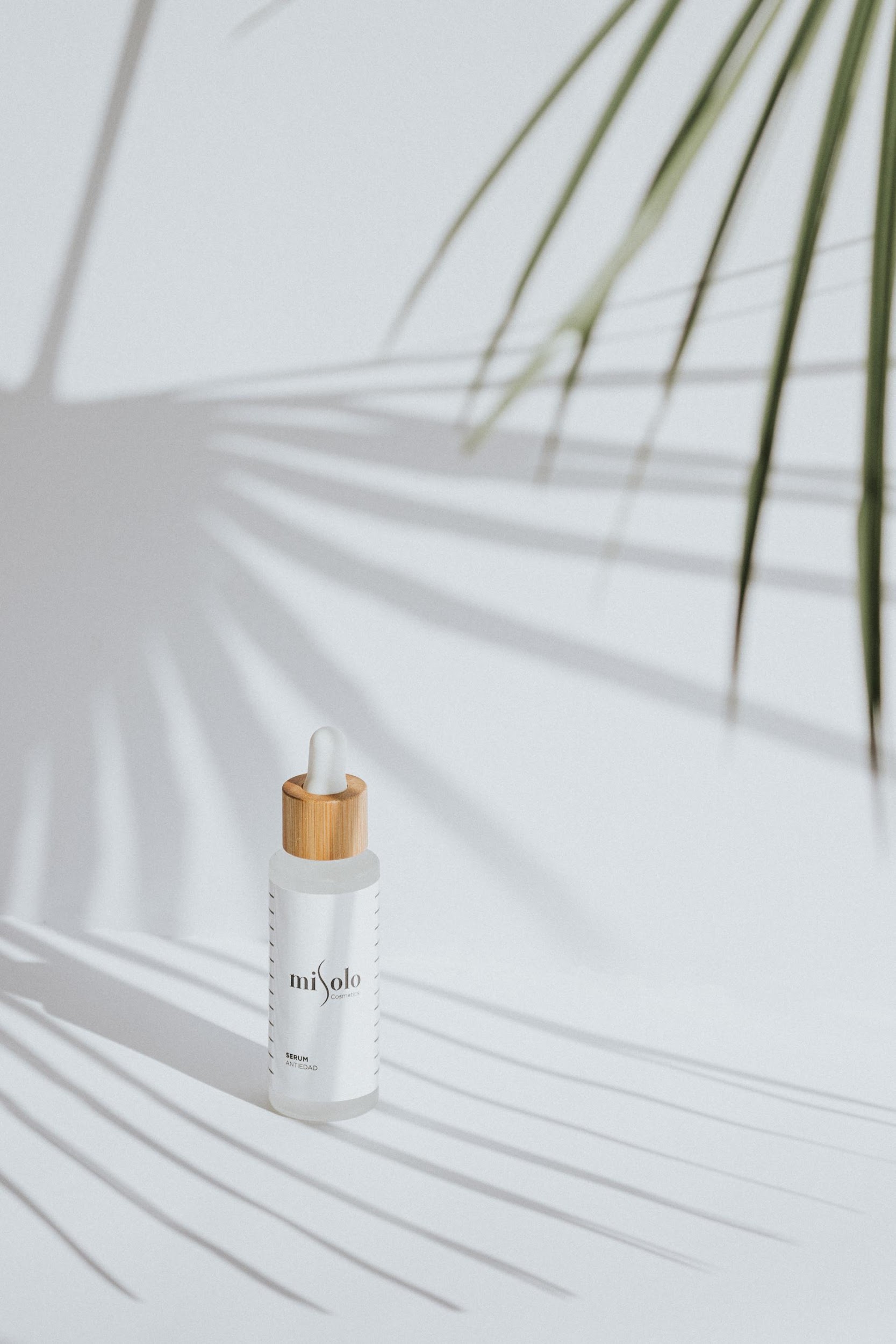 Add an
Agenda Page
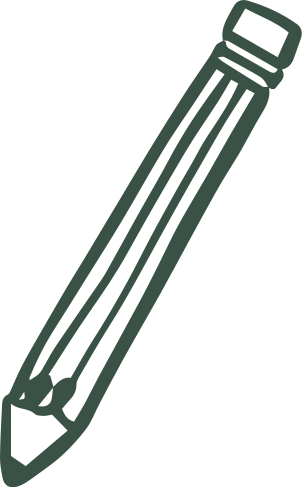 01
02
03
04
05
Write an agenda here.
Write an agenda here.
Write an agenda here.
Write an agenda here.
Write an agenda here.
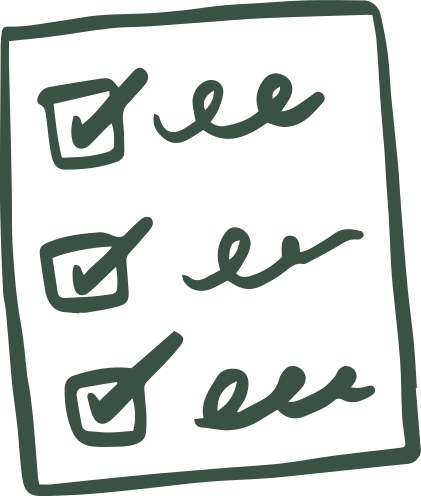 Add a Timeline Page
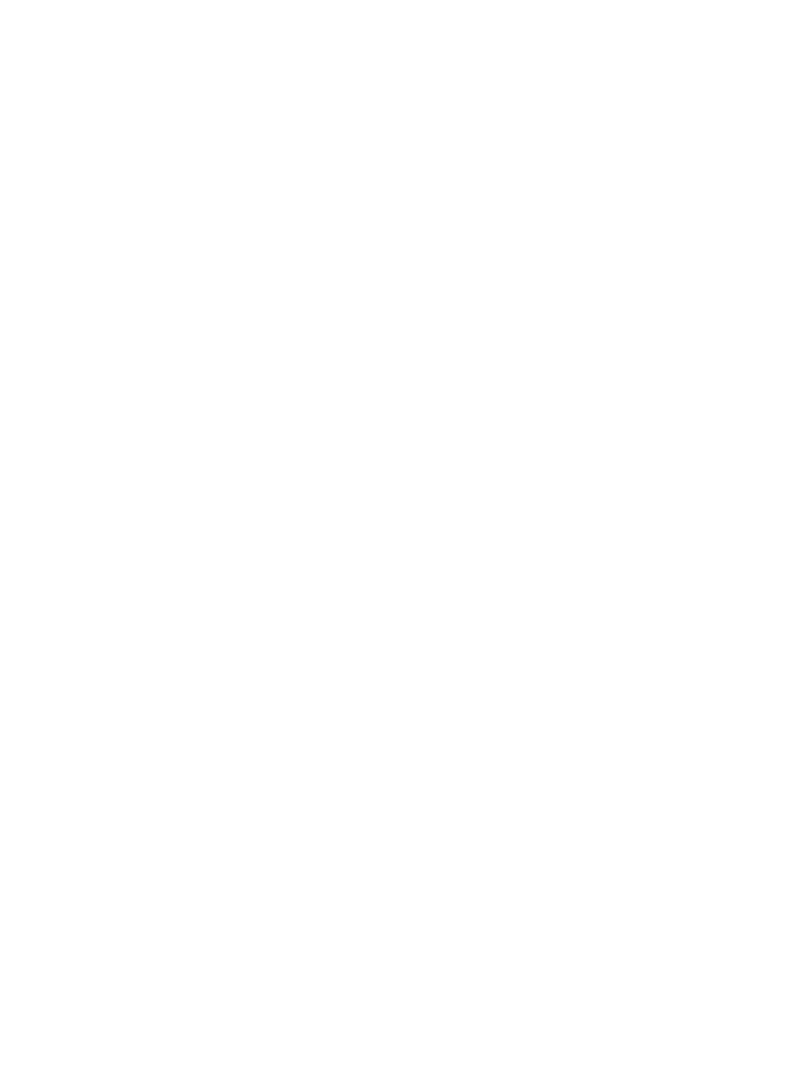 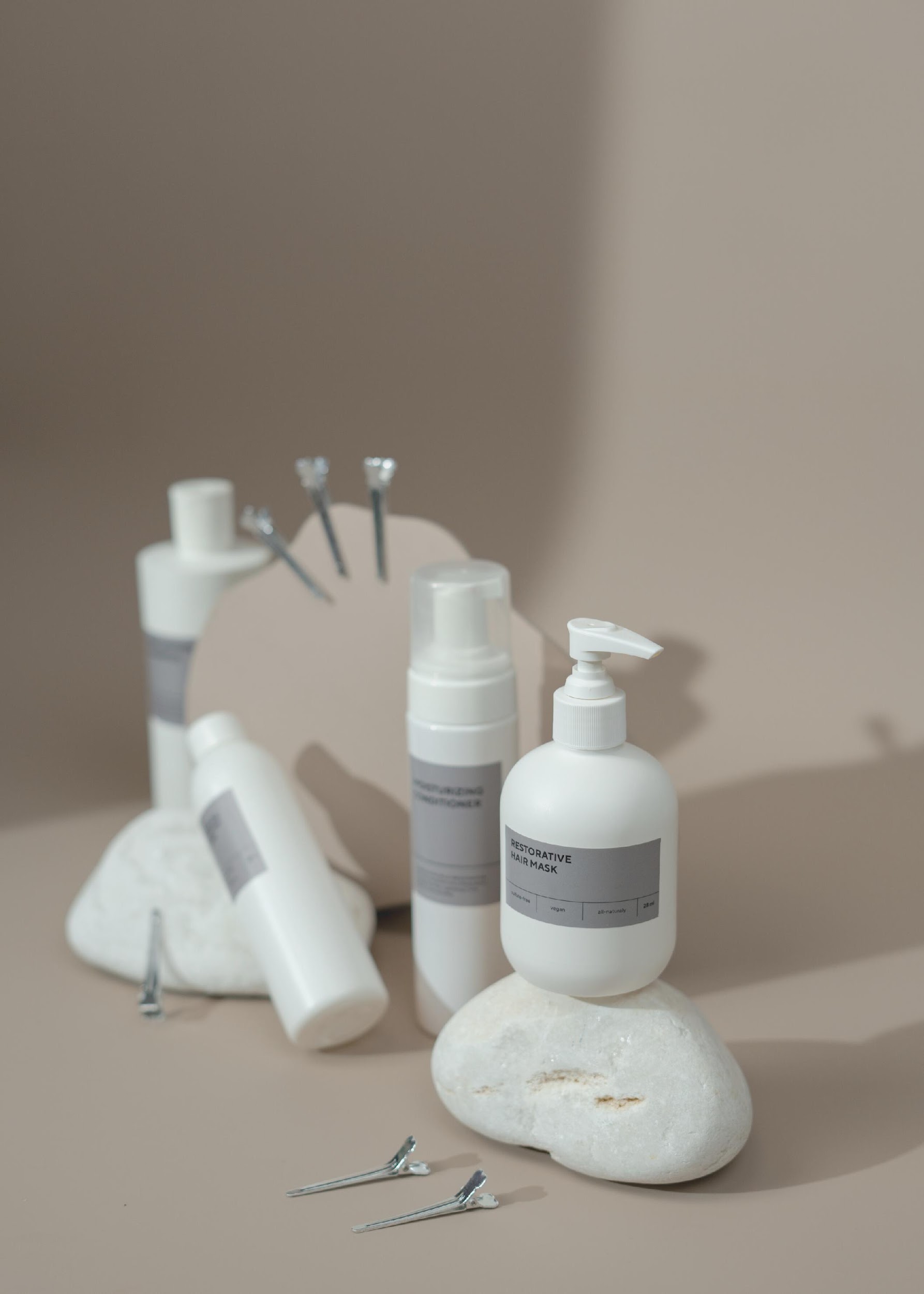 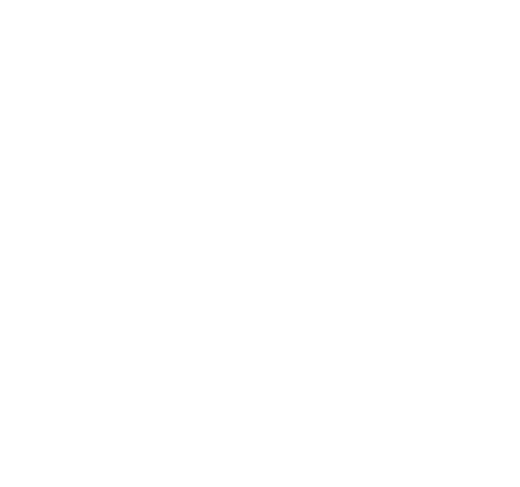 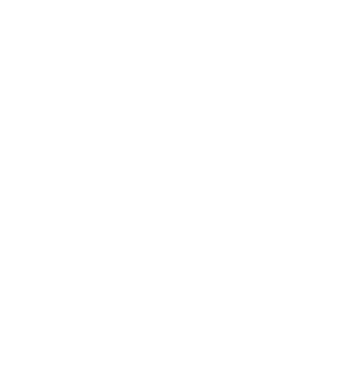 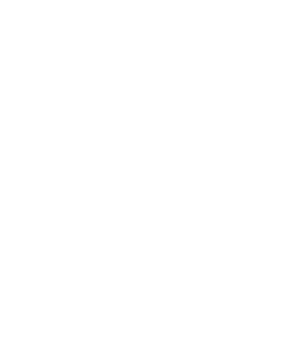 Add a main point
Add a main point
Add a main point
Add a main point
Elaborate on what
you want to discuss.
Elaborate on what
you want to discuss.
Elaborate on what
you want to discuss.
Elaborate on what
you want to discuss.
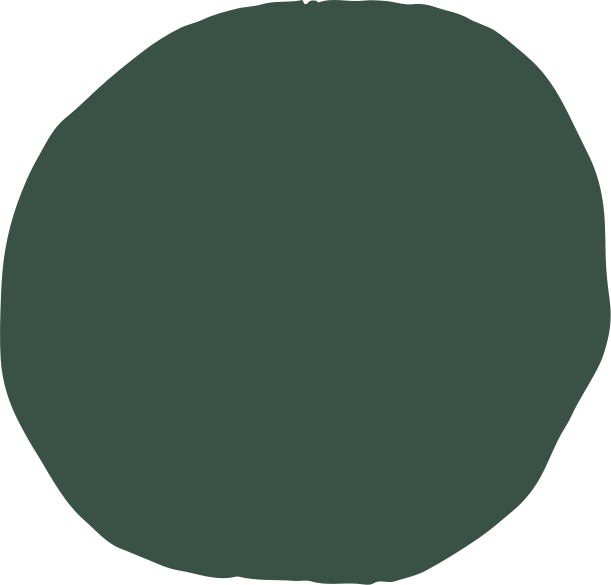 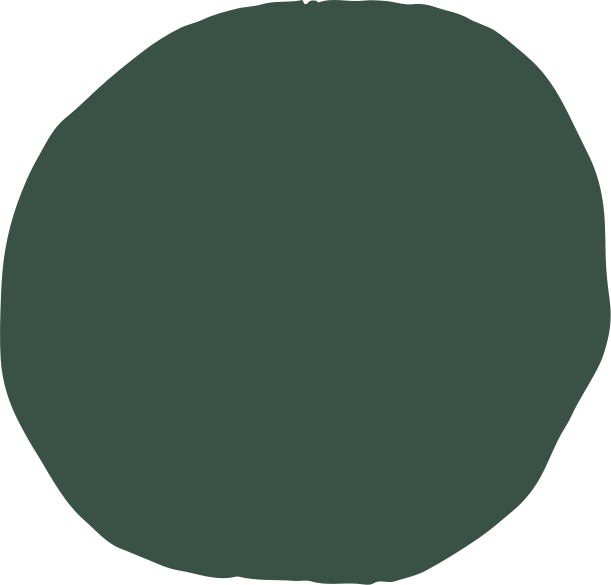 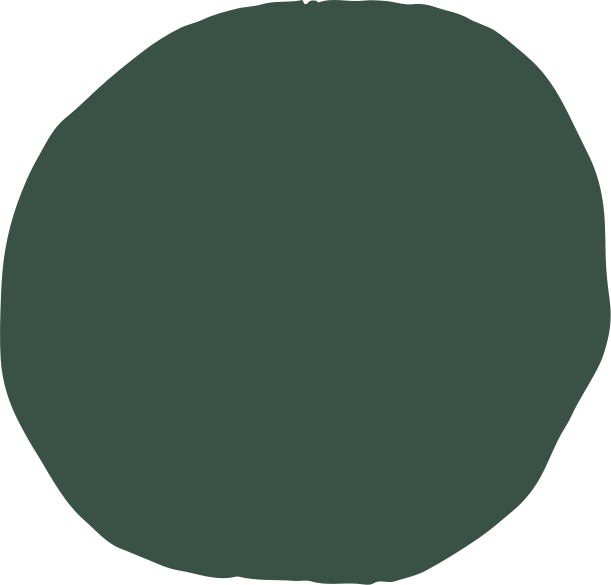 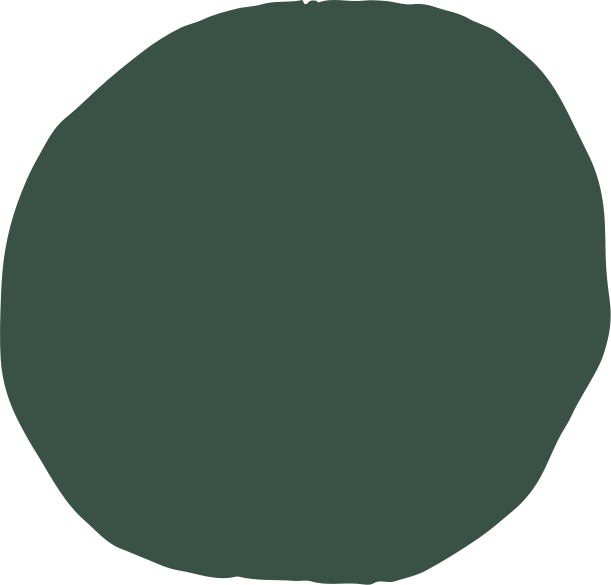 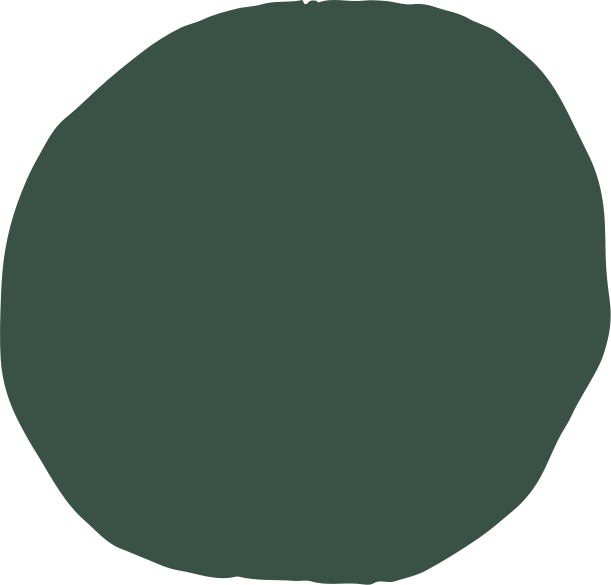 01
02
04
03
05
Add a Timeline Page
2016
2018
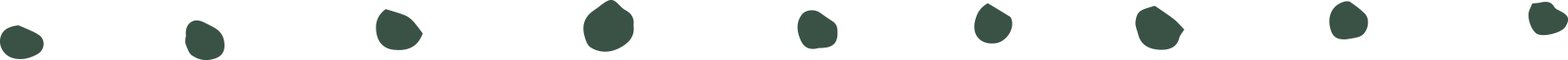 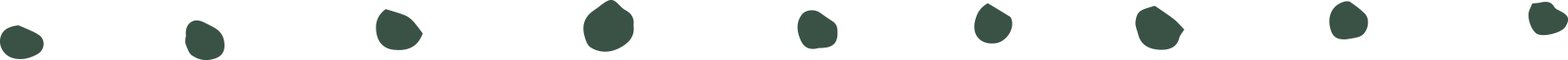 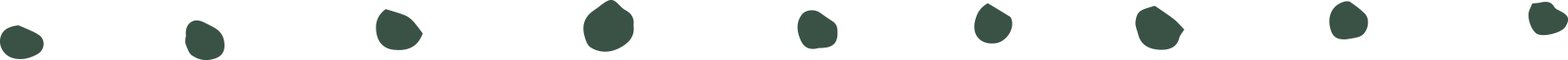 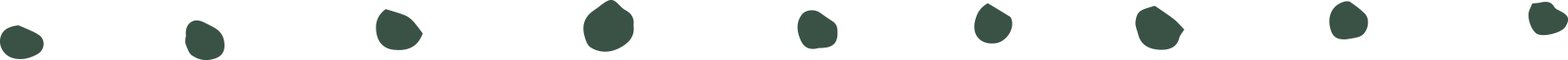 Add a main point
Add a main point
Elaborate on what
you want to discuss.
Elaborate on what
you want to discuss.
2015
2017
2019
Add a main point
Add a main point
Add a main point
Elaborate on what
you want to discuss.
Elaborate on what
you want to discuss.
Elaborate on what
you want to discuss.
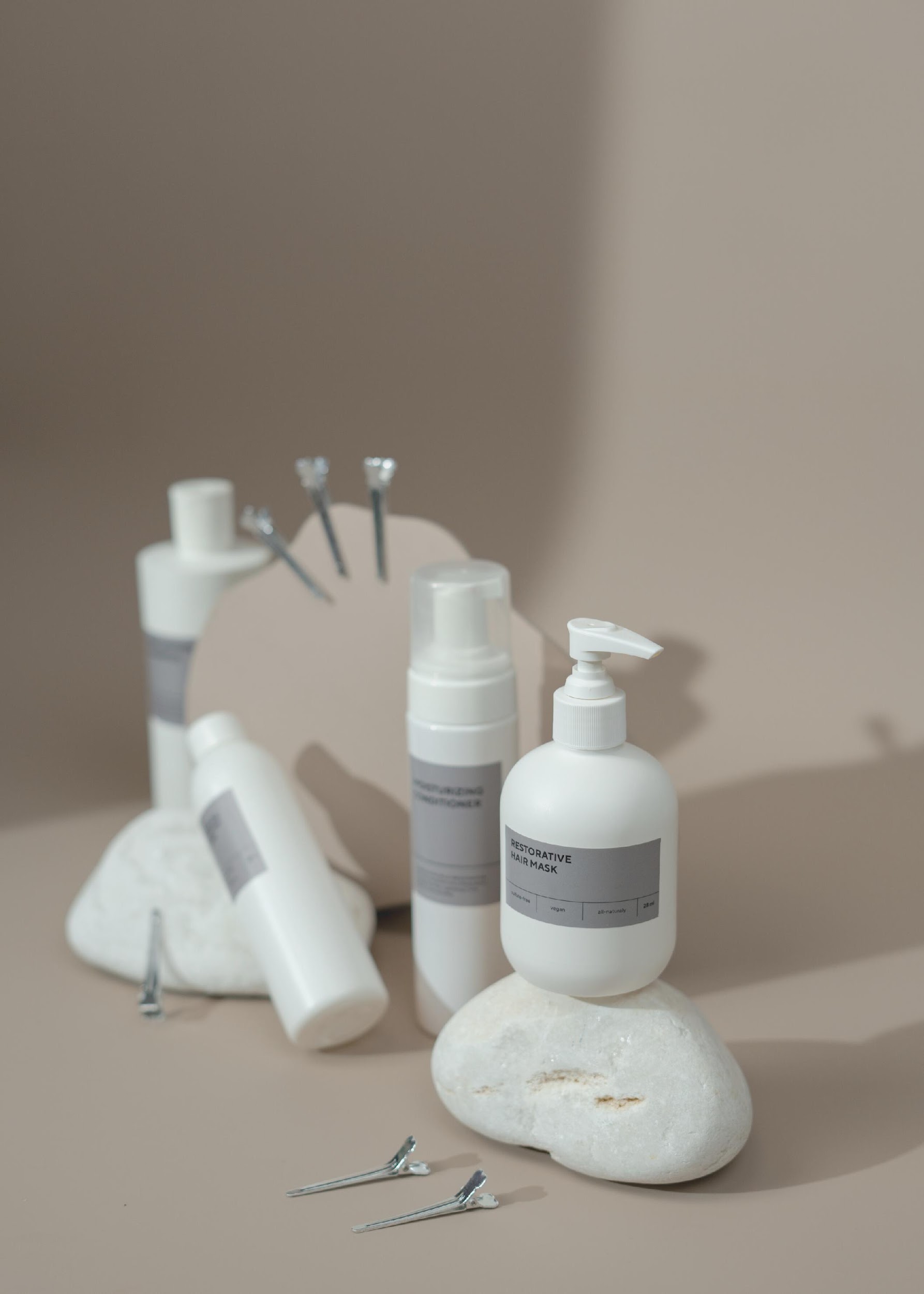 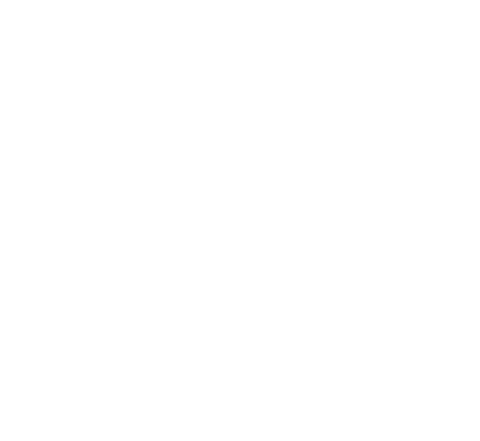 Add a Timeline Page
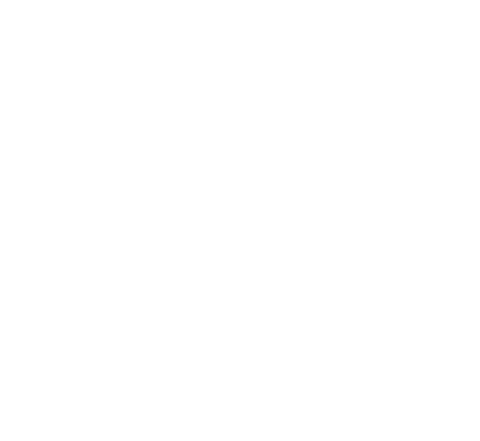 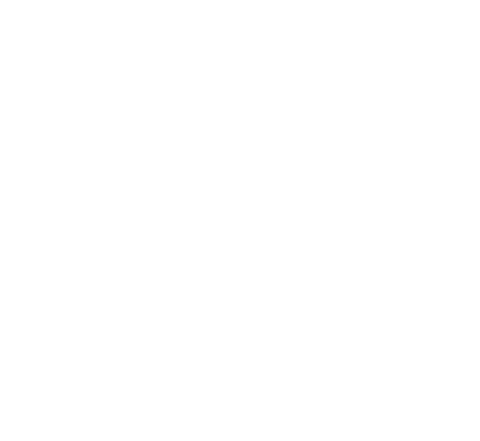 2015
2016
2017
2018
2019
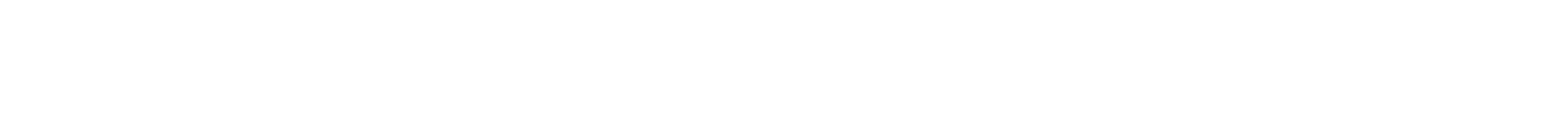 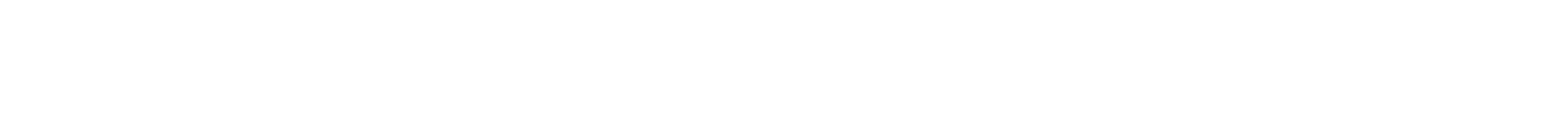 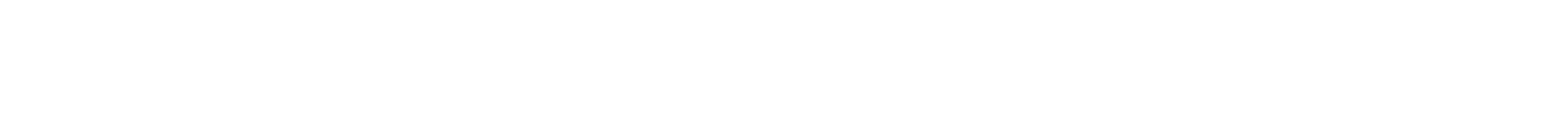 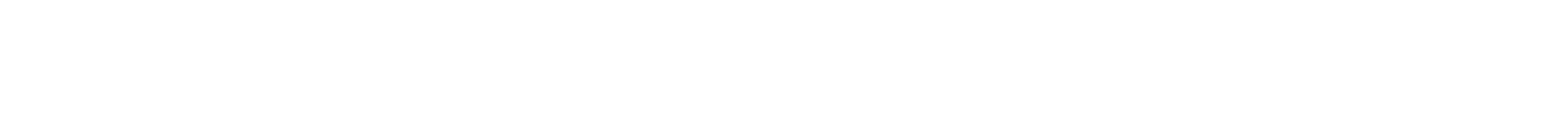 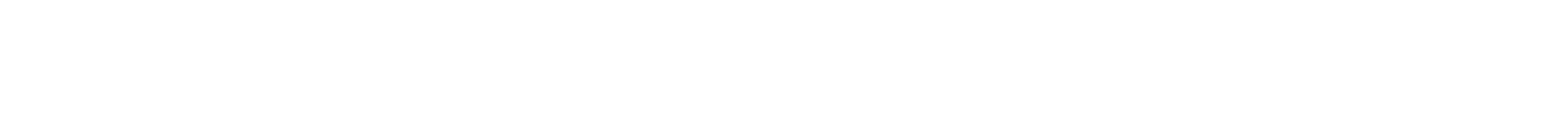 Add a main point
Add a main point
Add a main point
Add a main point
Add a main point
Elaborate on what
you want to discuss.
Elaborate on what
you want to discuss.
Elaborate on what
you want to discuss.
Elaborate on what
you want to discuss.
Elaborate on what
you want to discuss.
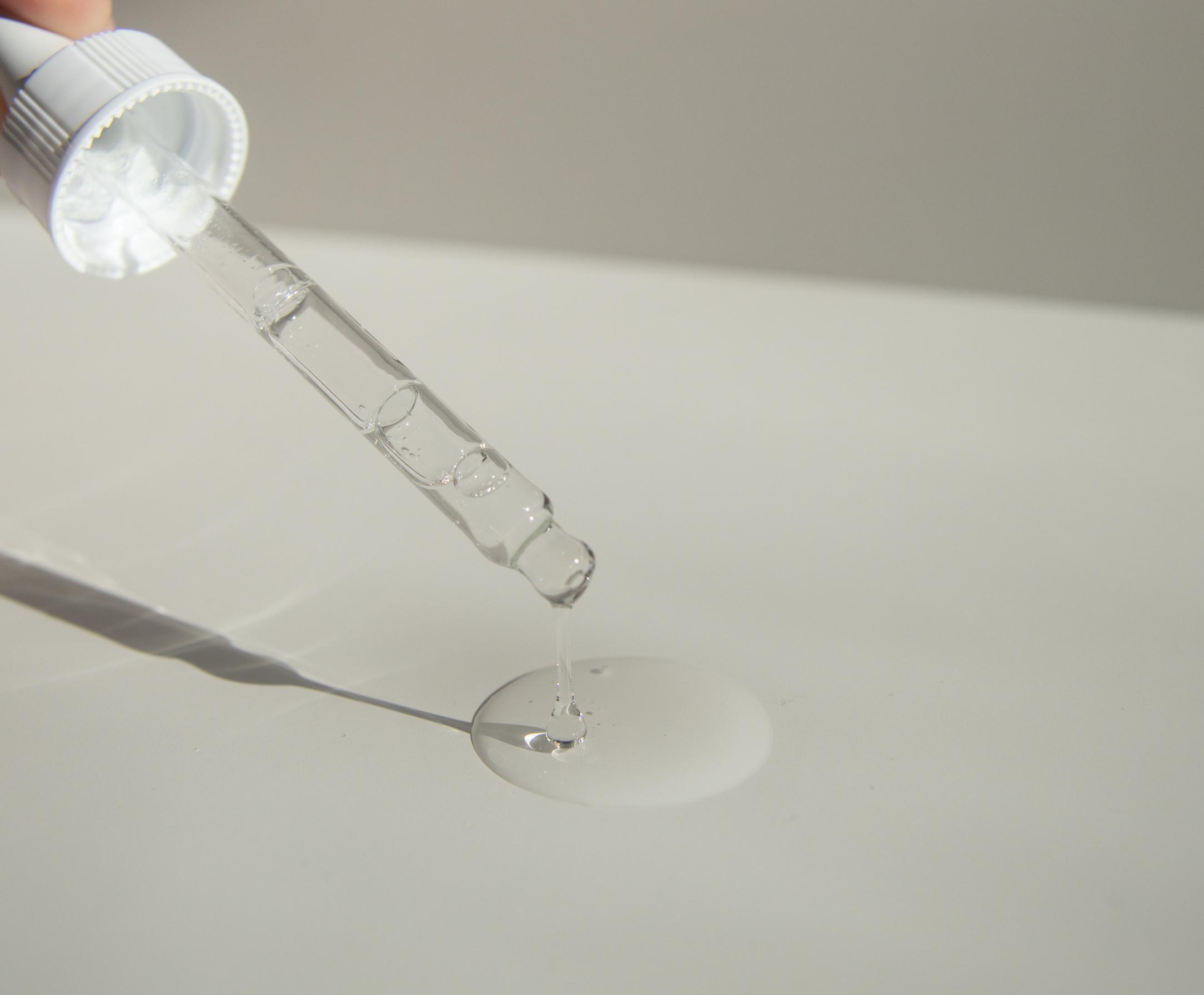 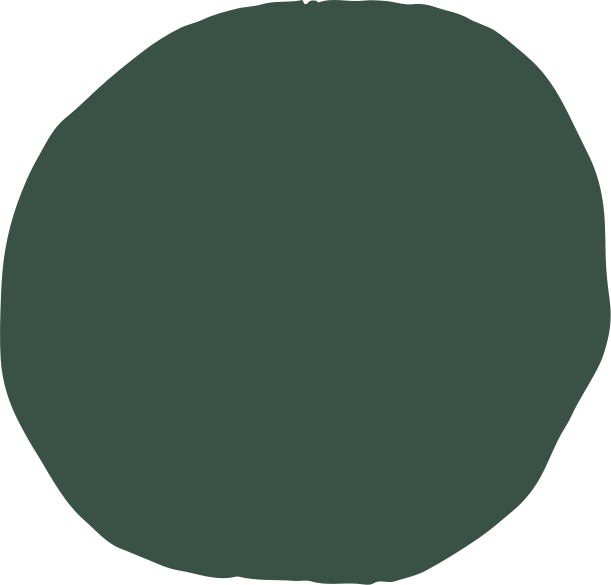 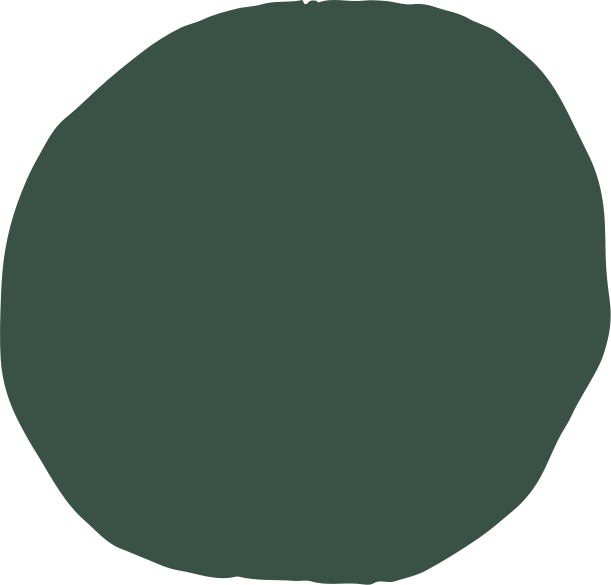 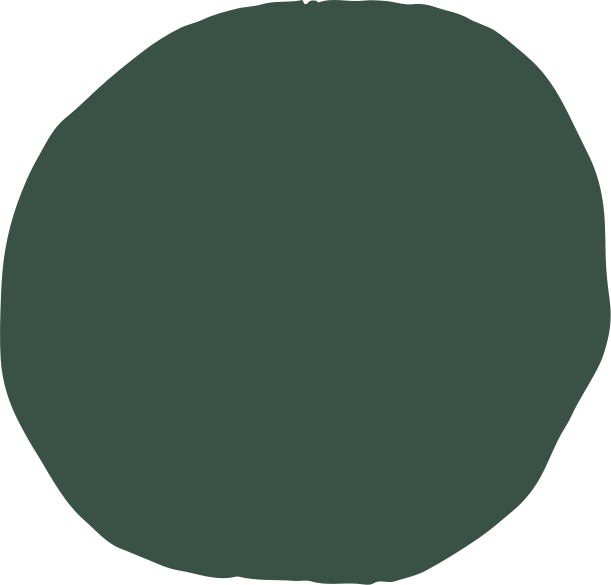 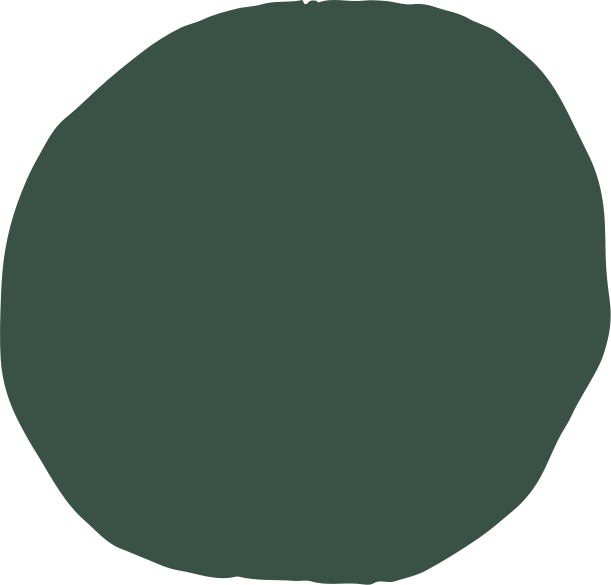 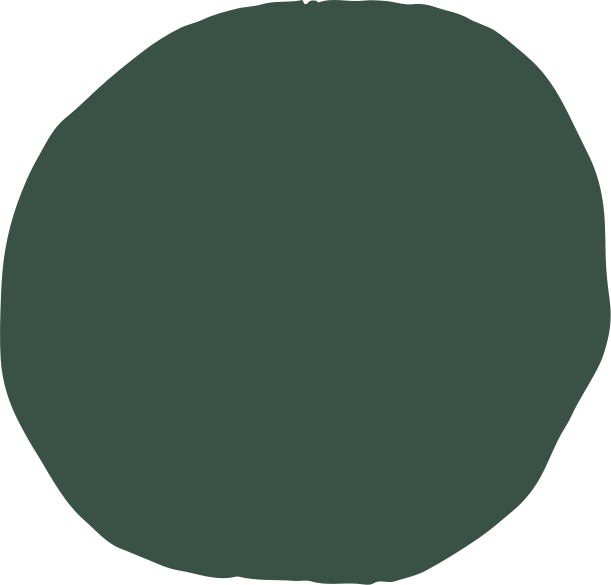 01
02
03
04
05
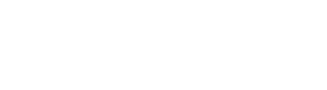 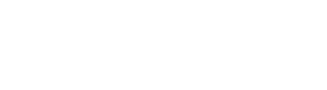 2015
Add a main point
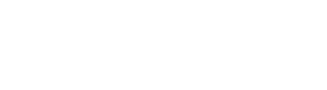 Elaborate on what
you want to discuss.
2016
Add a main point
Elaborate on what
you want to discuss.
2017
Add a main point
Elaborate on what
you want to discuss.
2018
Add a main point
Elaborate on what
you want to discuss.
Add a
Timeline Page
2019
Add a main point
Elaborate on what
you want to discuss.
Add a main point
Add a main point
Add a main point
Briefly elaborate on
what you want to discuss.
Briefly elaborate on
what you want to discuss.
Briefly elaborate on
what you want to discuss.
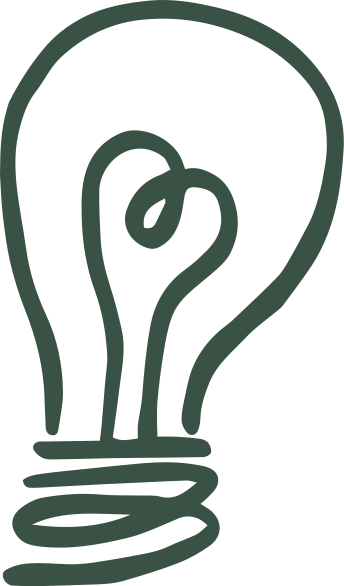 Write your topic or idea
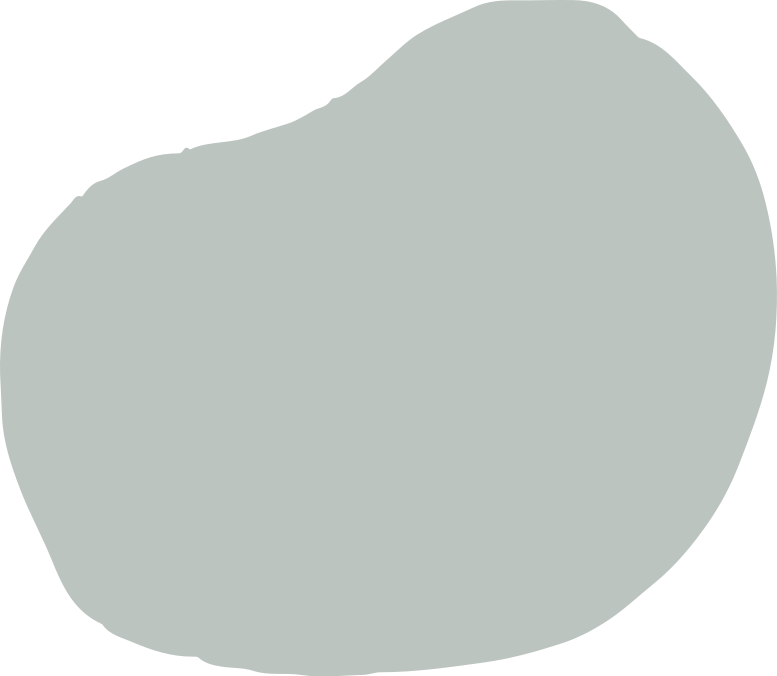 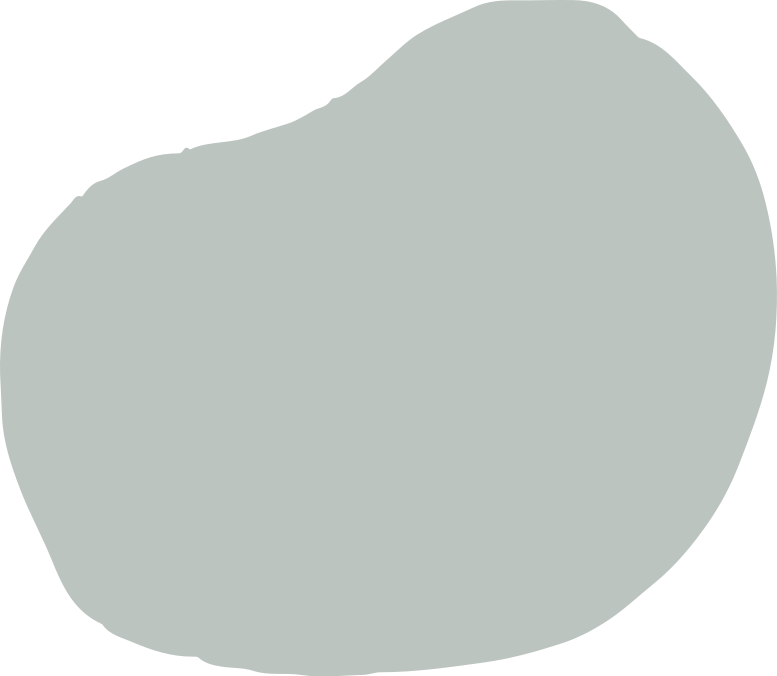 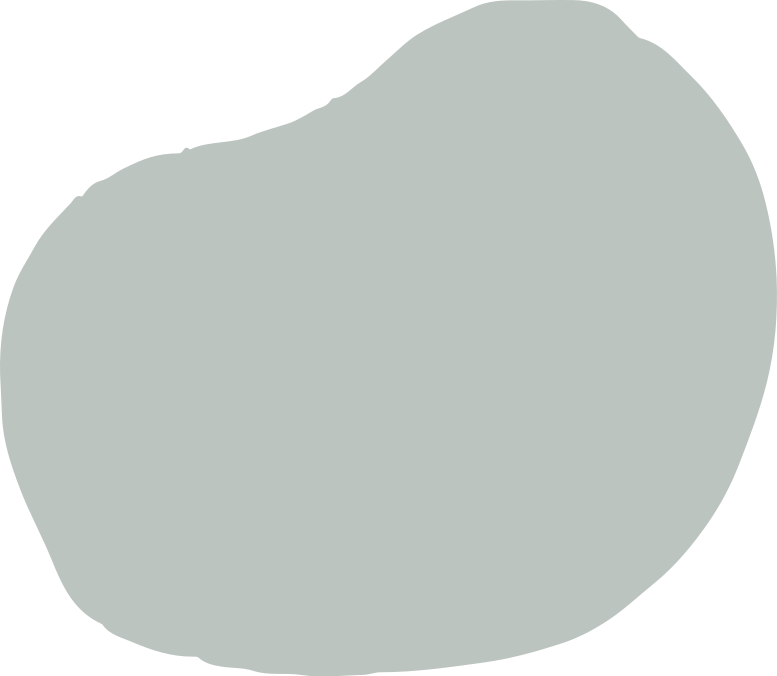 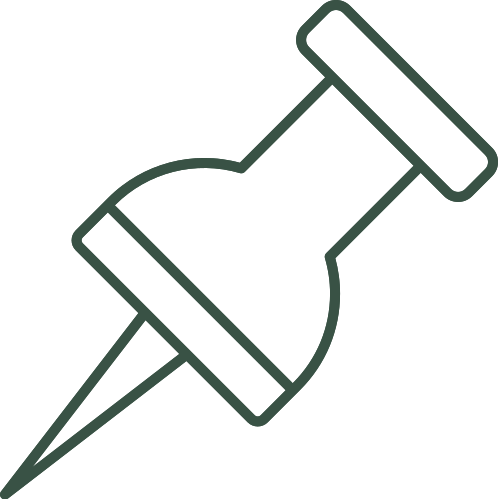 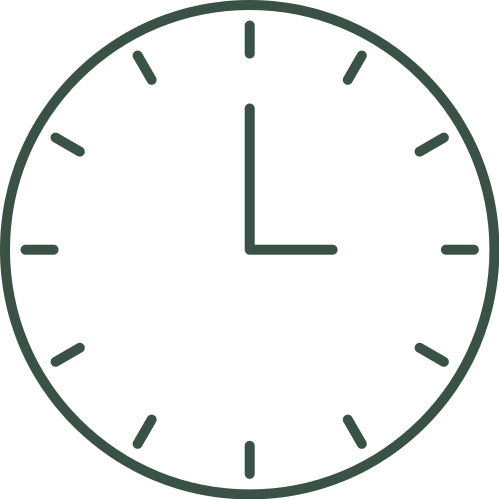 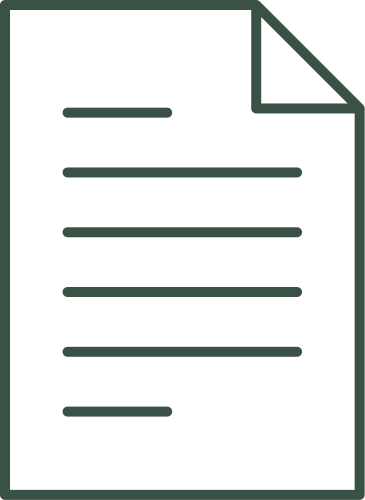 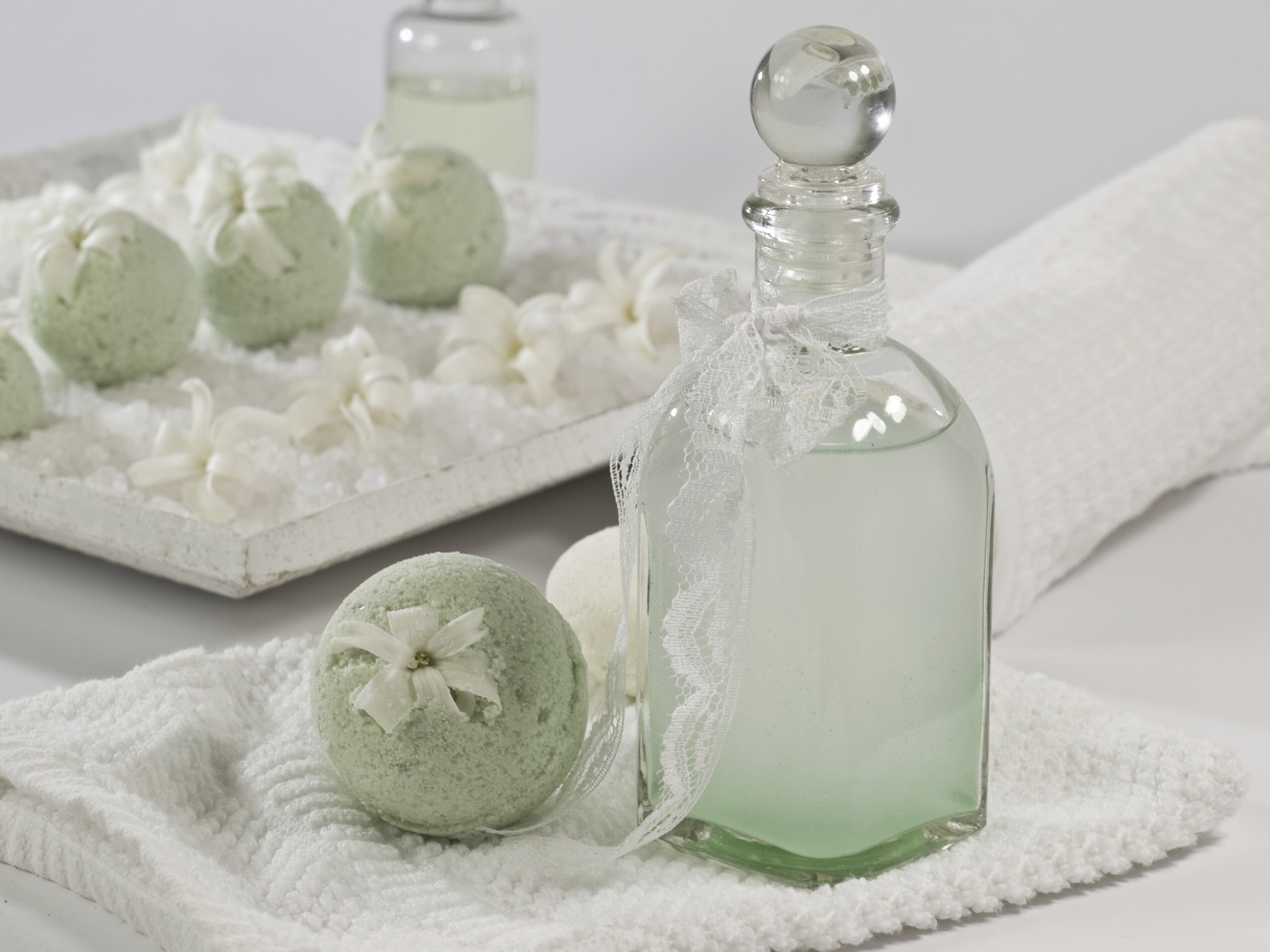 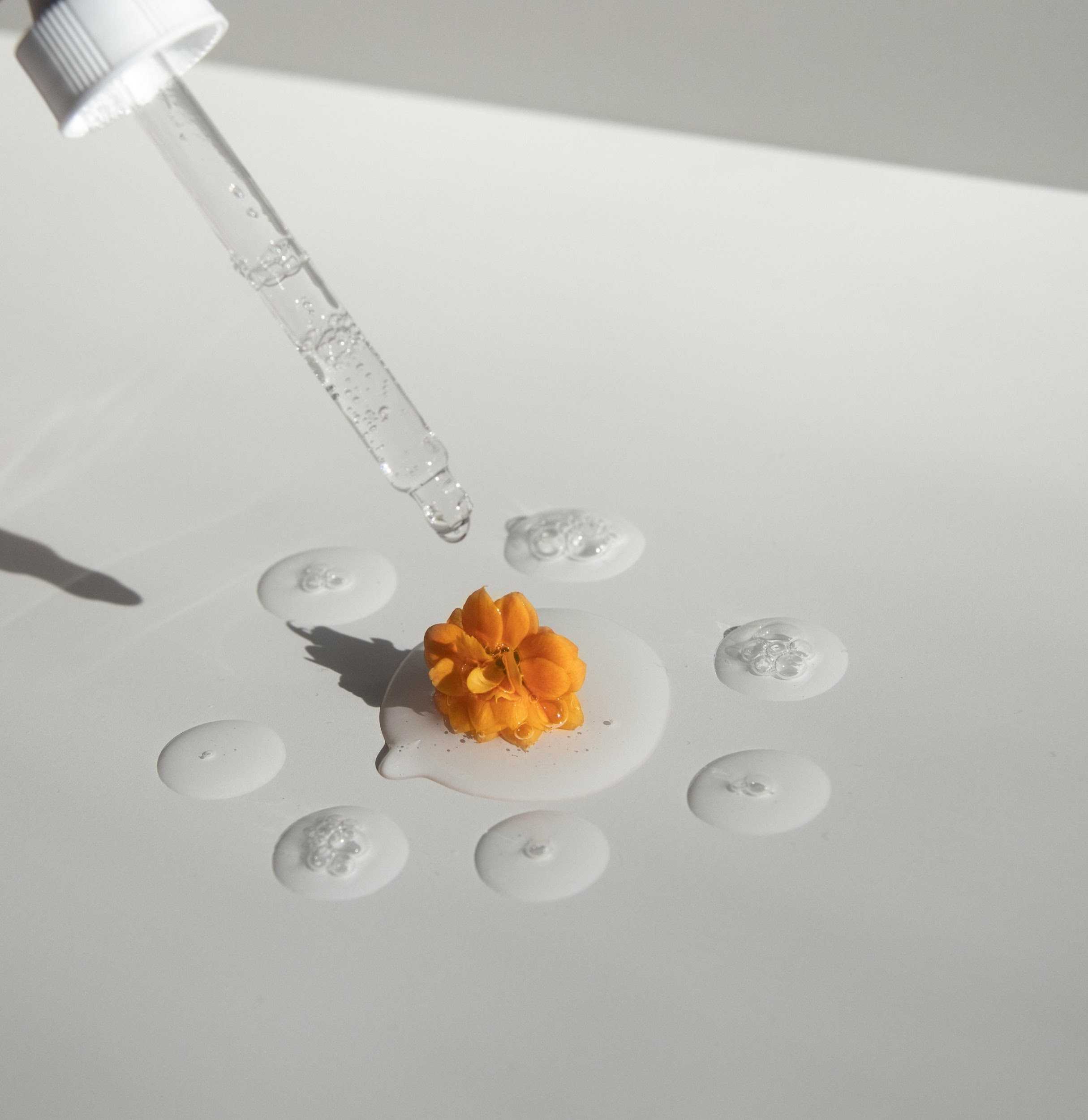 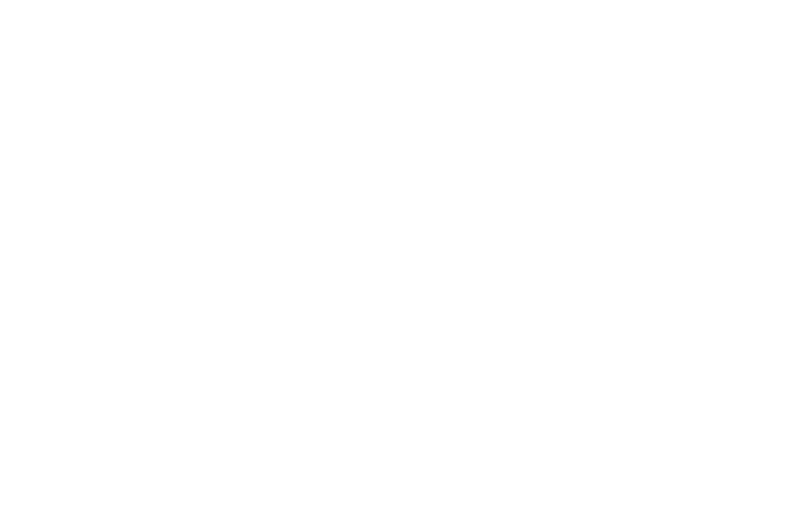 Hello there!
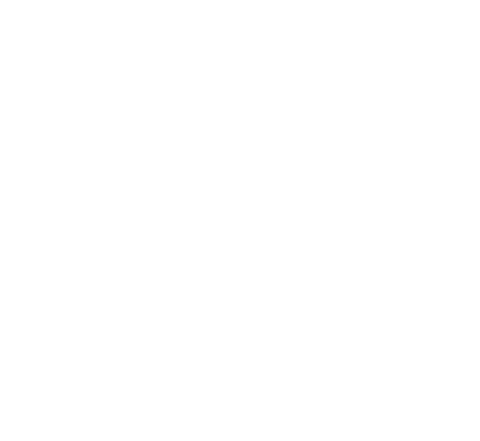 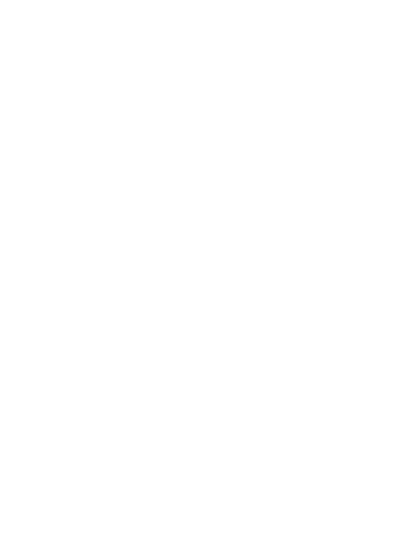 I'm Rain, and I'll be sharing with you my beautiful ideas.
Follow me at @reallygreatsite to learn more.
Write Your
Topic or Idea
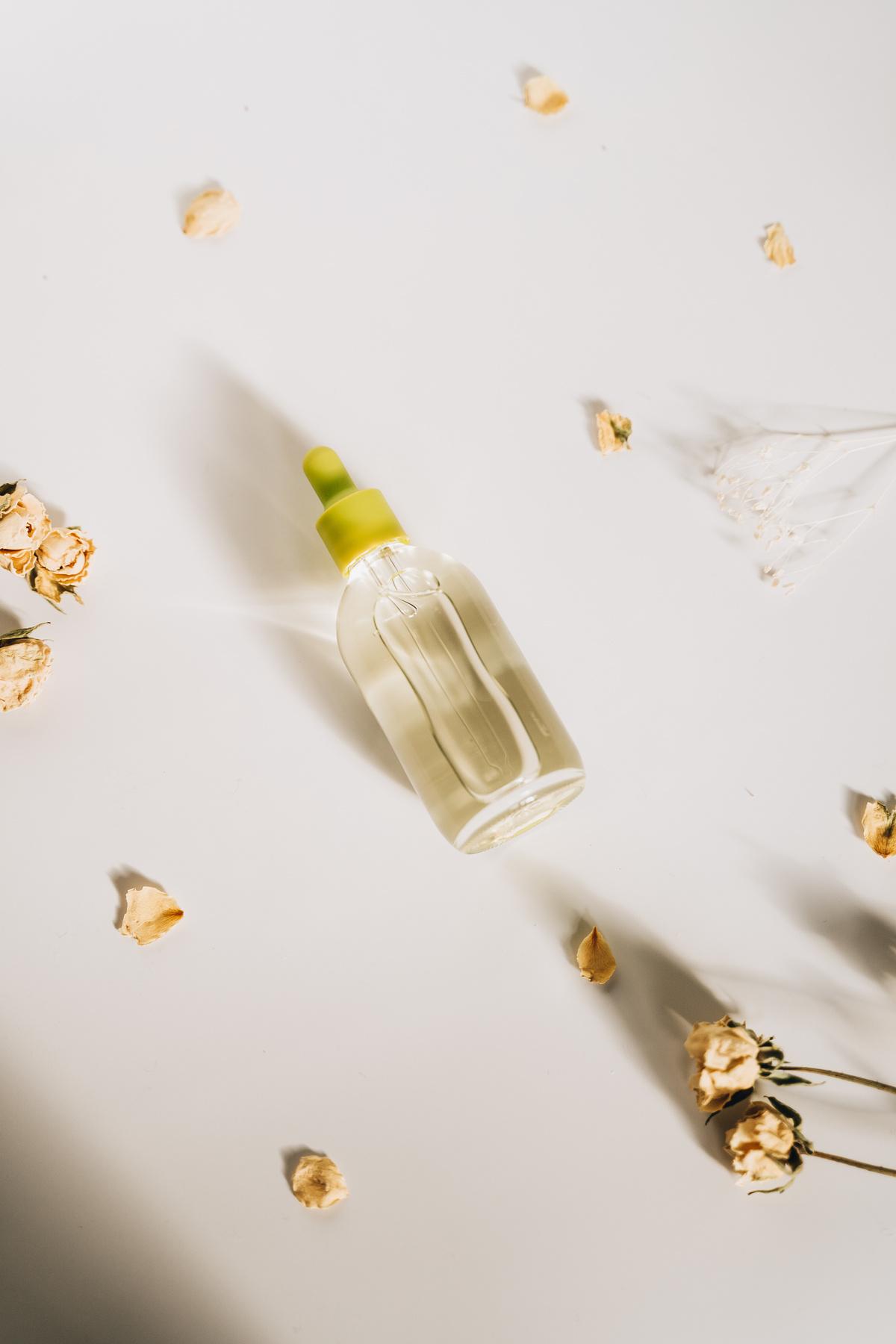 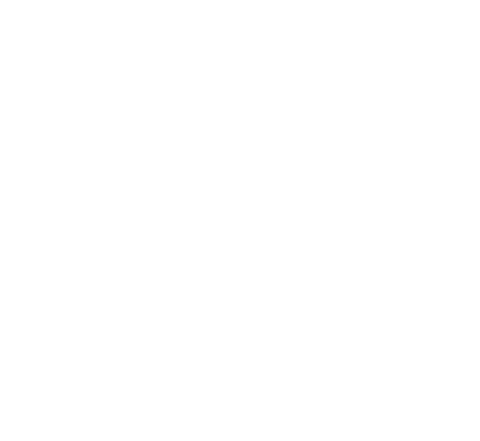 Elaborate on what you want to discuss.
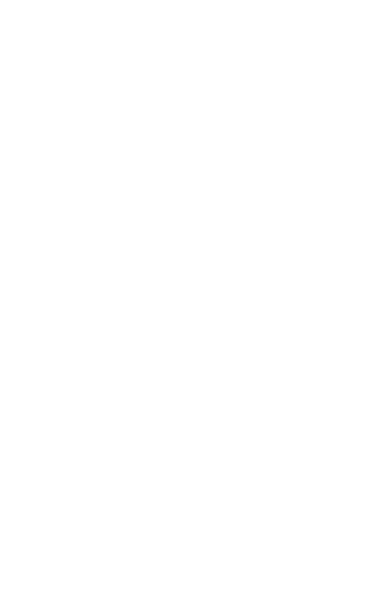 Add a main point
Add a main point
Add a main point
Elaborate on what
you want to discuss.
Elaborate on what
you want to discuss.
Elaborate on what
you want to discuss.
Write Your
Topic or Idea
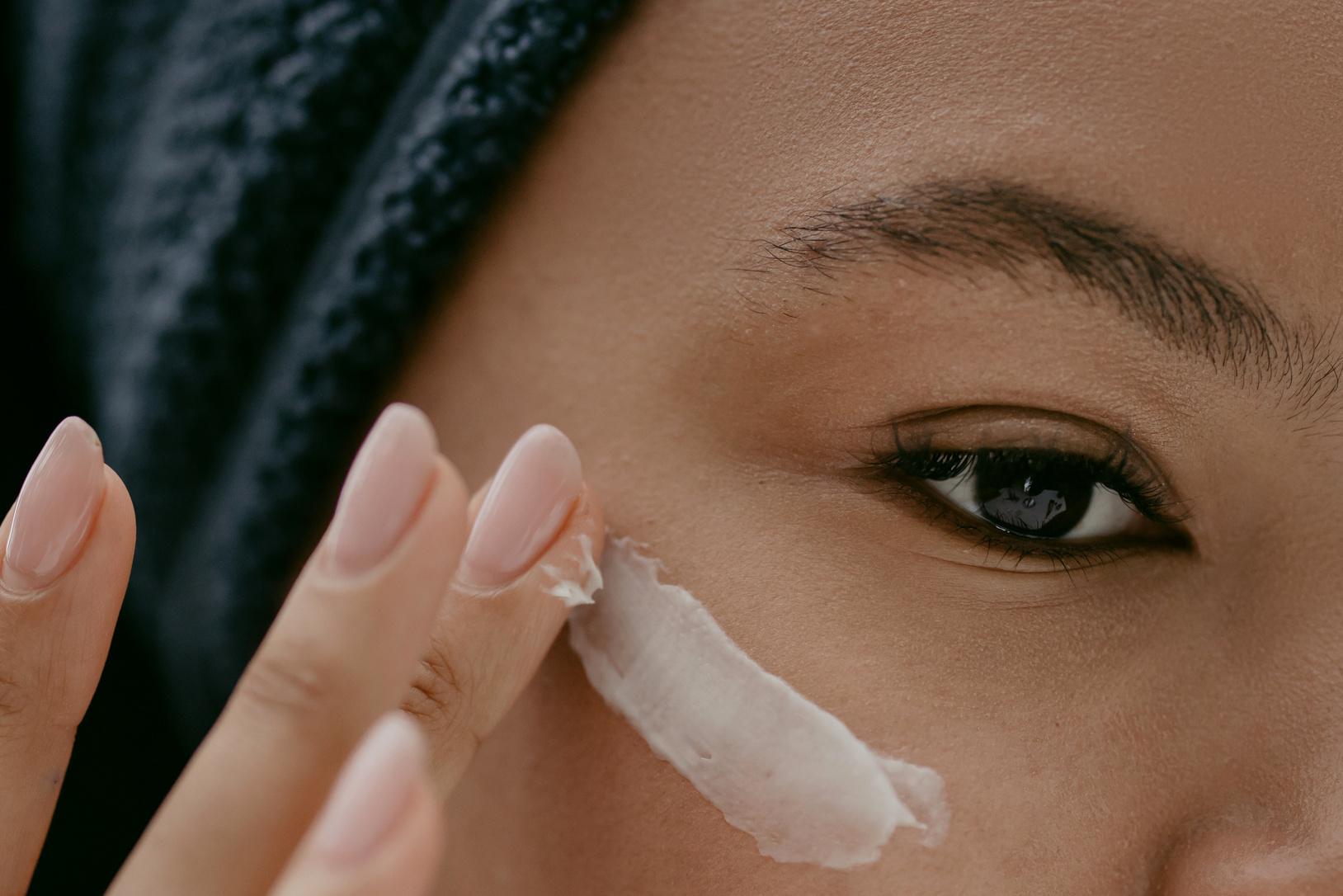 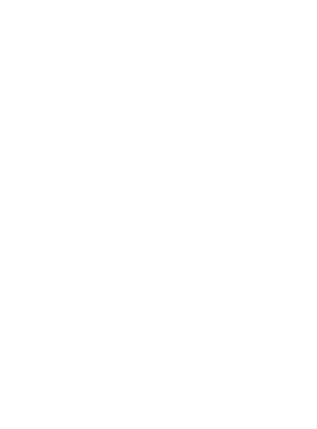 Write Your Topic or Idea
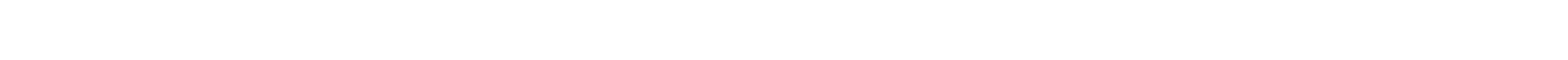 Add a main point
Add a main point
Add a main point
Elaborate on what
you want to discuss.
Elaborate on what
you want to discuss.
Elaborate on what
you want to discuss.
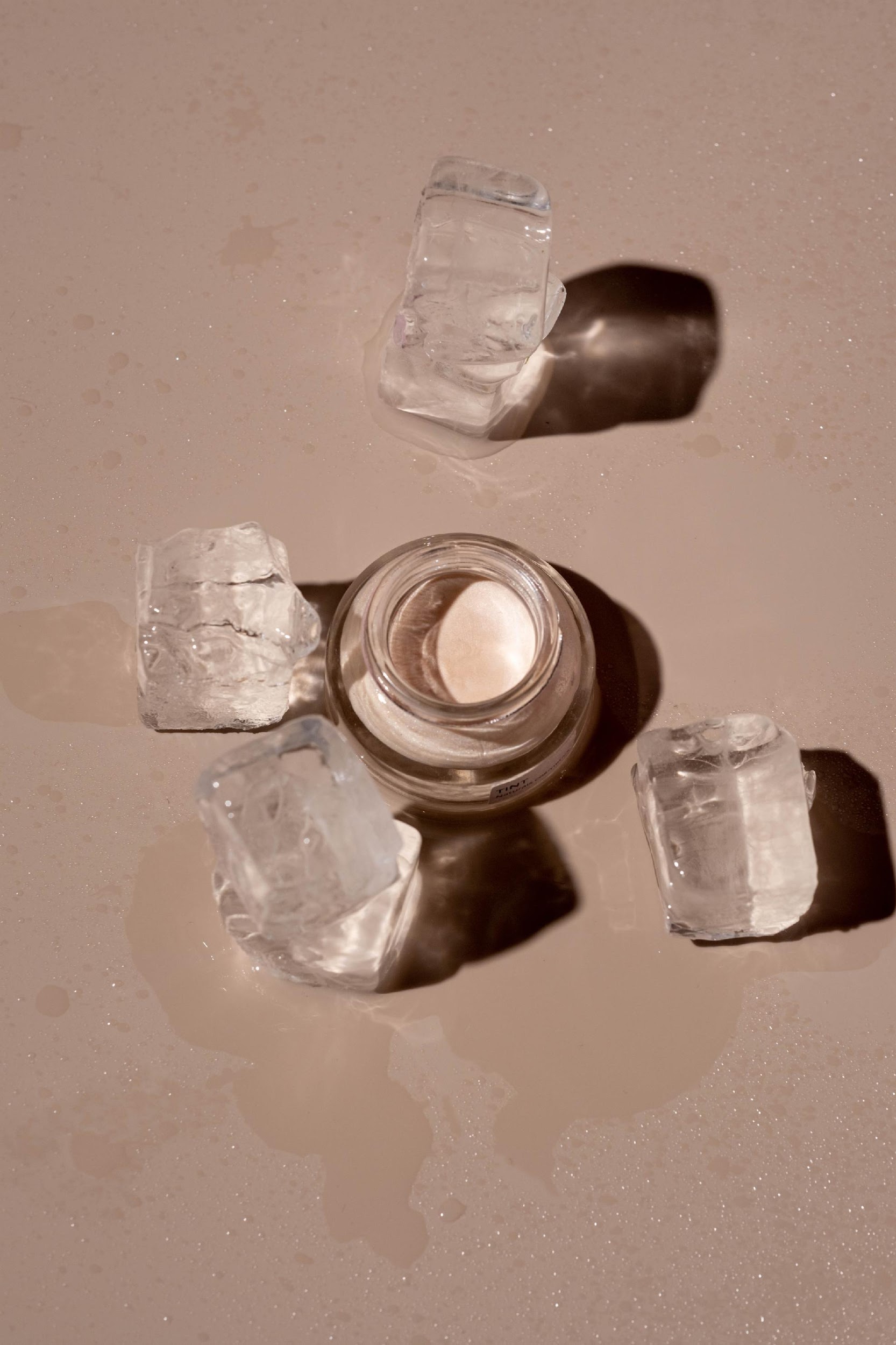 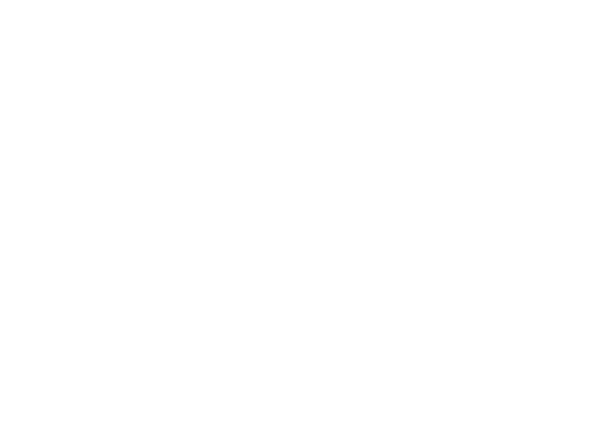 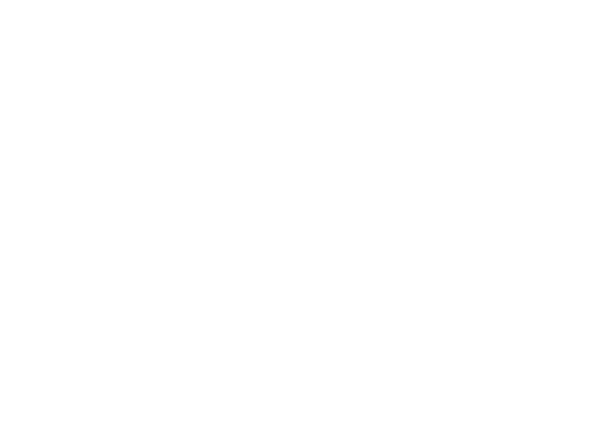 Write a Heading Here
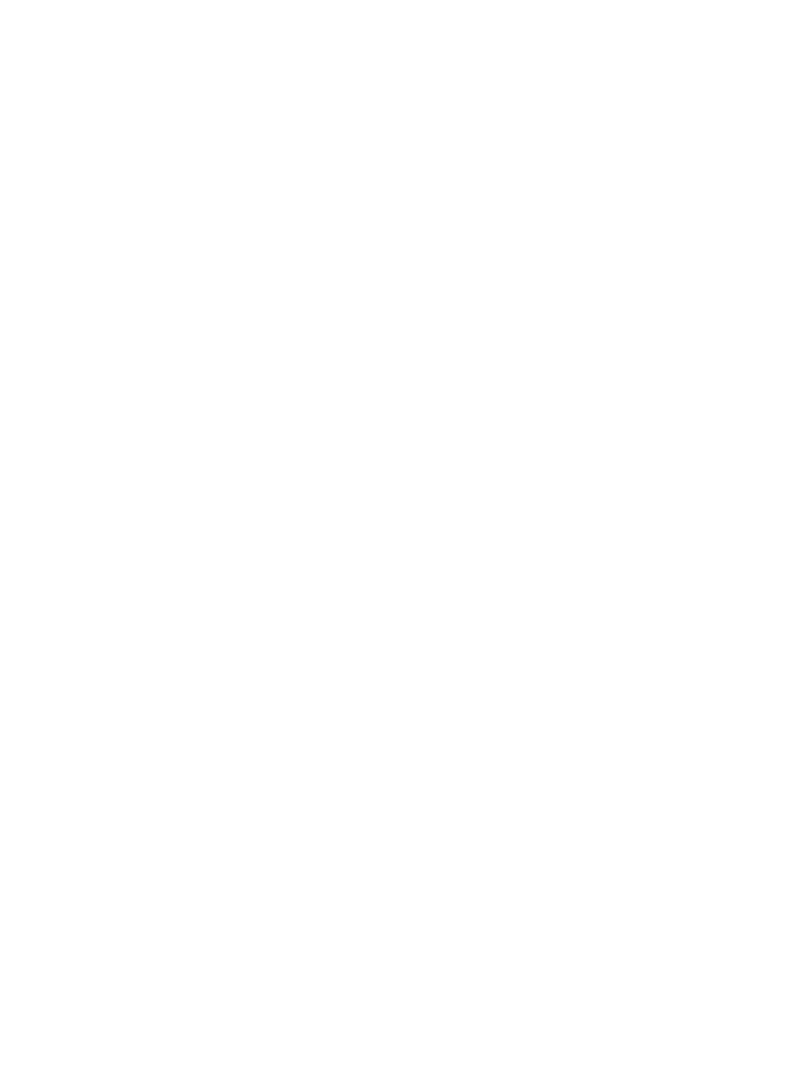 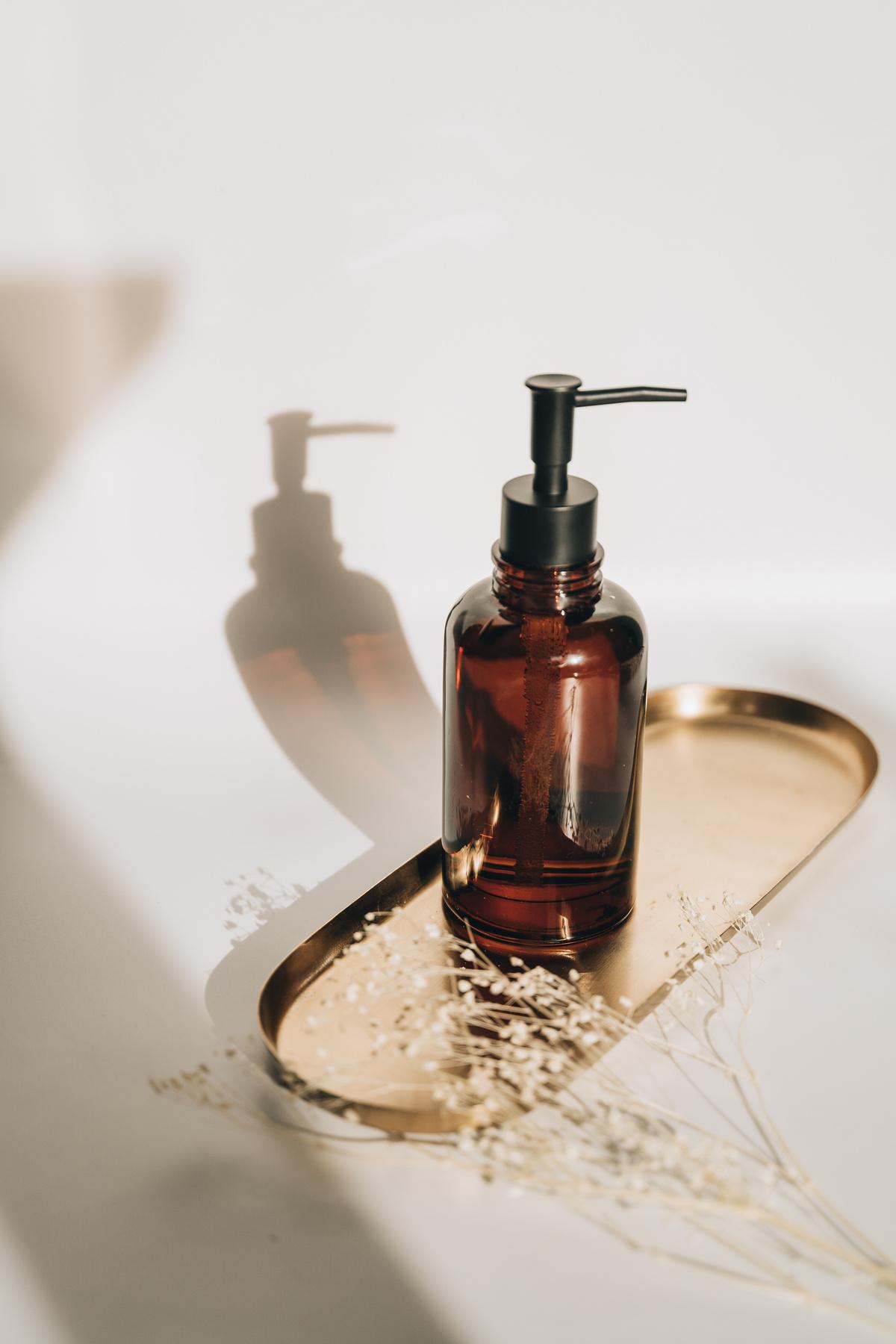 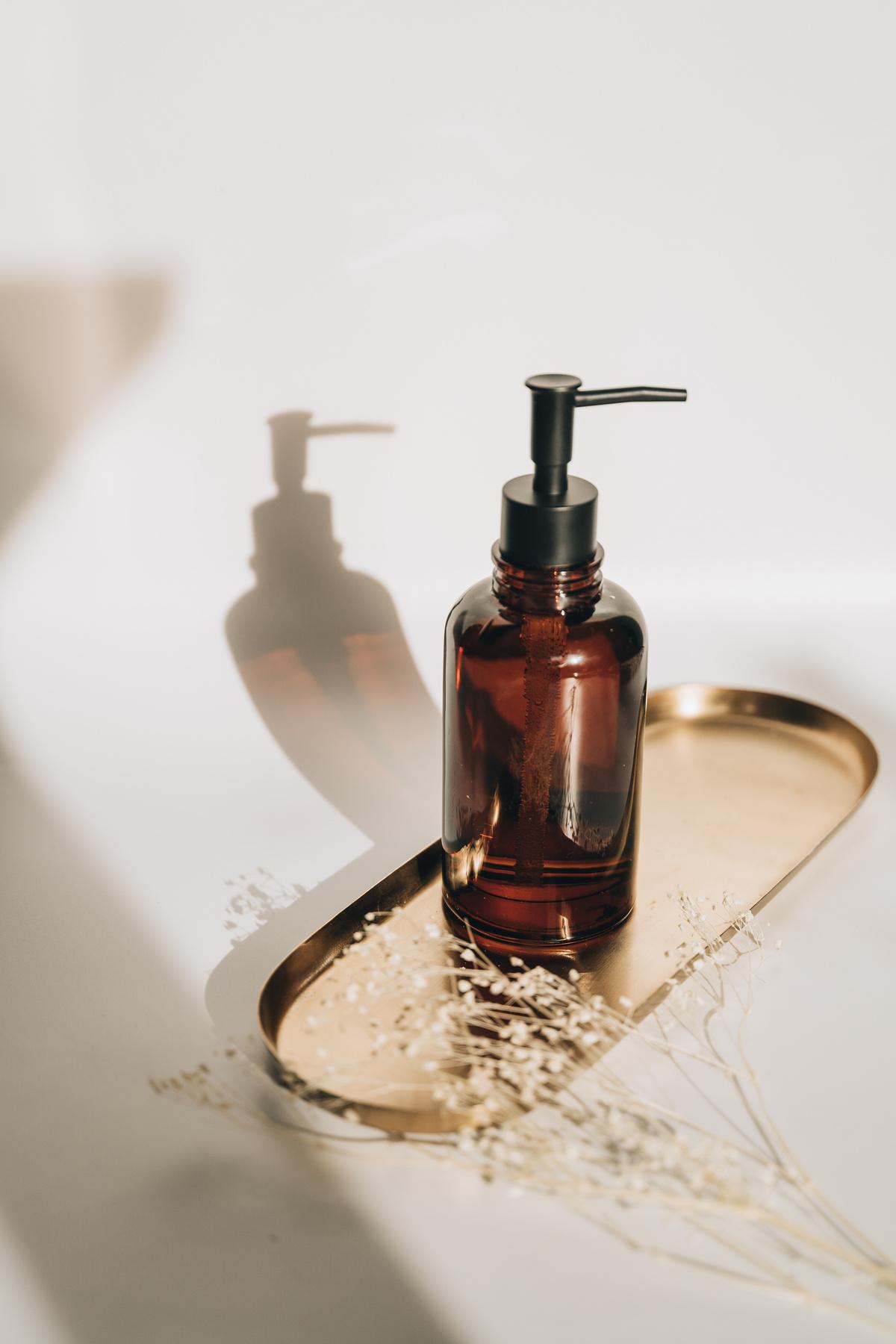 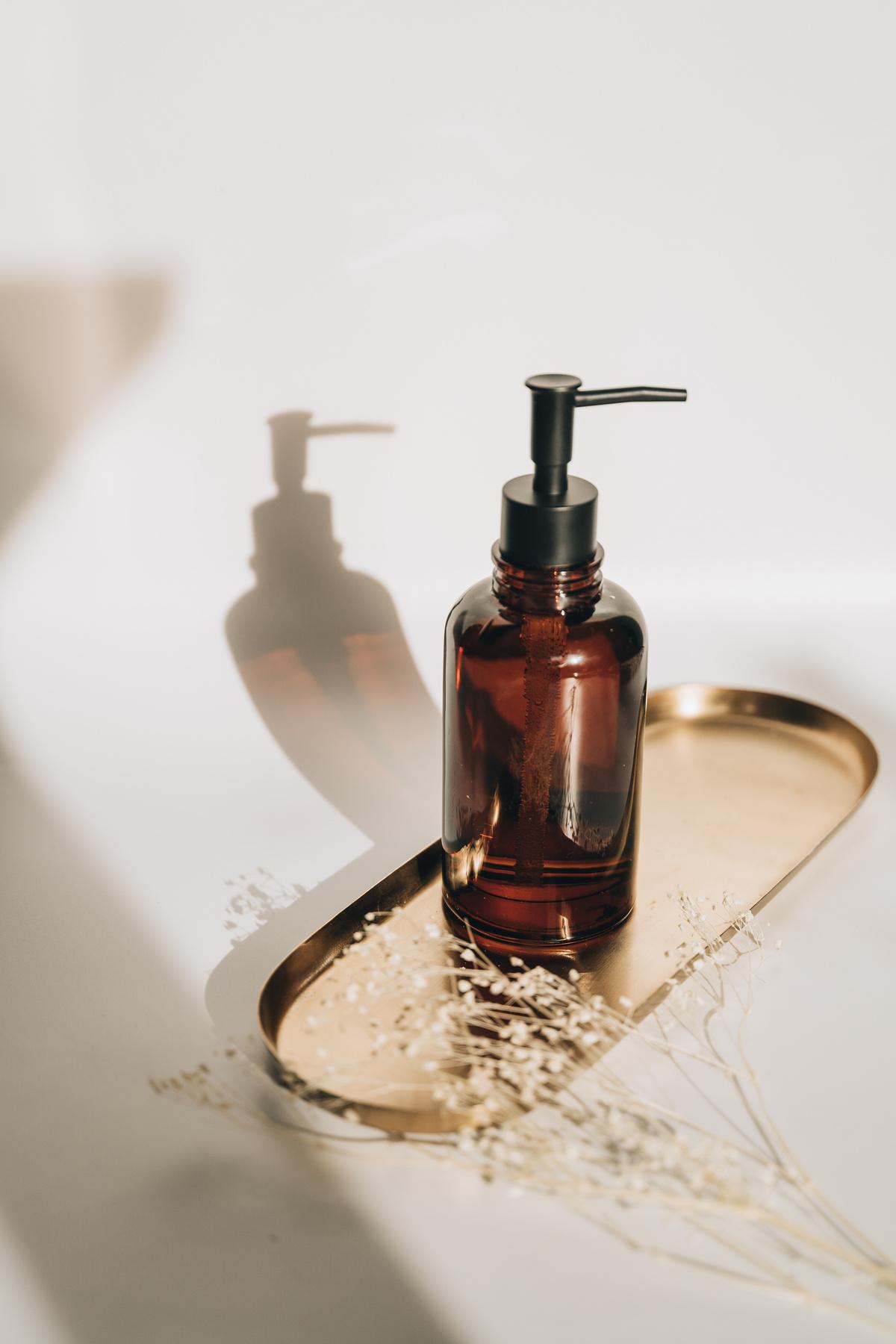 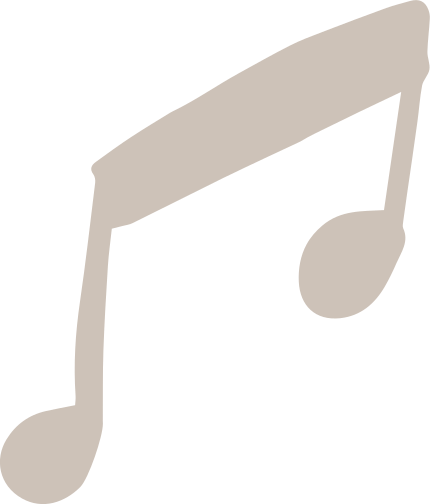 Write a caption for the photos.
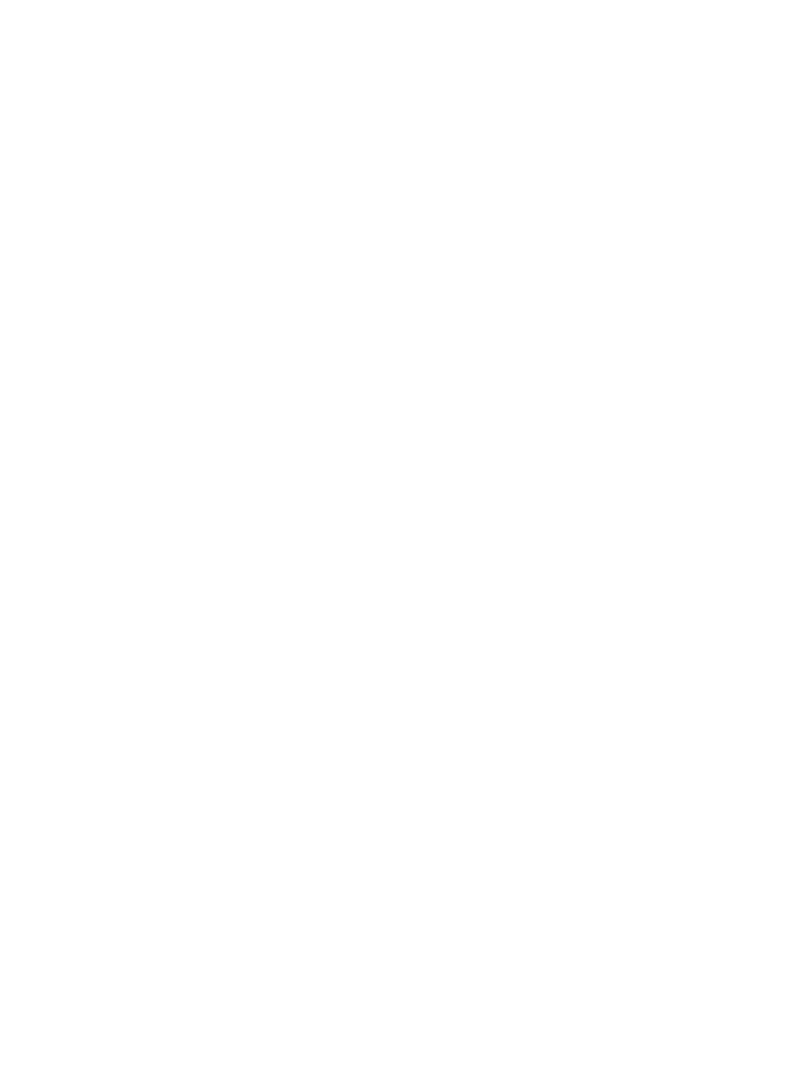 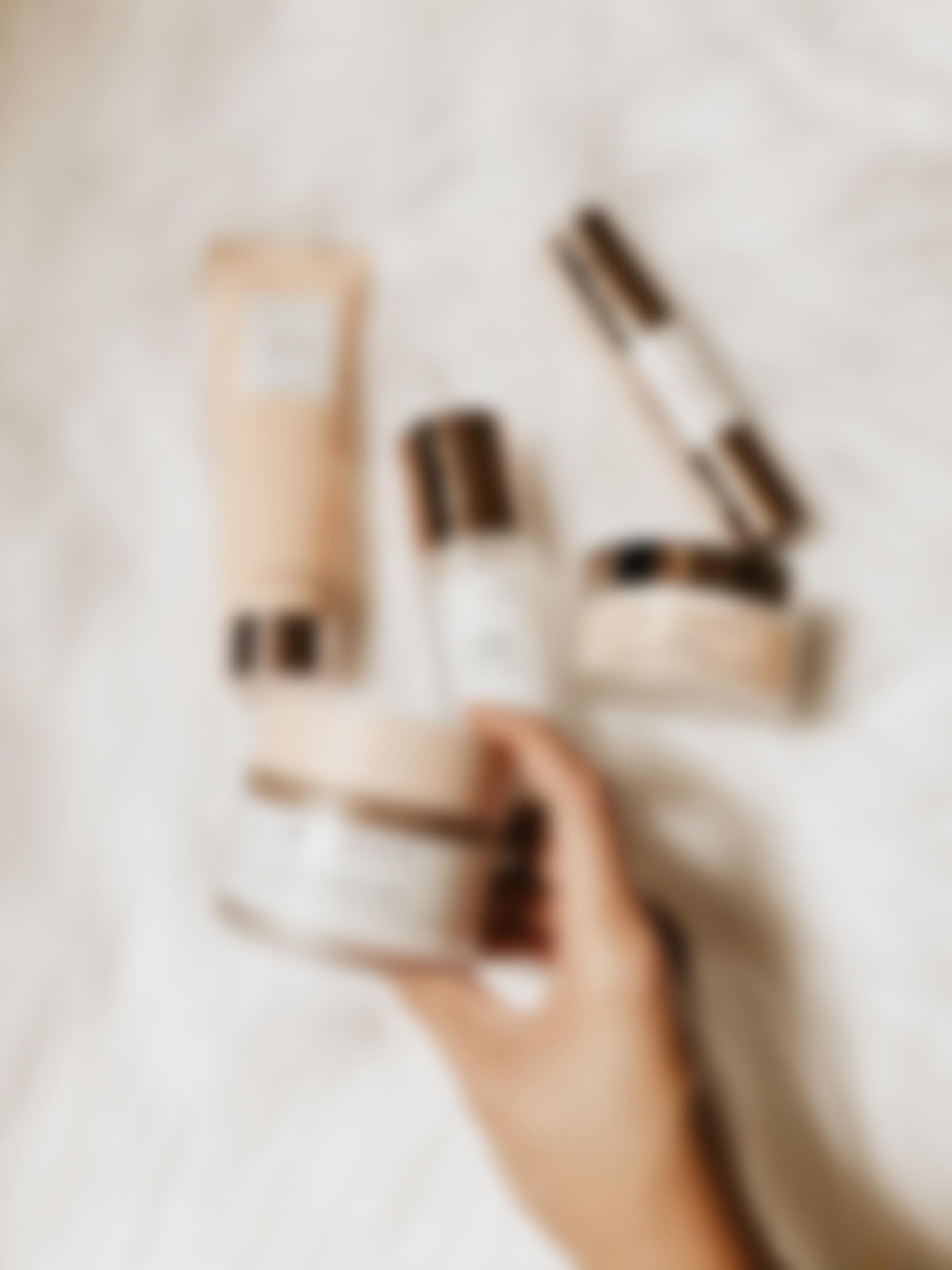 Write an original
statement or inspiring quote
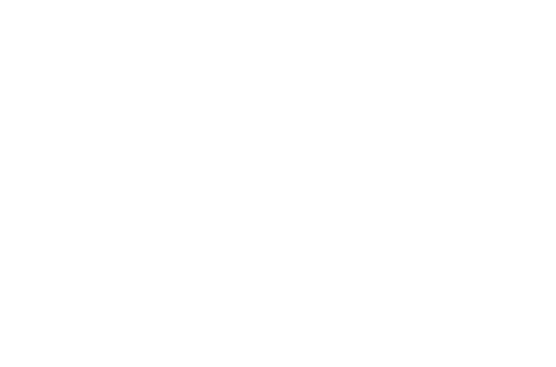 Include a credit, citation, or supporting message
Name
Name
Name
Name
Add a Team Members Page
Title or Position
Title or Position
Title or Position
Title or Position
Elaborate on what you want to discuss.
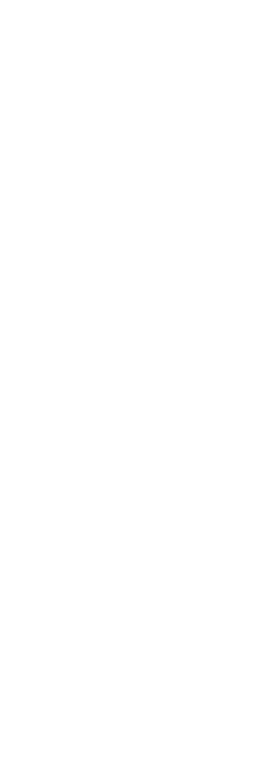 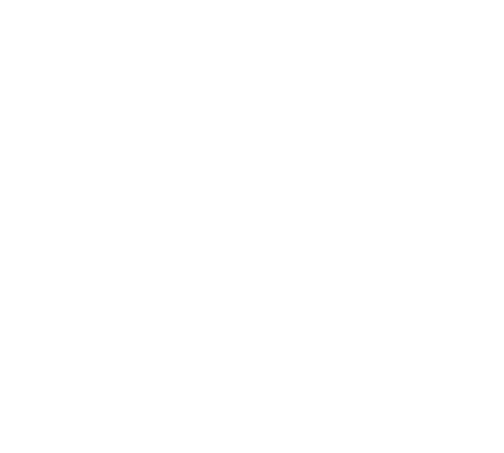 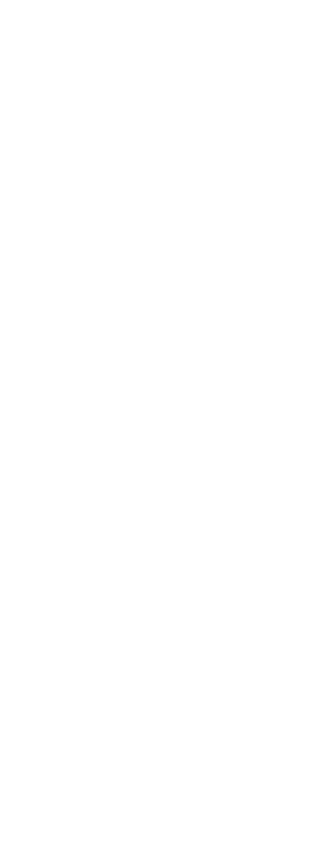 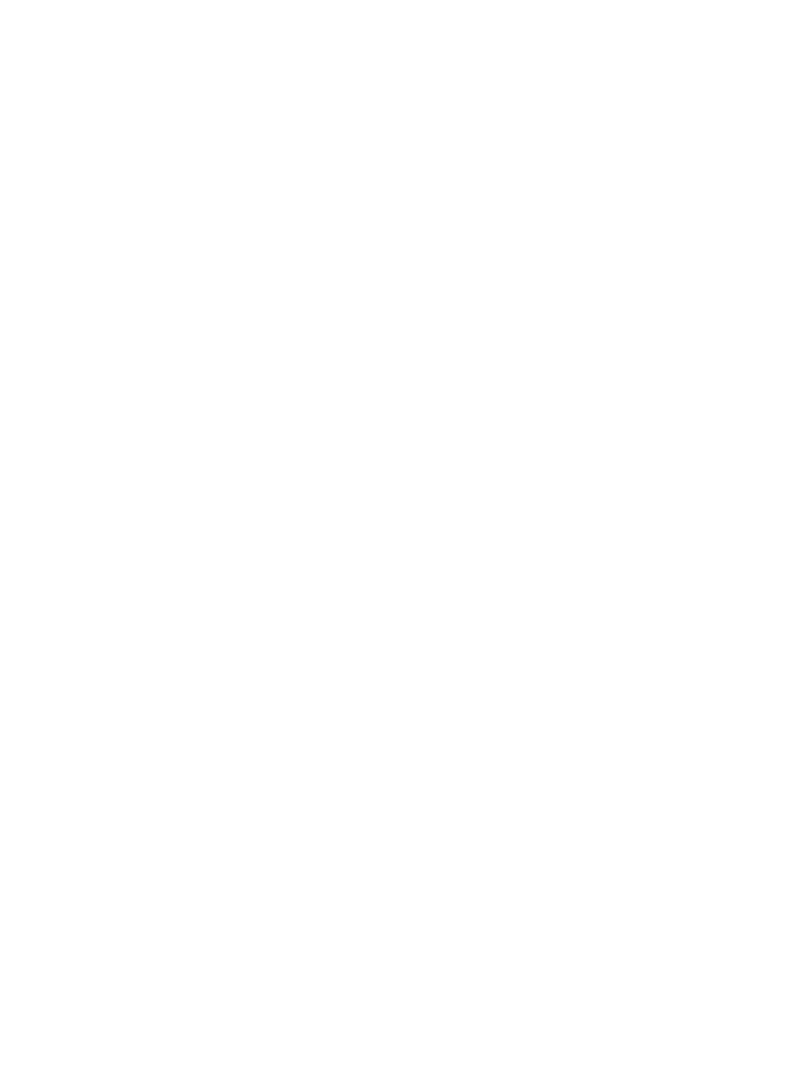 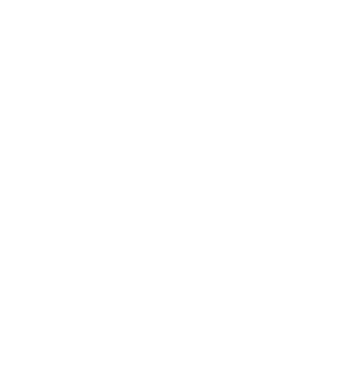 Add a Section Header
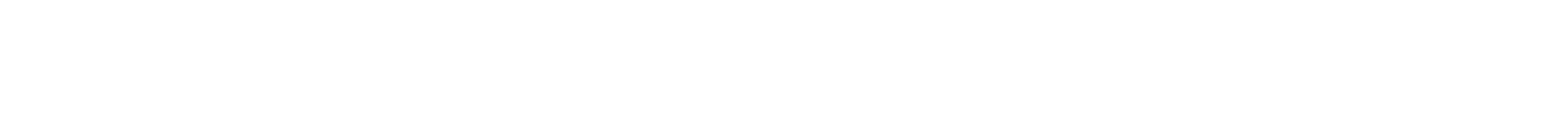 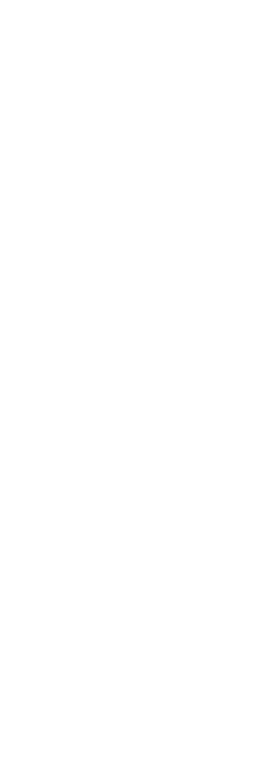 Write Your Big Topic or Idea
Elaborate on what you want to discuss.
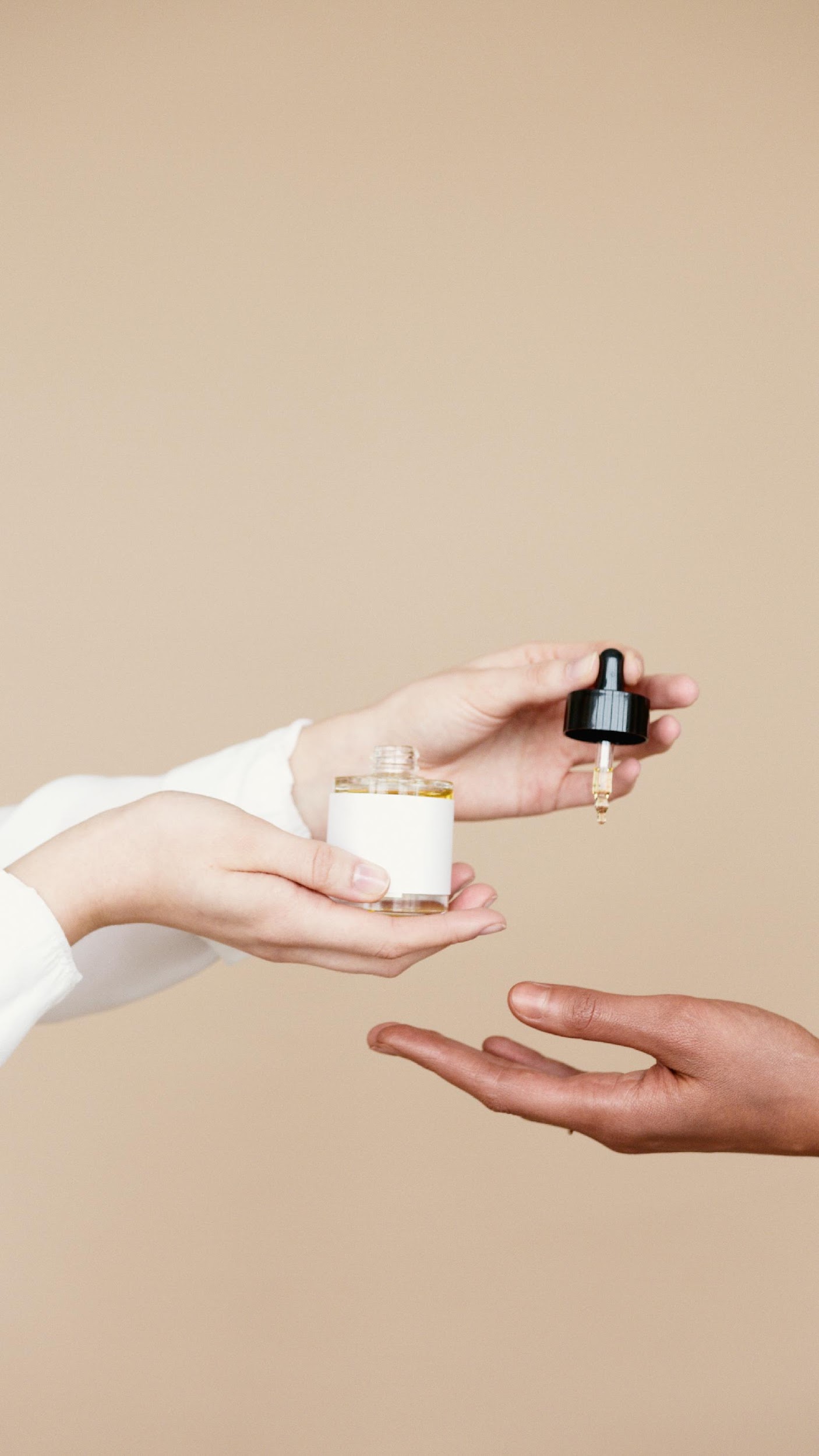 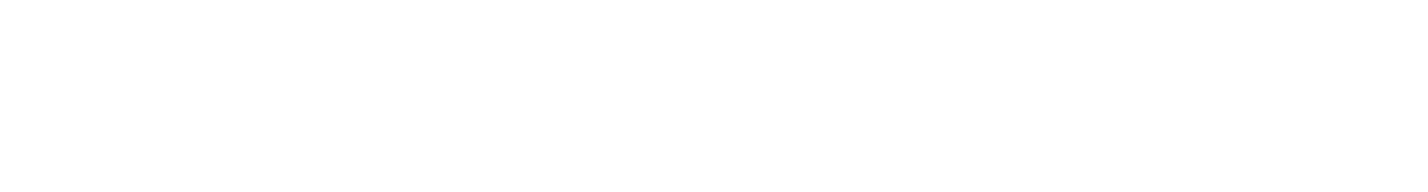 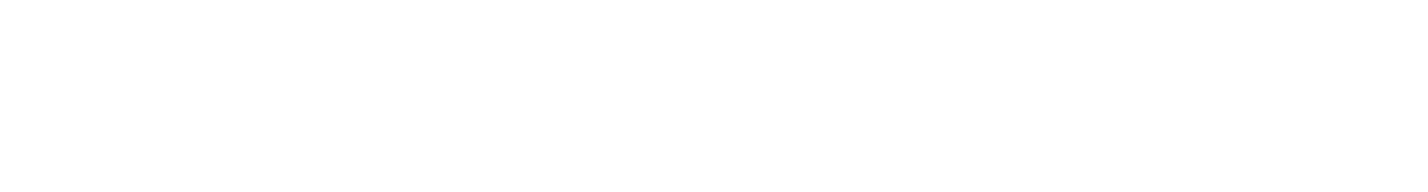 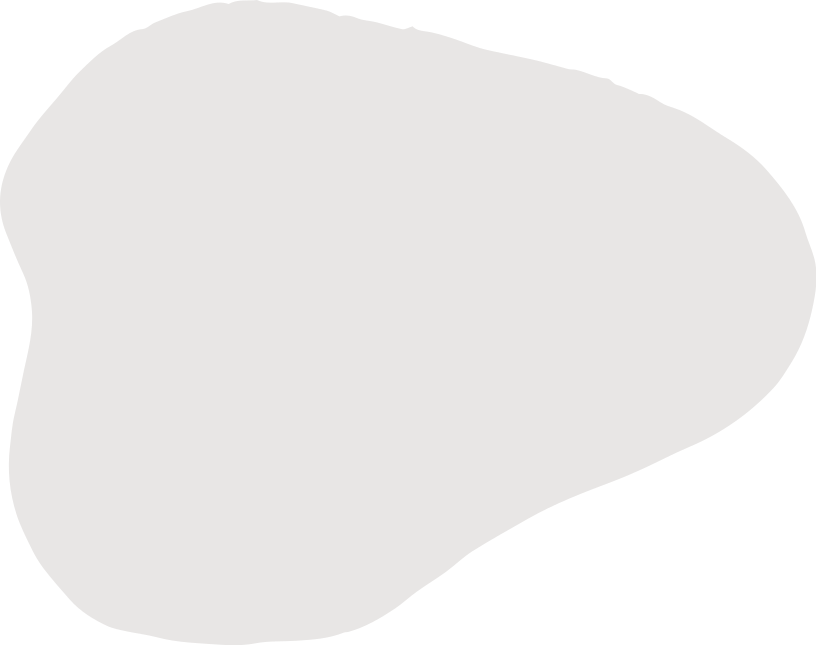 123,456,789
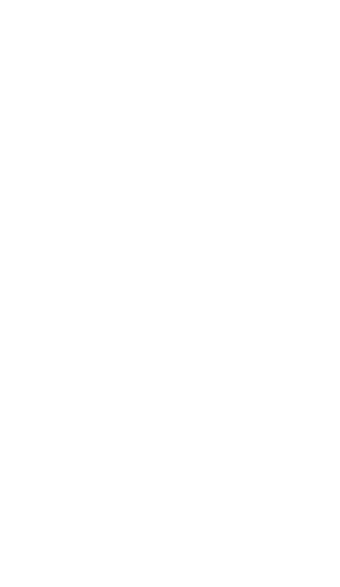 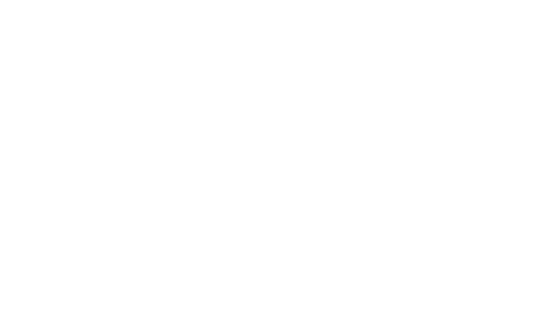 Elaborate on the featured statistic.
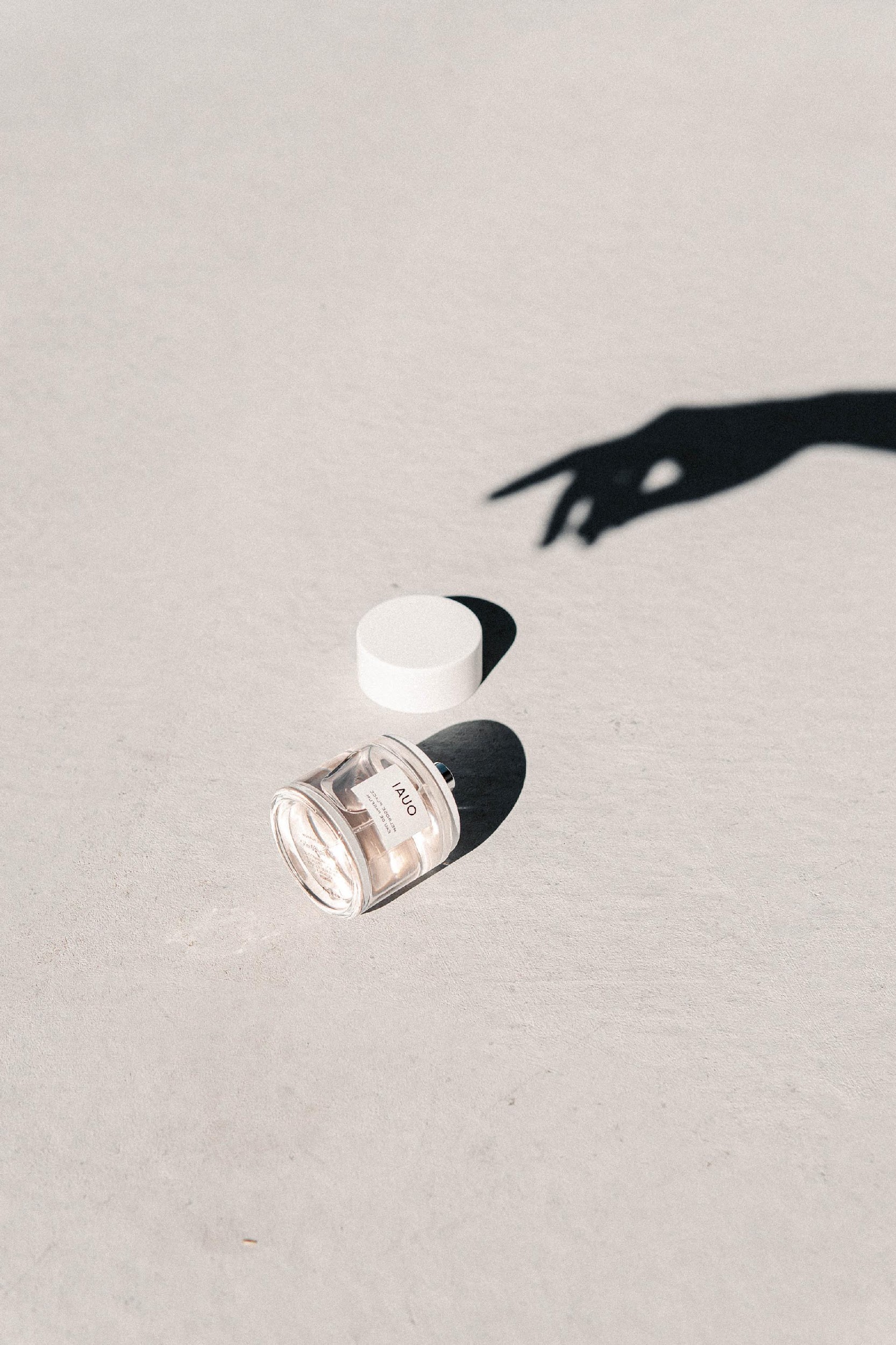 2 out of 5
Elaborate on the featured statistic.
95%
Elaborate on the featured statistic.
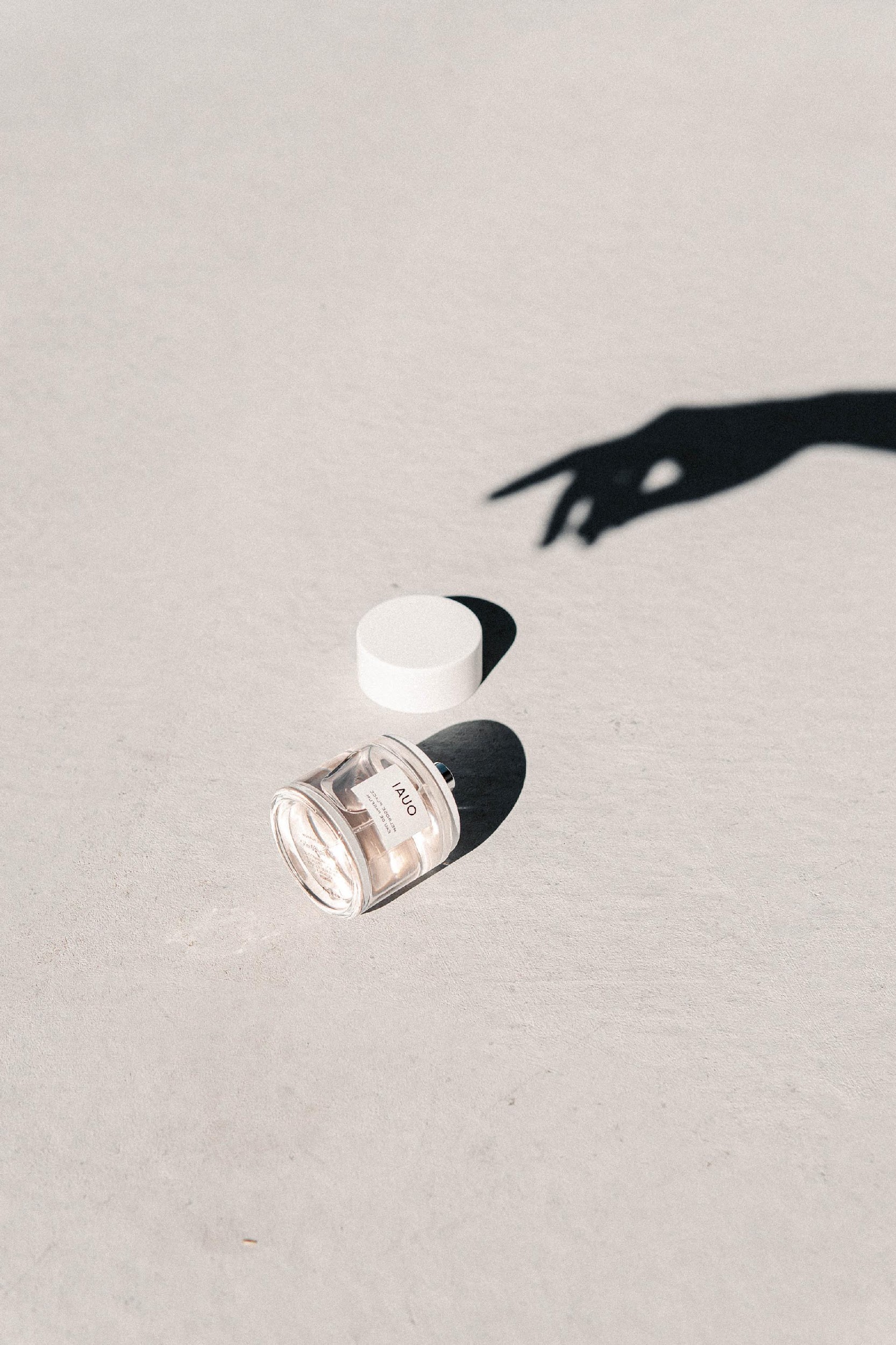 12 million
Elaborate on the featured statistic.
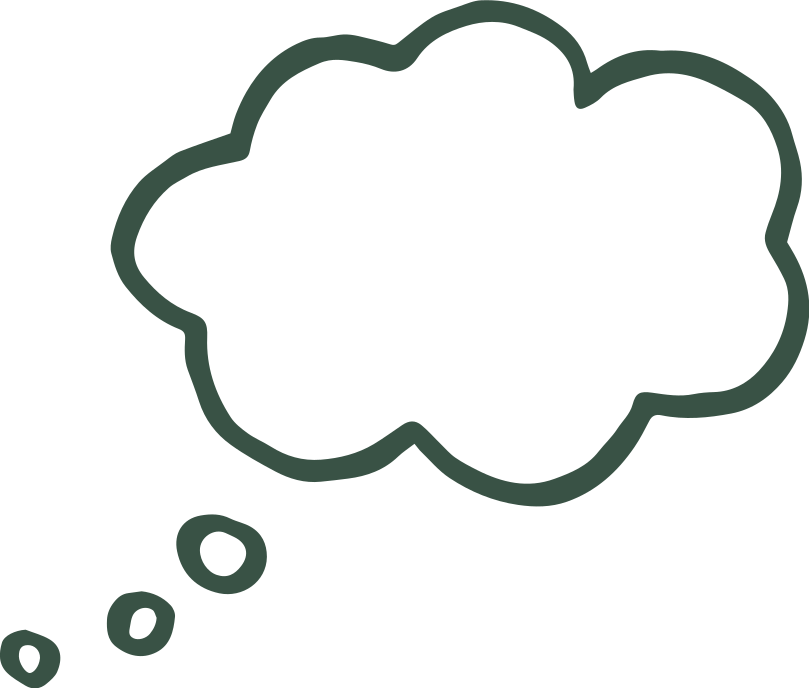 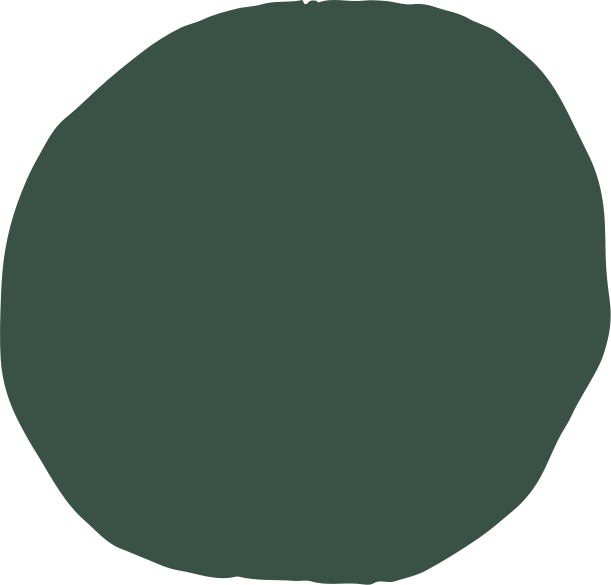 Thank you!
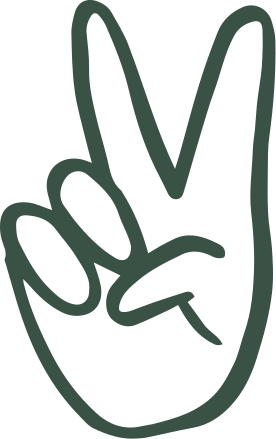 Write a closing statement
or call-to-action here.
This presentation template is free for everyone to use thanks to the following:
Credits
SlidesCarnival for the presentation template
Pexels for the photos
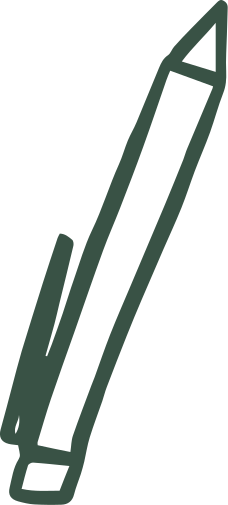 Happy designing!
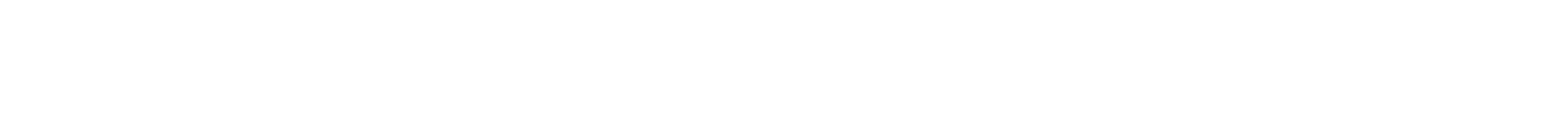 This presentation template uses the following free fonts:
Titles: Caveat
Headers: Barlow Bold
Body Copy: Barlow Medium
Fonts In this Presentation
You can find these fonts online too. Happy designing!
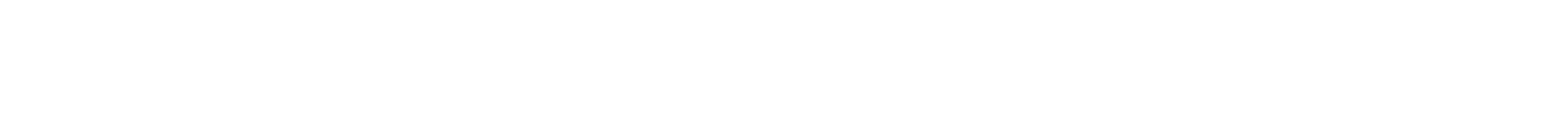 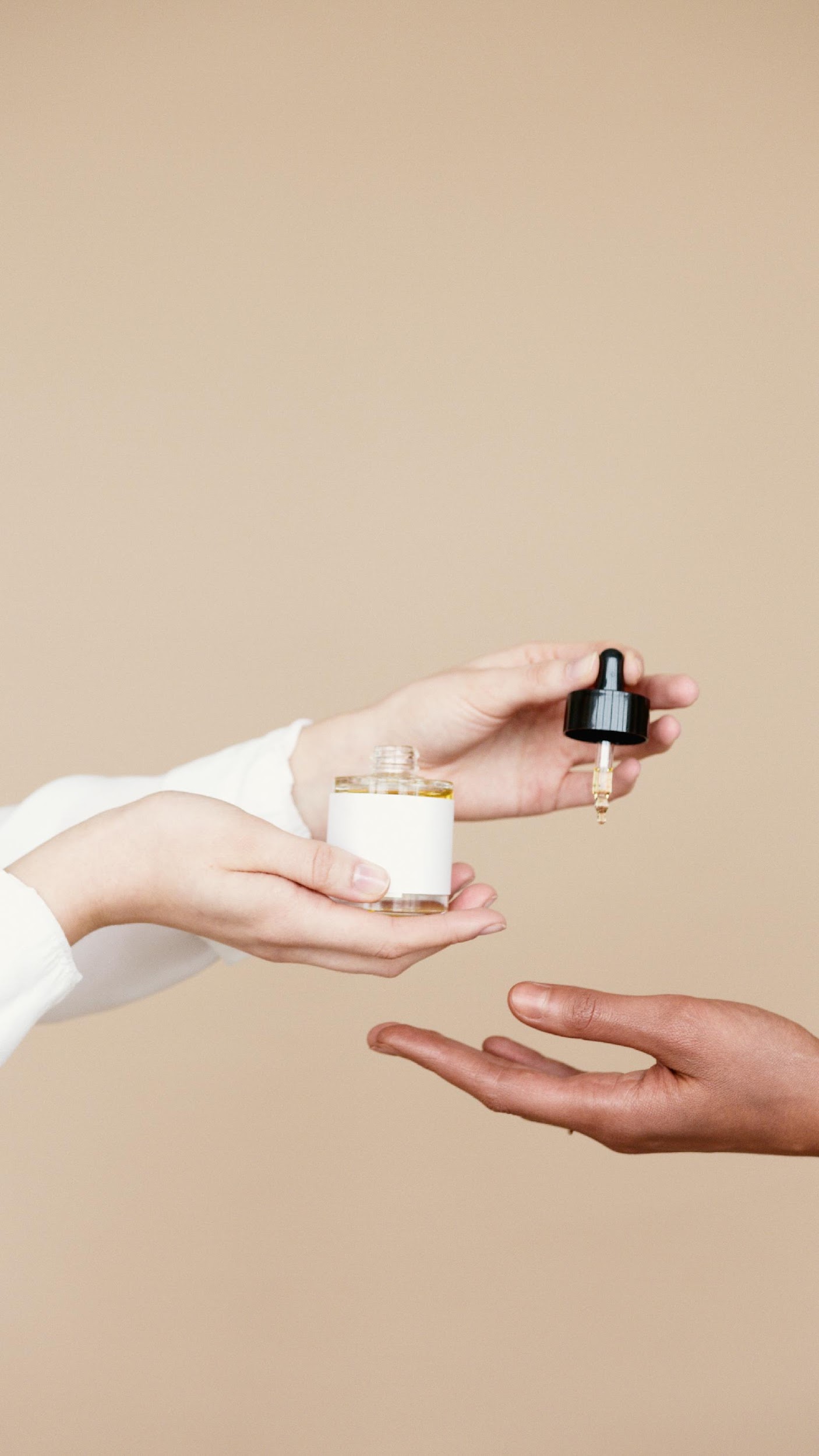 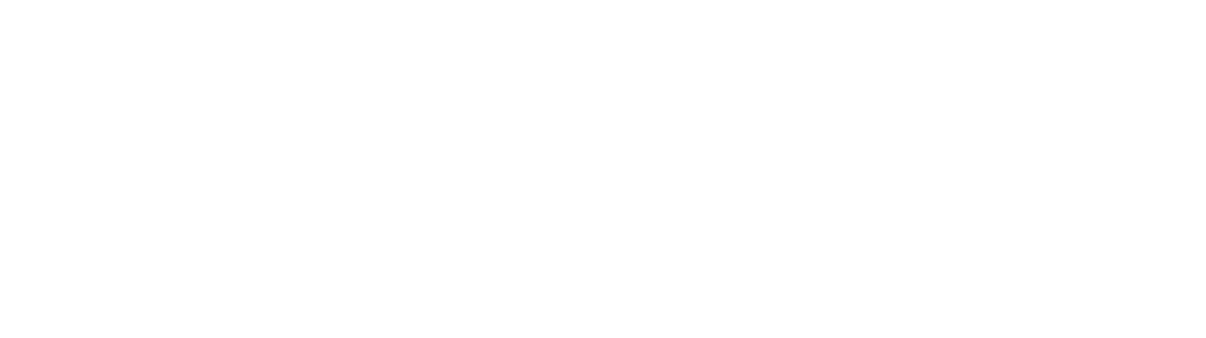 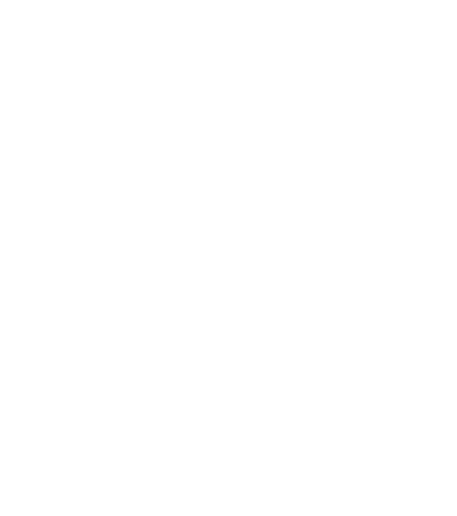 50
Write Your
Topic or Idea
40
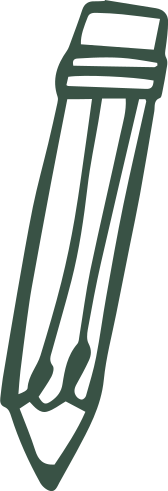 Elaborate on what you want to discuss.
30
20
10
0
Item 1
Item 2
Item 3
Item 4
Item 5
Name
Name
Name
Name
Name
Name
Name
Job Title
Job Title
Job Title
Job Title
Job Title
Job Title
Job Title
Add a Chart Page
Resource 
Page
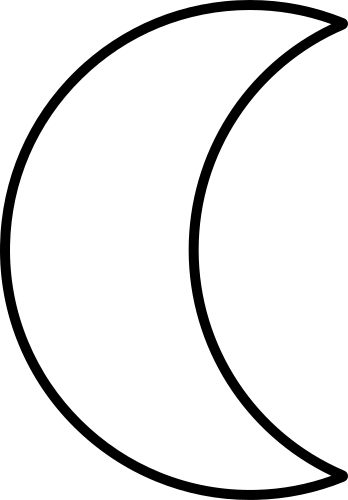 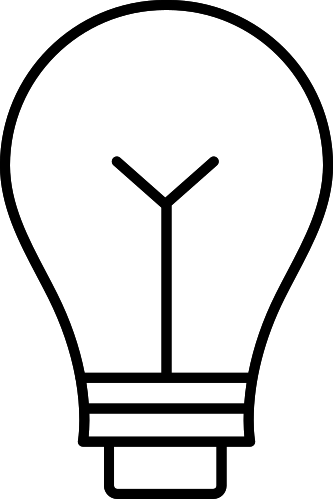 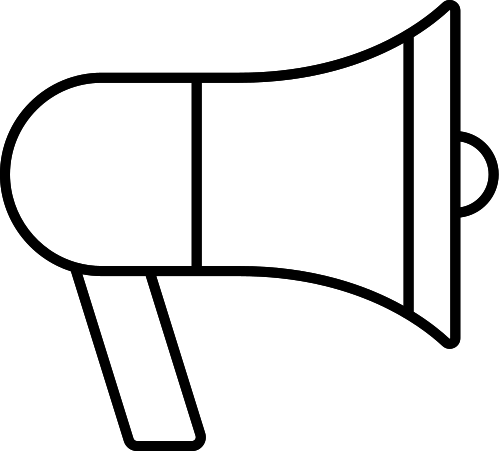 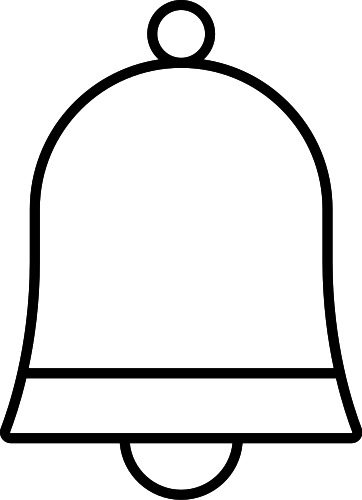 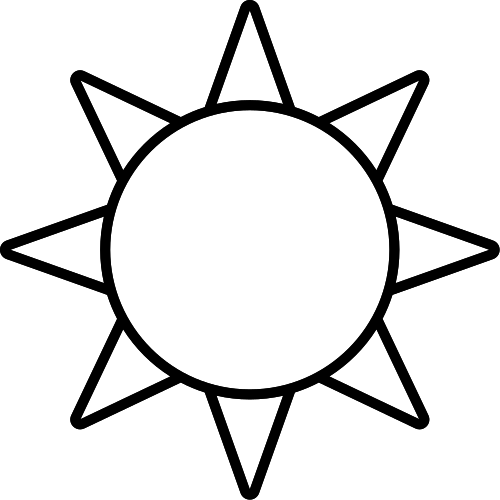 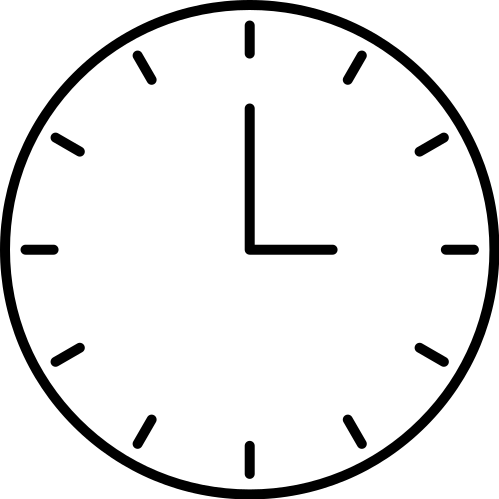 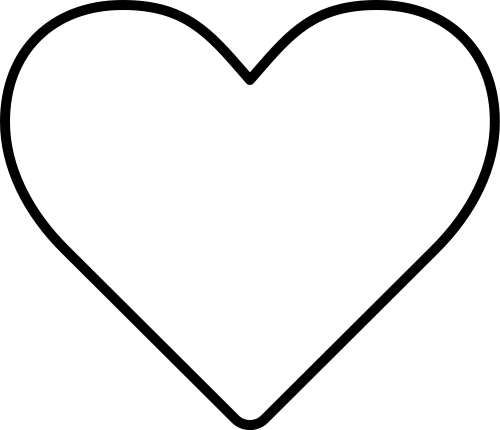 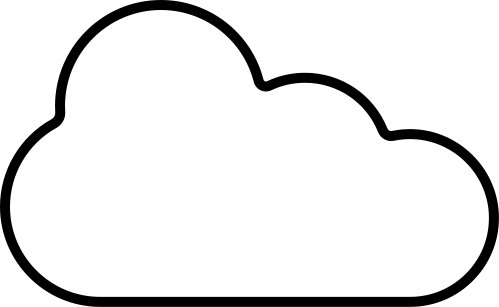 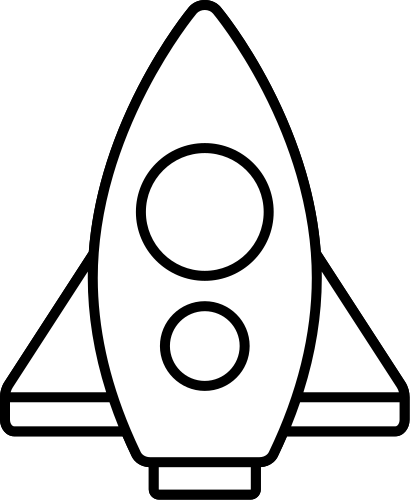 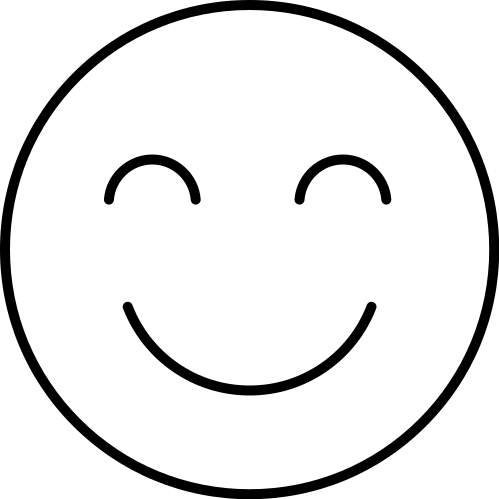 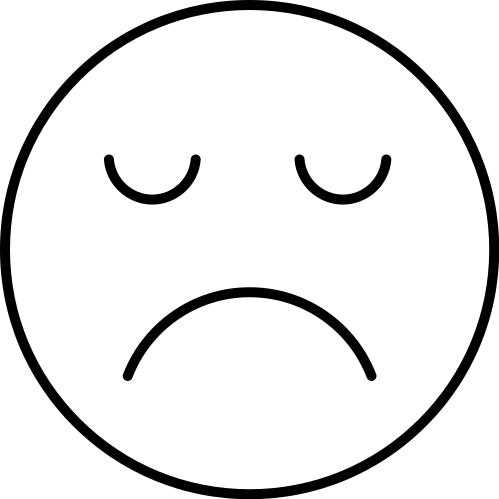 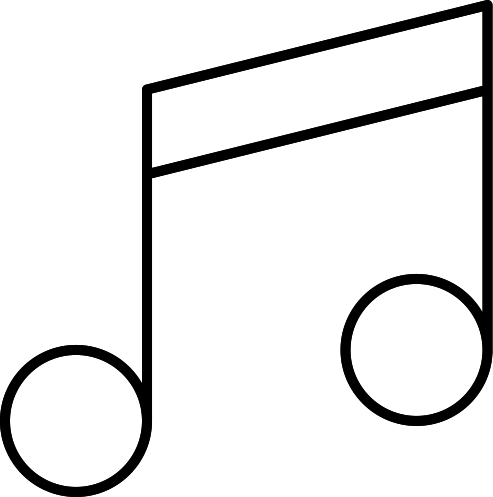 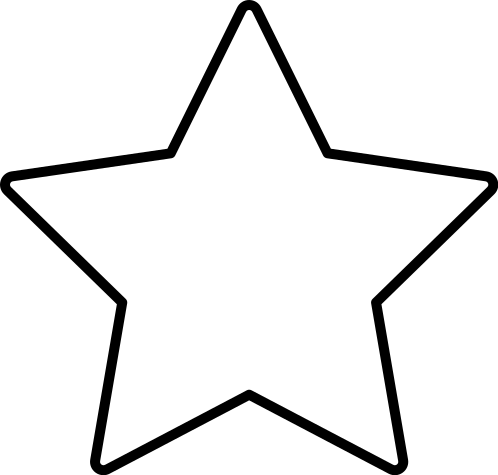 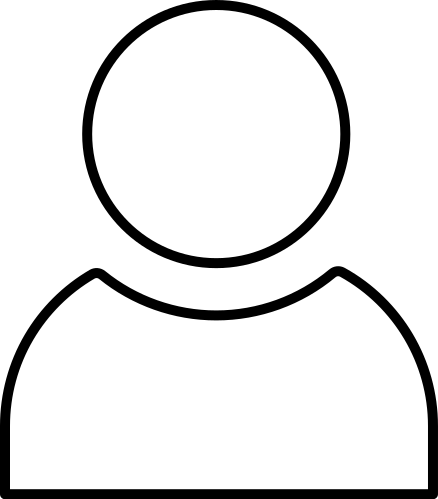 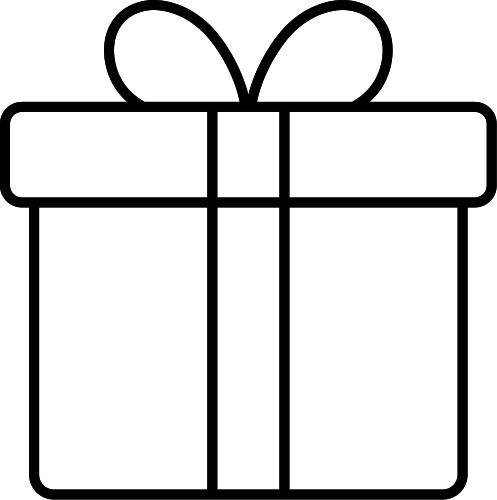 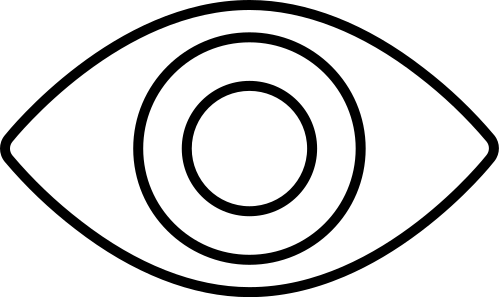 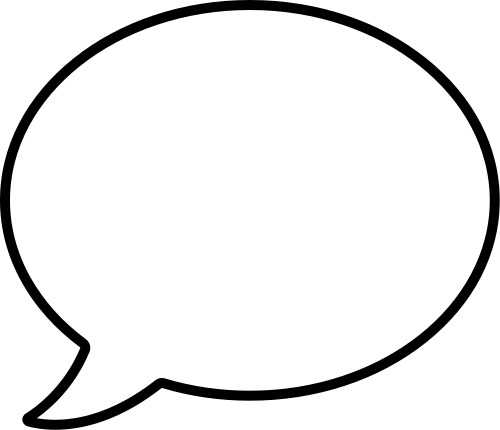 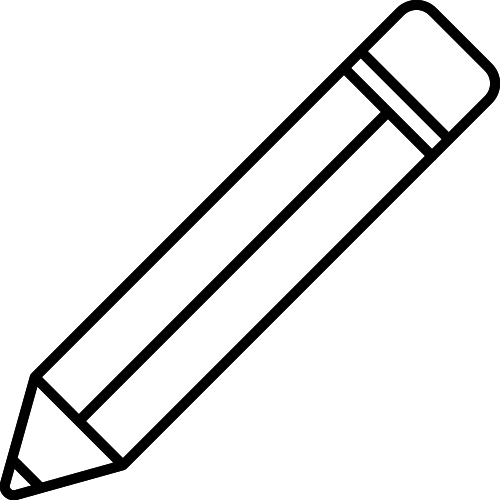 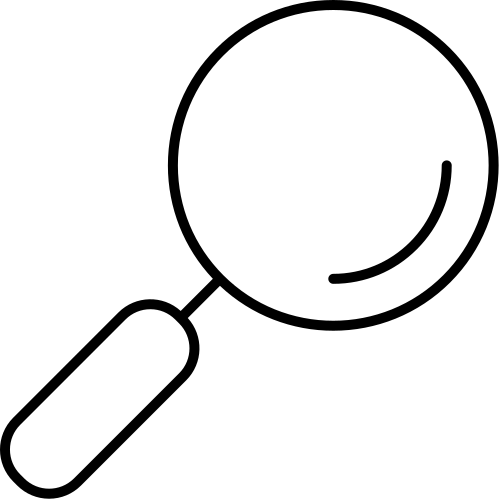 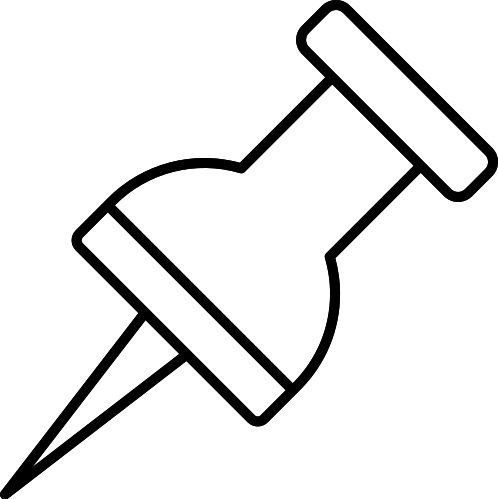 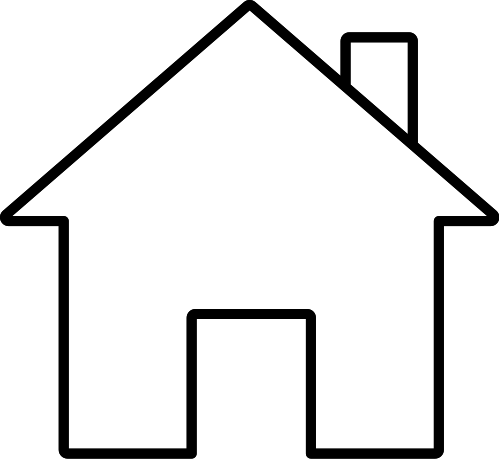 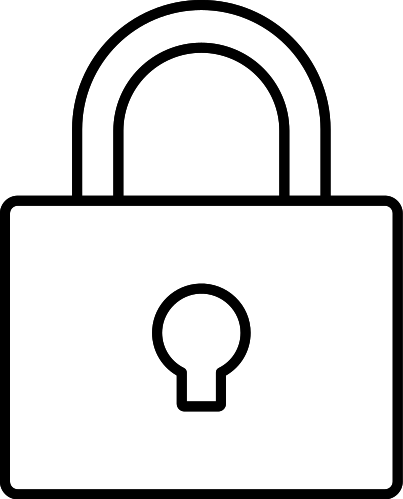 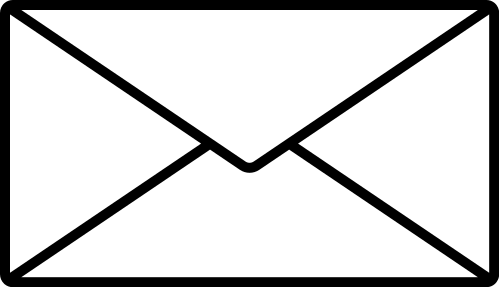 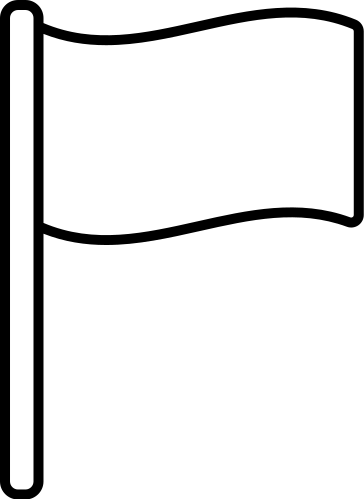 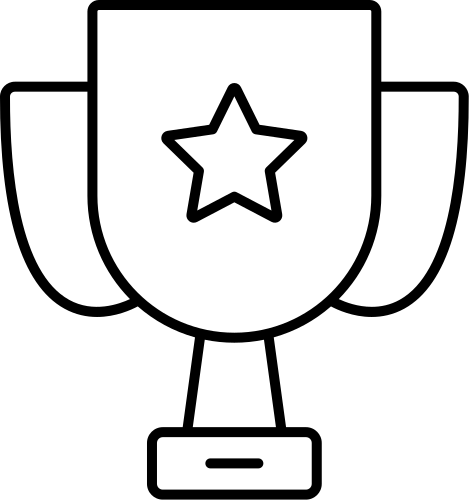 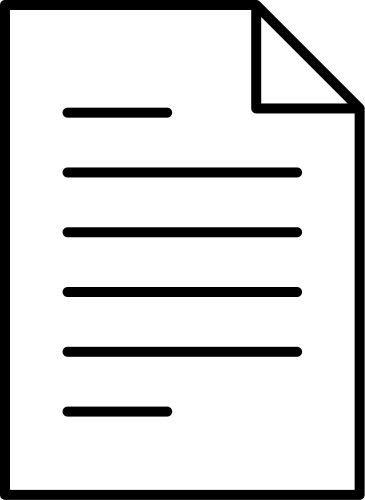 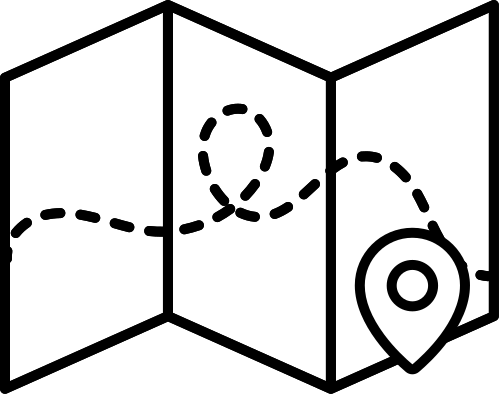 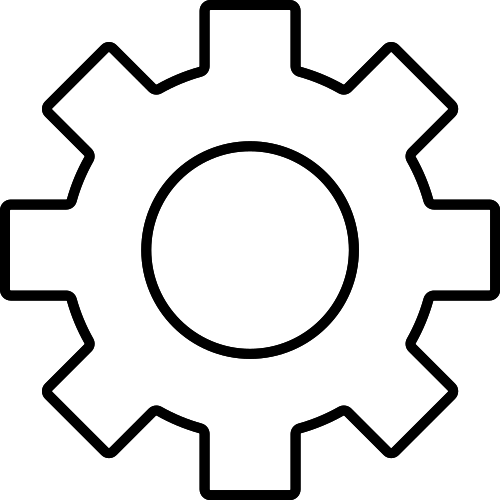 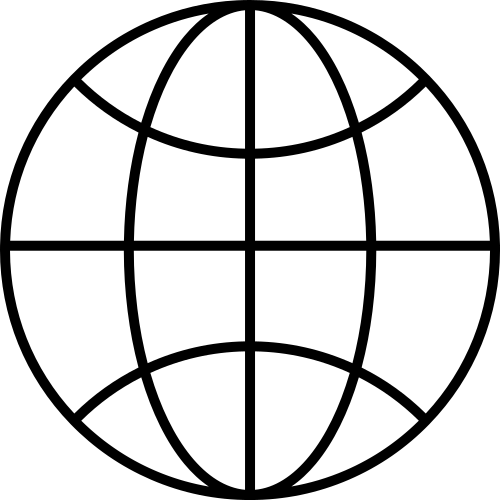 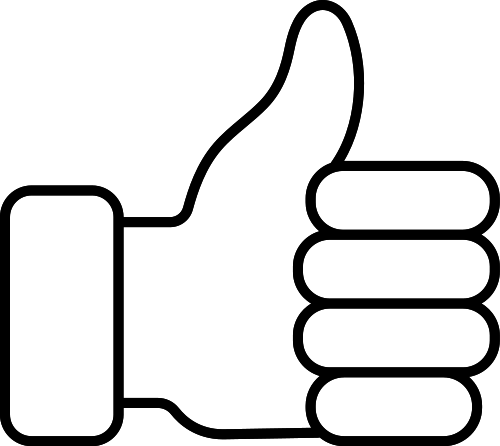 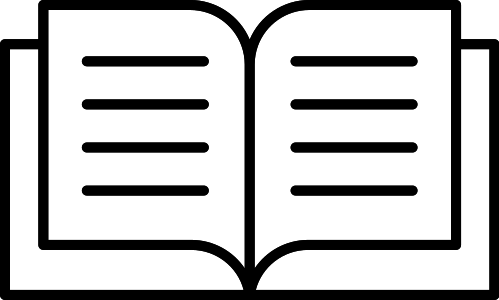 Use these design resources in your
Canva Presentation. Happy designing! 

Don't forget to delete this page
before presenting.
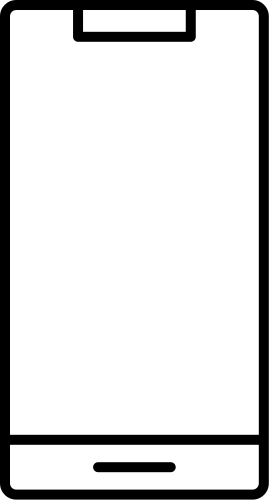 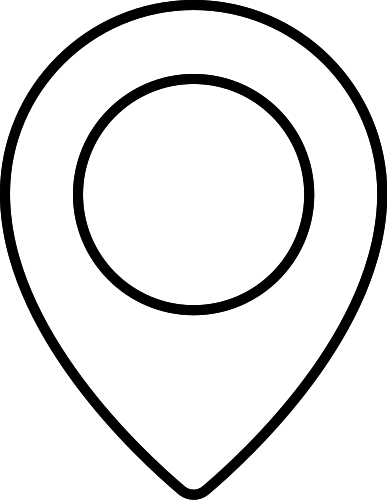 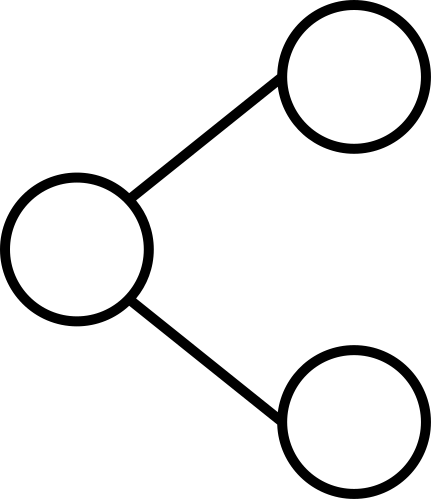 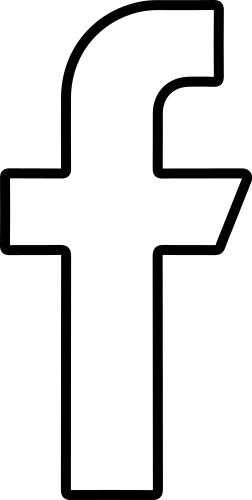 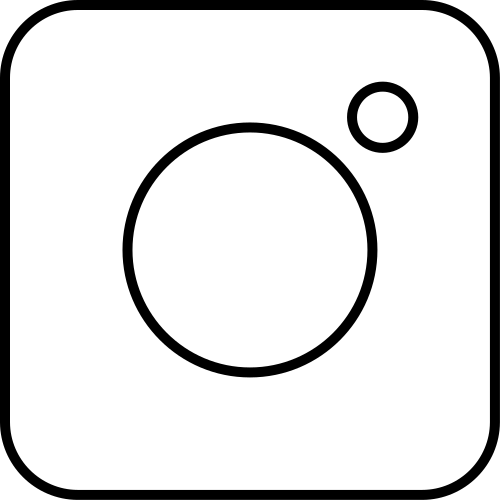 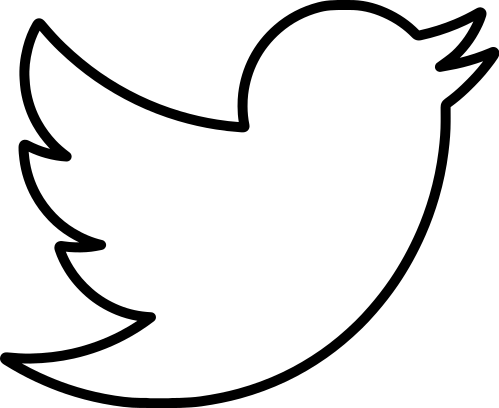 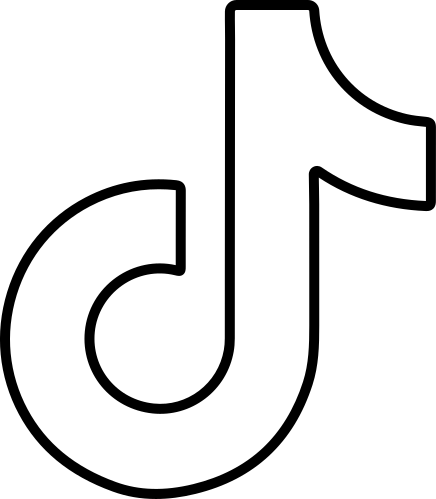 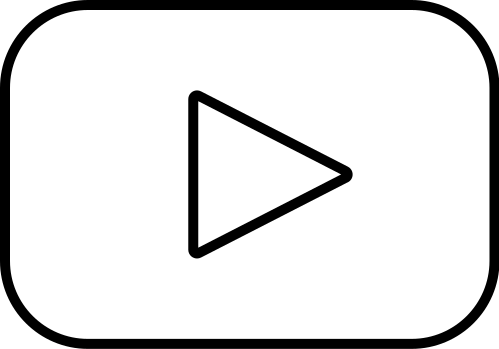 Resource 
Page
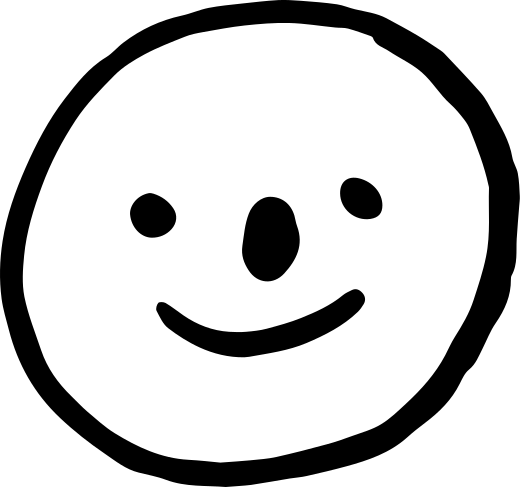 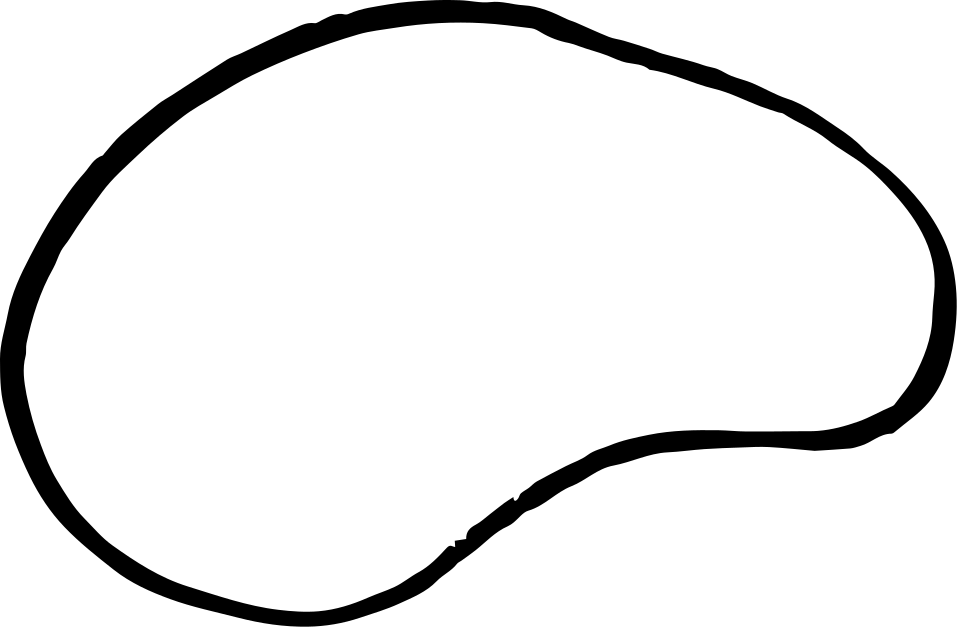 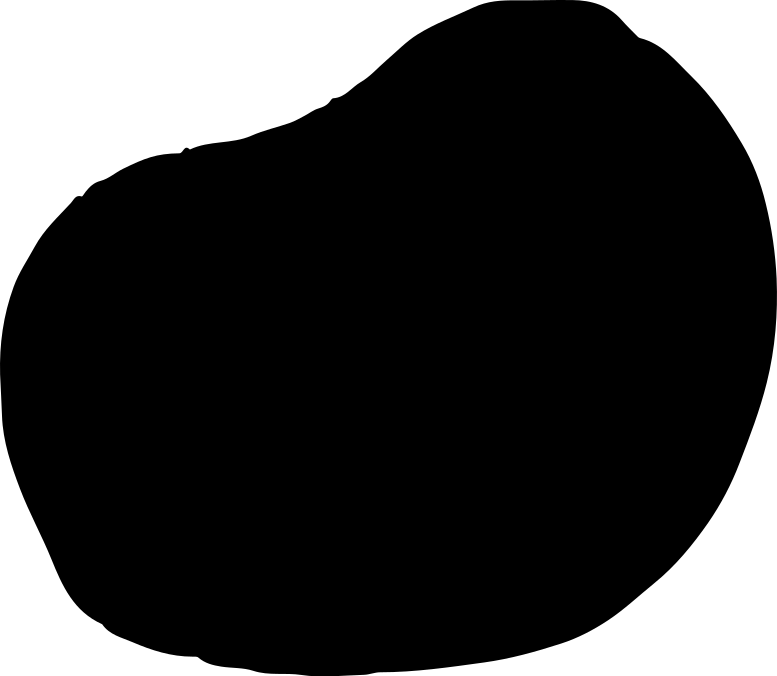 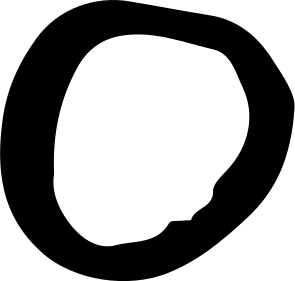 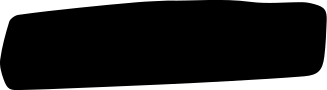 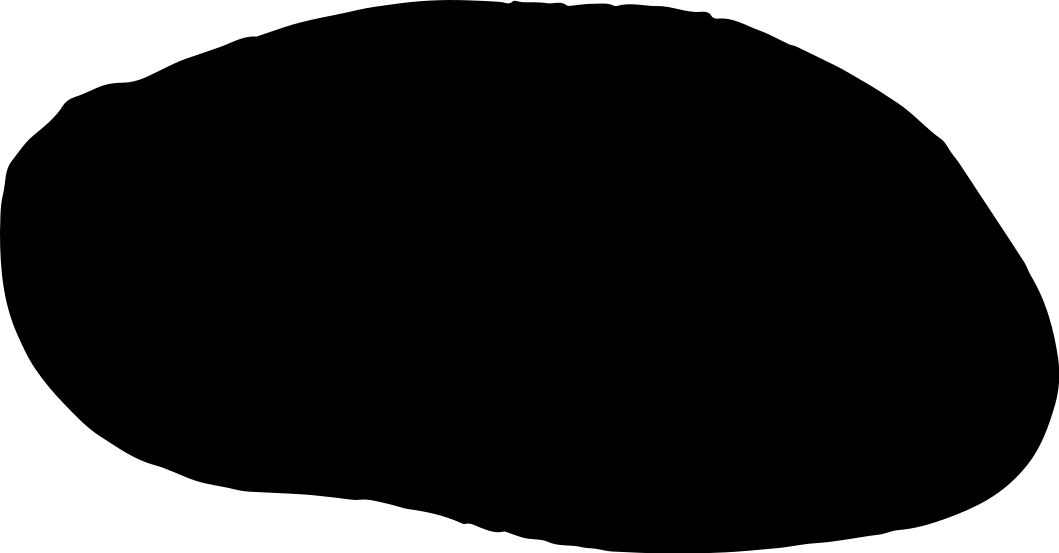 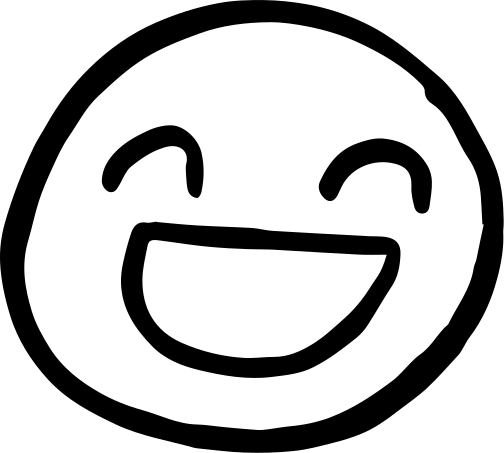 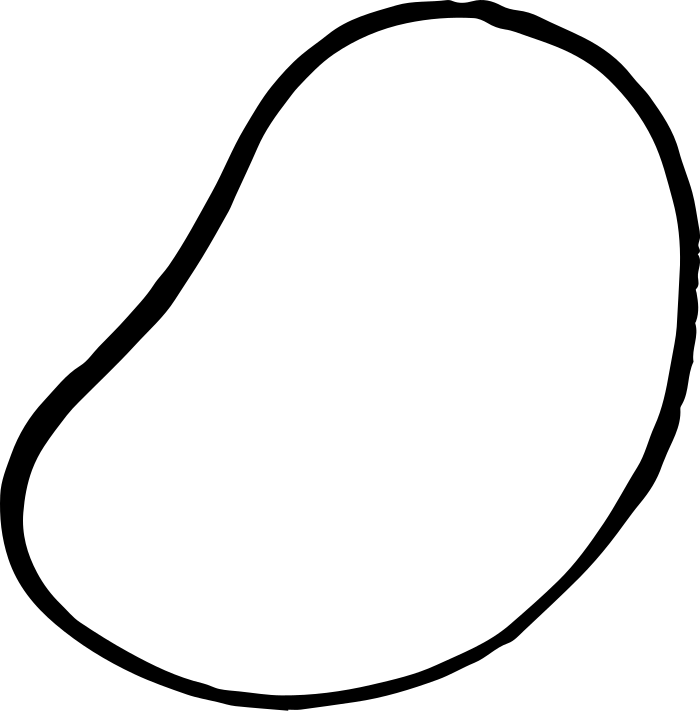 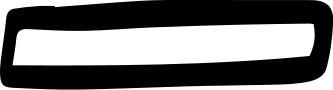 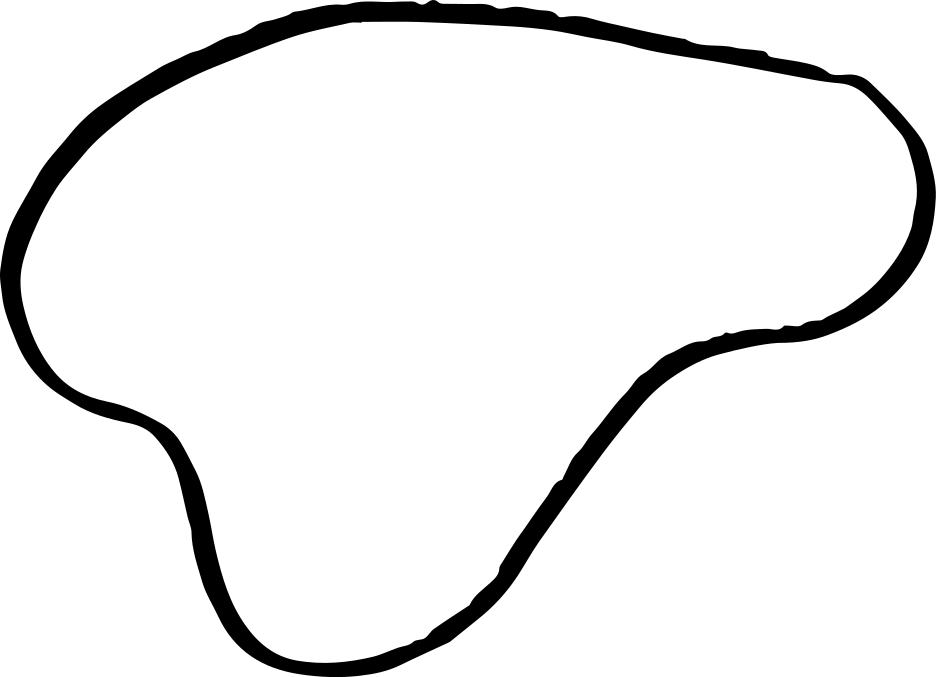 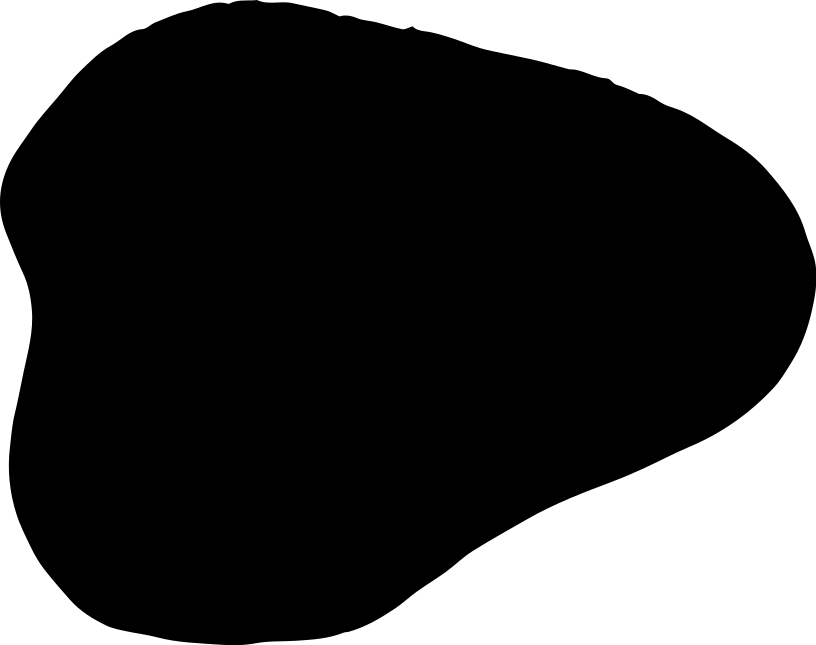 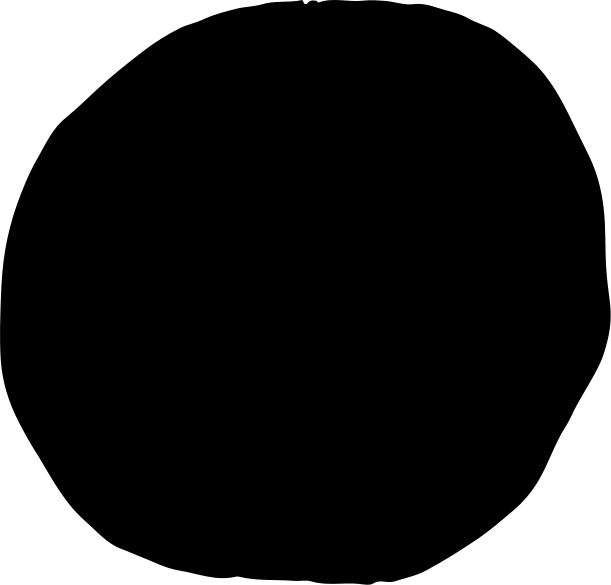 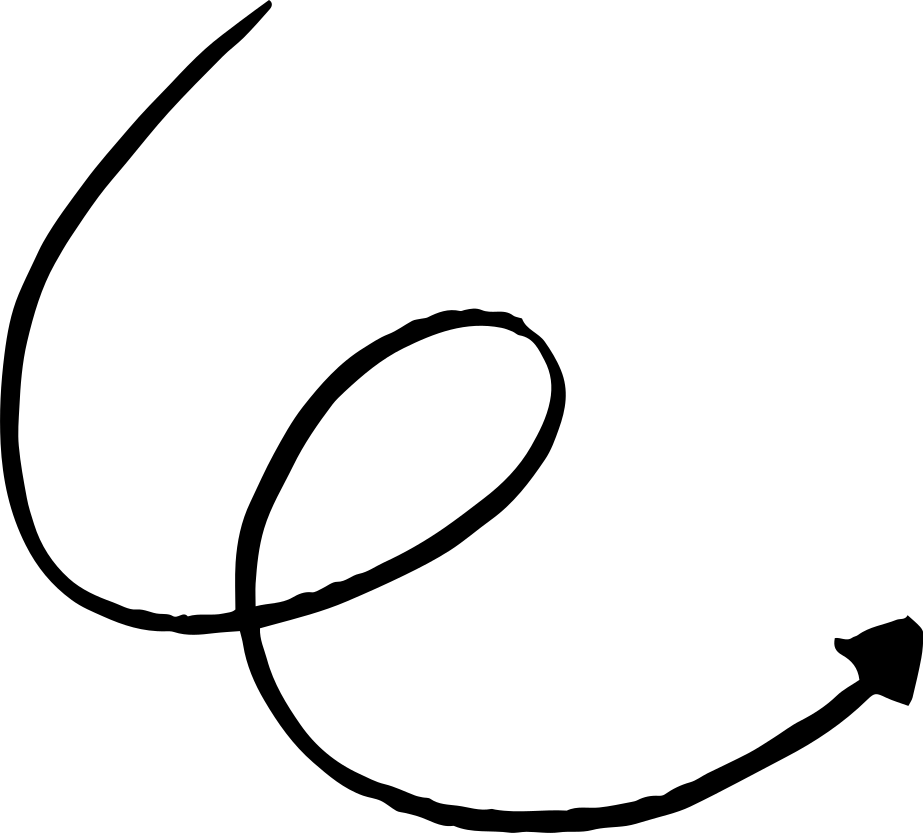 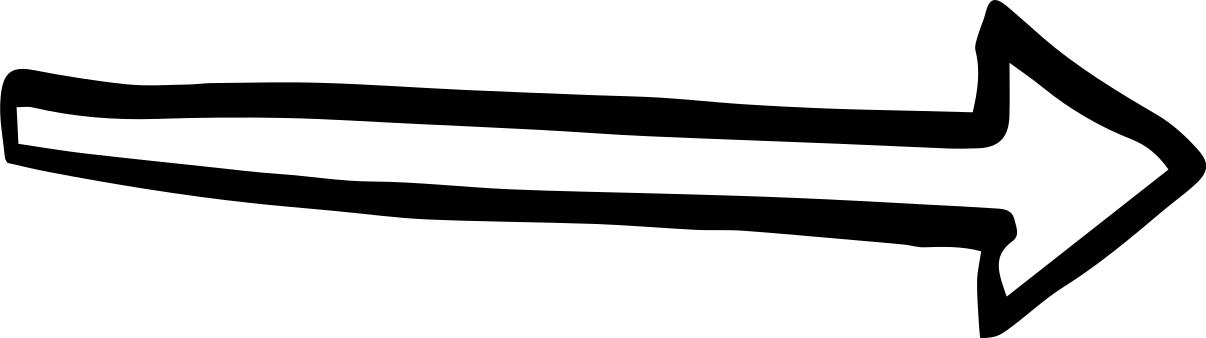 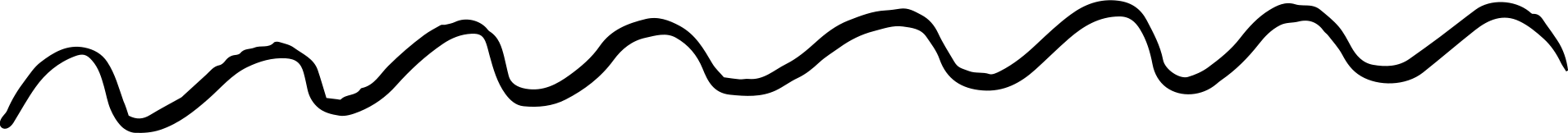 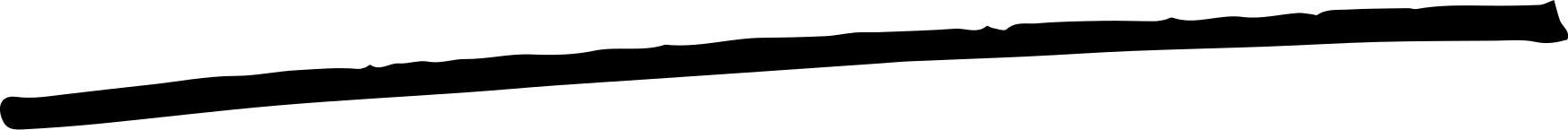 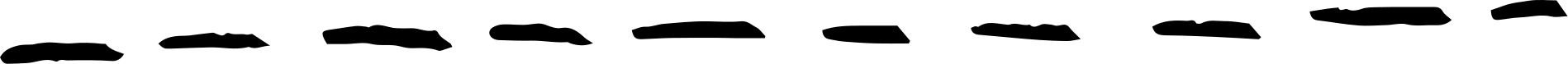 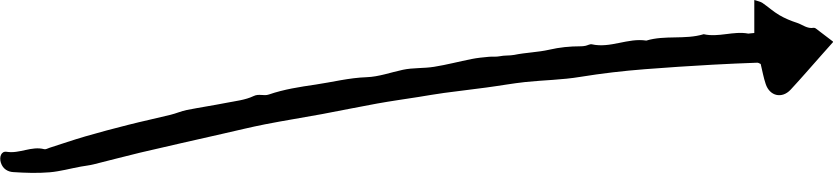 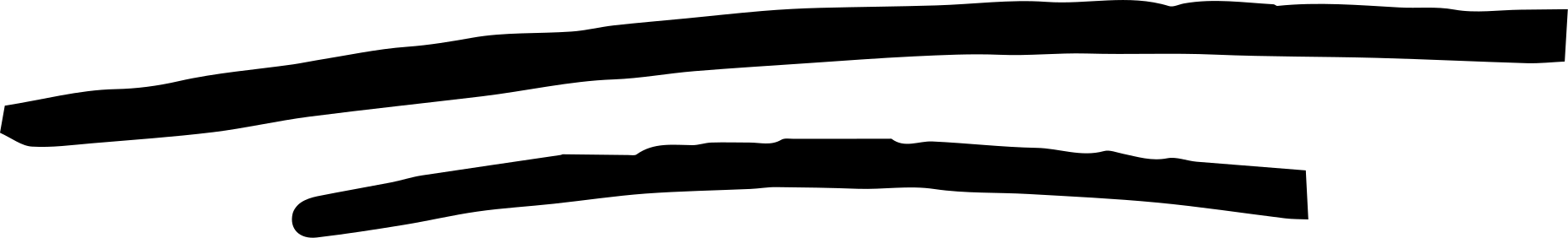 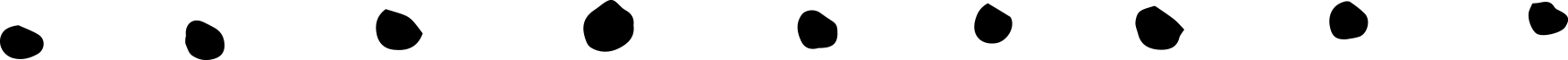 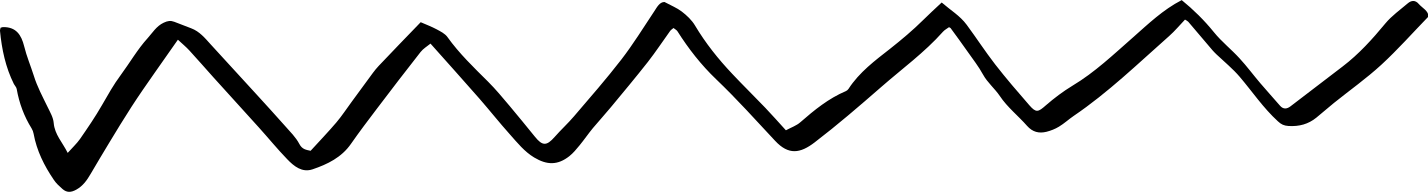 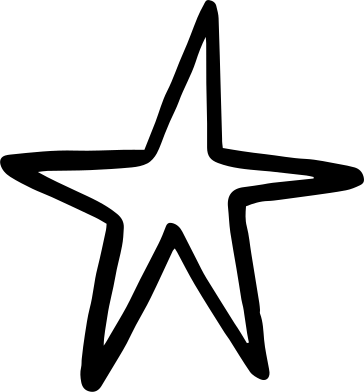 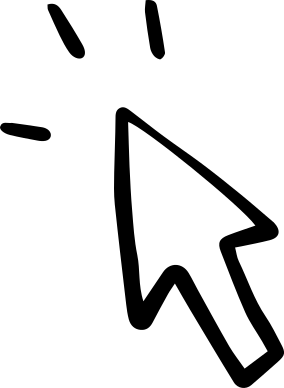 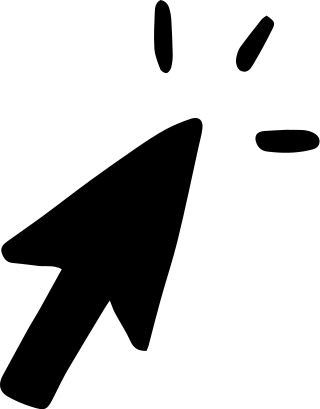 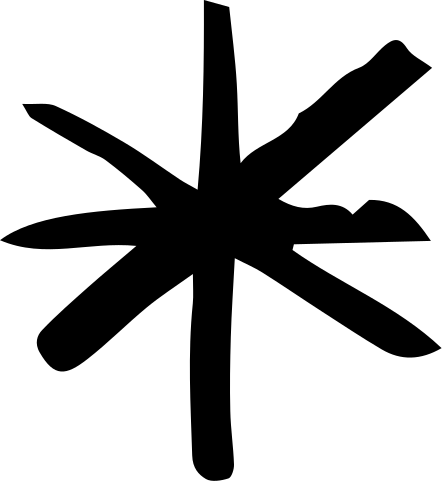 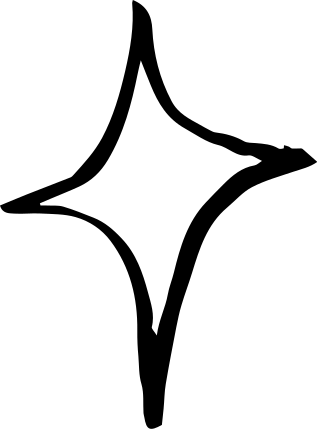 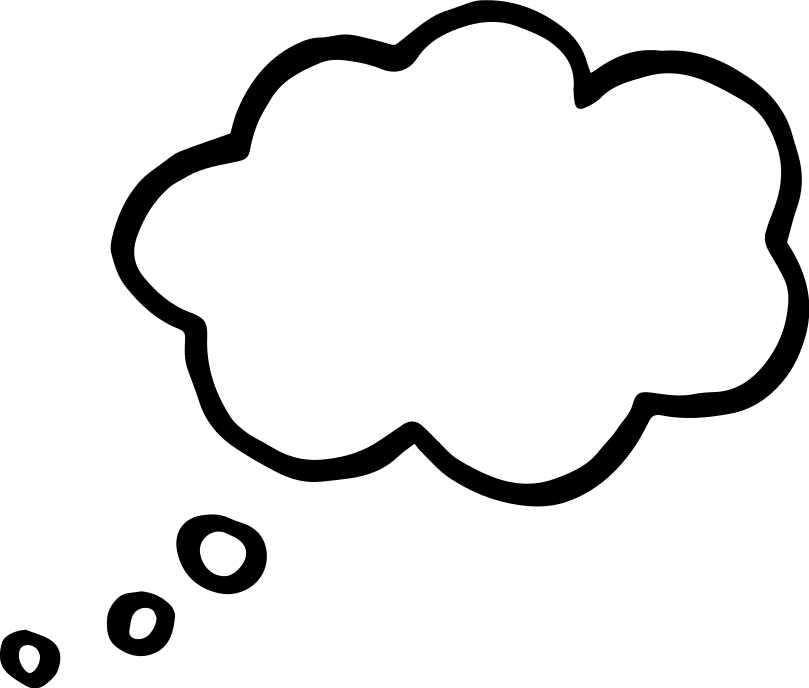 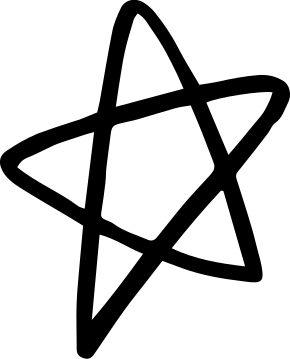 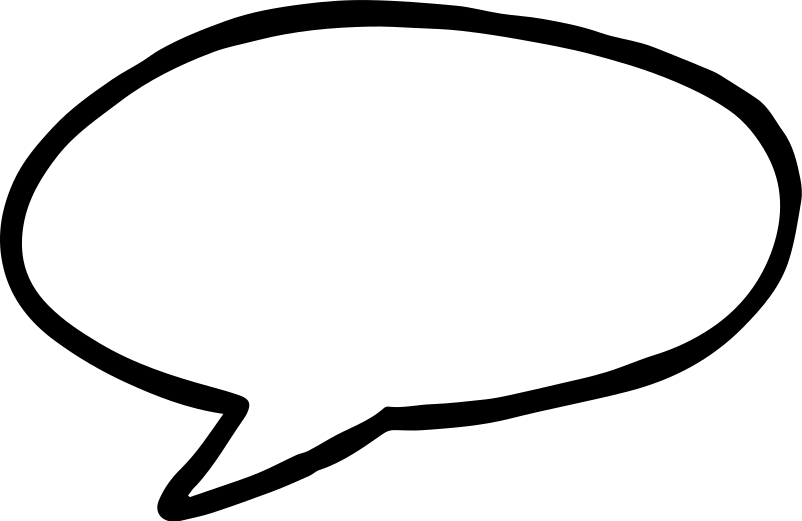 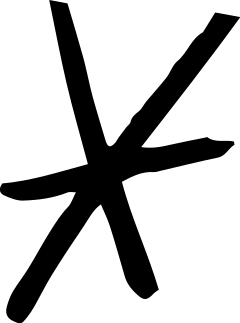 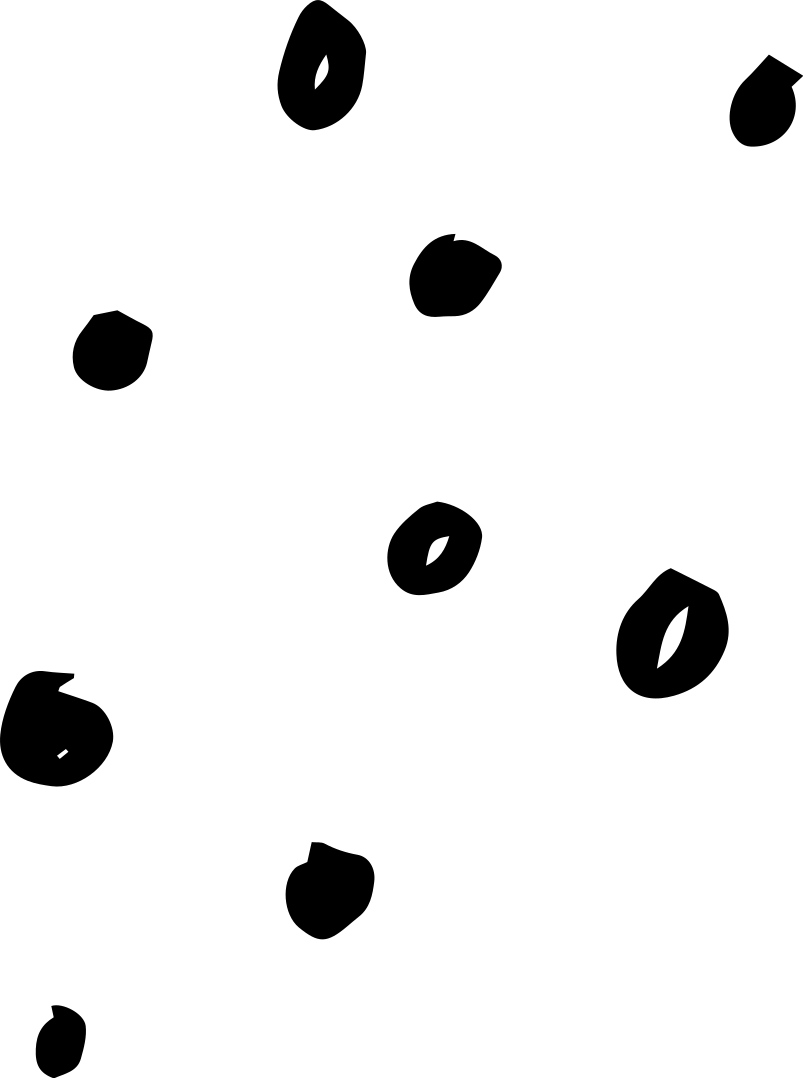 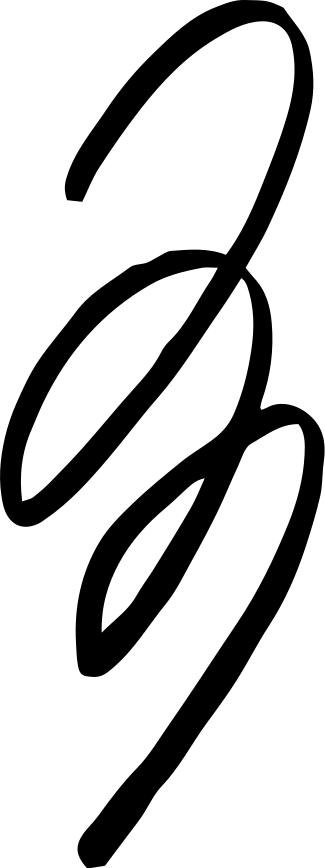 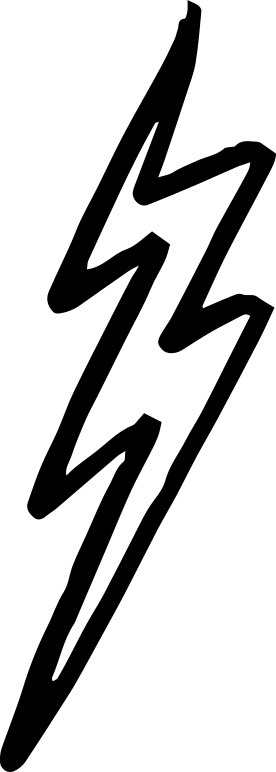 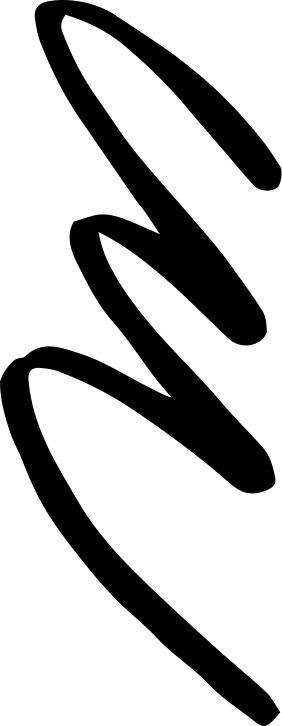 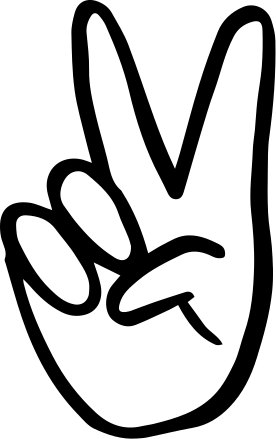 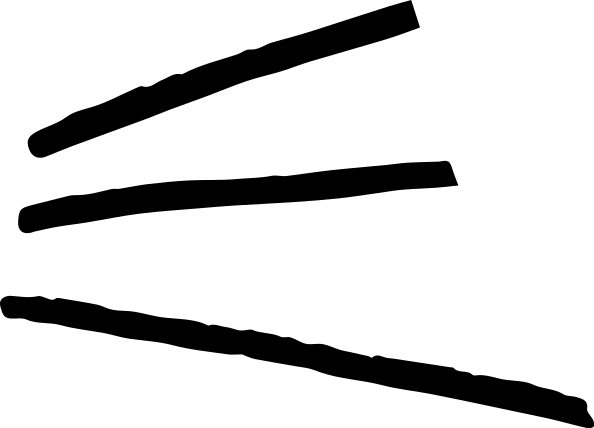 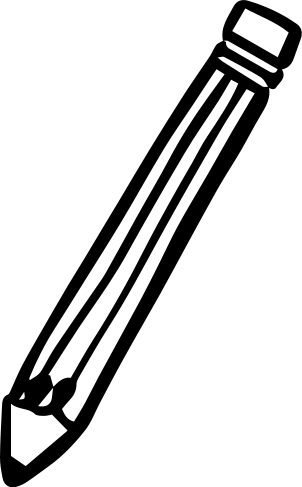 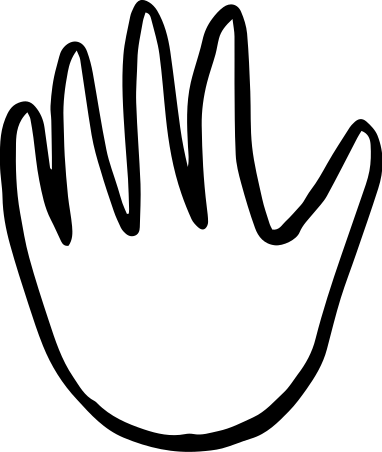 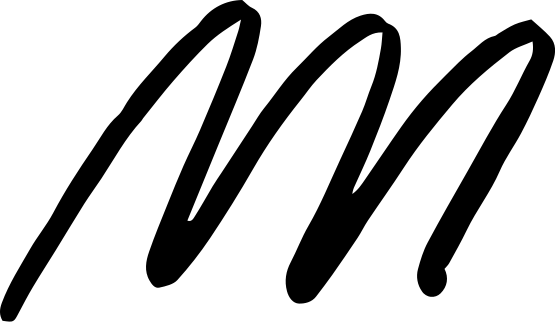 Use these design resources in your
Canva Presentation. Happy designing! 

Don't forget to delete this page
before presenting.
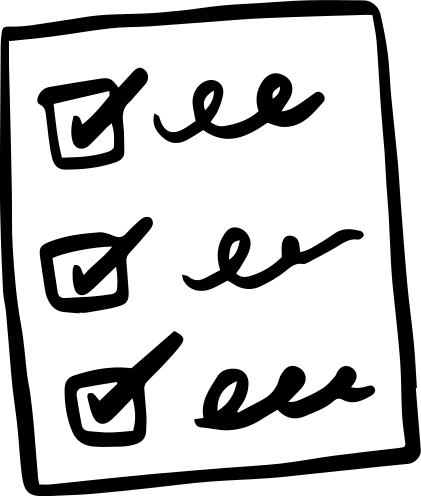 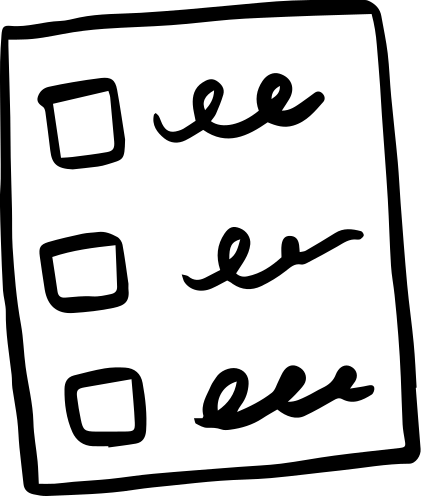 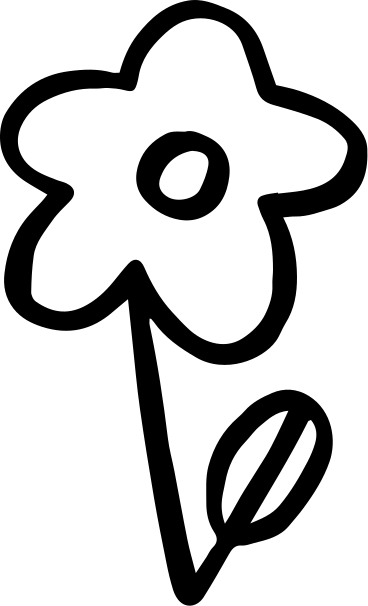 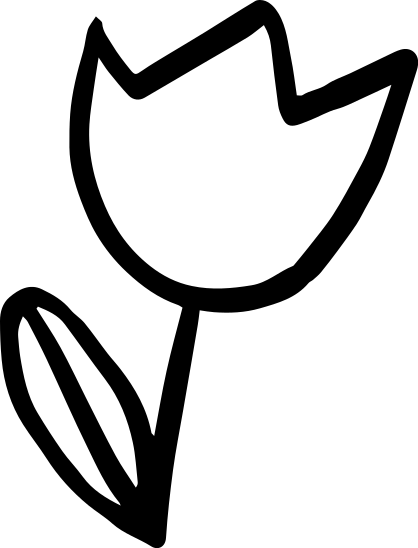 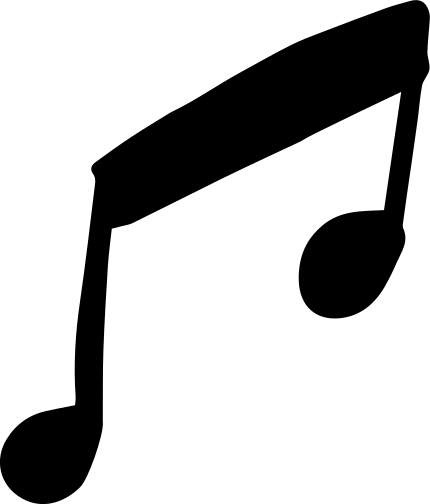 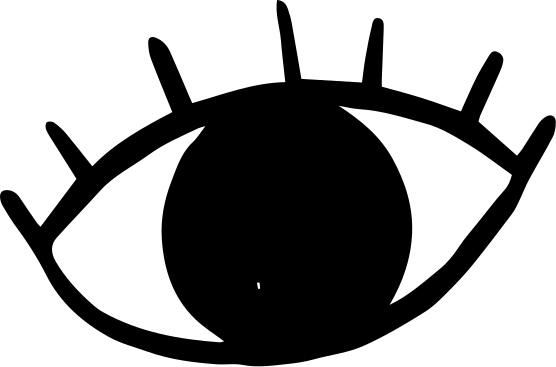 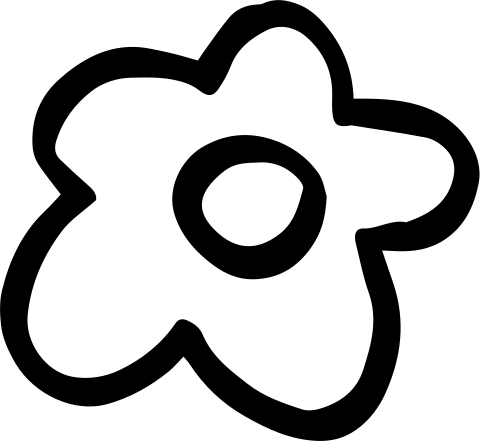 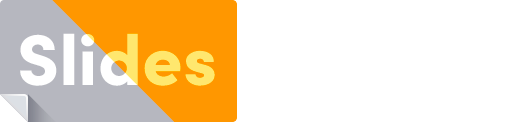 Free templates for all your presentation needs
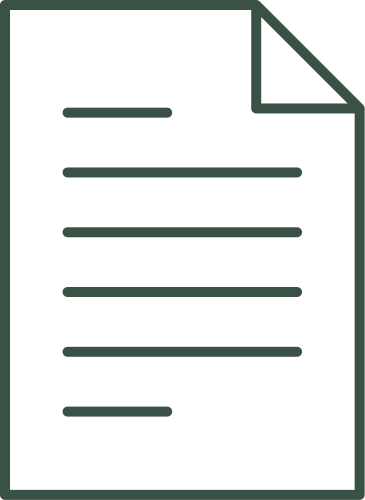 100%
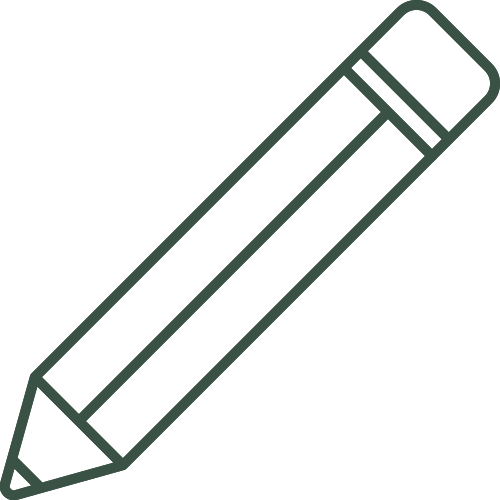 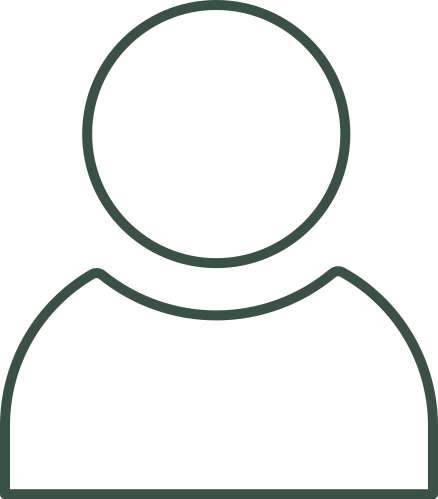 For PowerPoint,
Google Slides and Canva
100% free for personal
or commercial use
Ready to use, professional,
and customizable
Blow your audience away
with attractive visuals